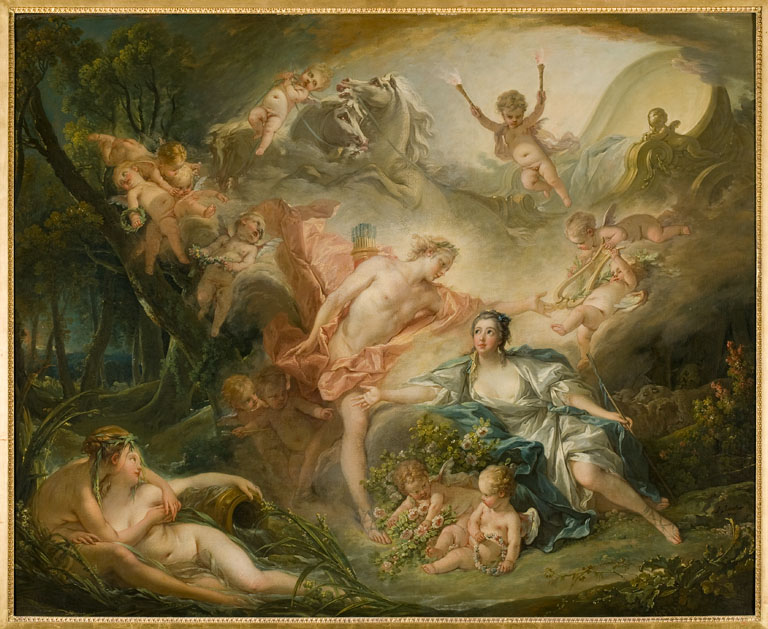 Mythologie
Métamorphoses et révélation
François Boucher (1703-1770)
Apollon révélant sa divinité à la bergère Issé, 1749
Premier étage, salle 9
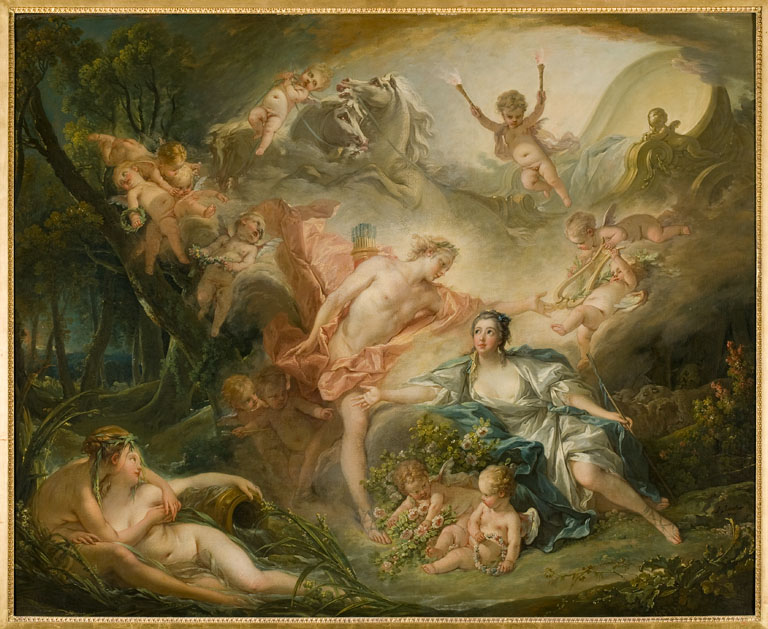 Exercices pour les cycles 1, 2 et 3Identifier les personnages
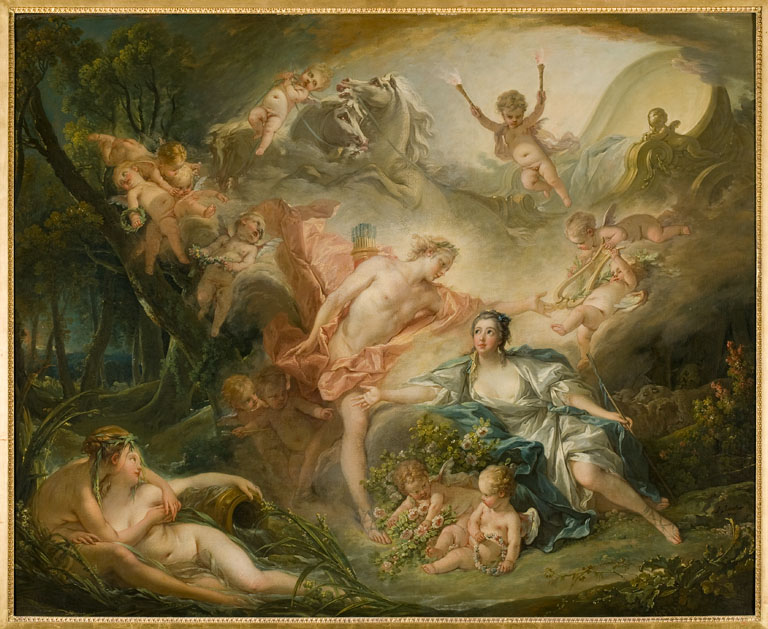 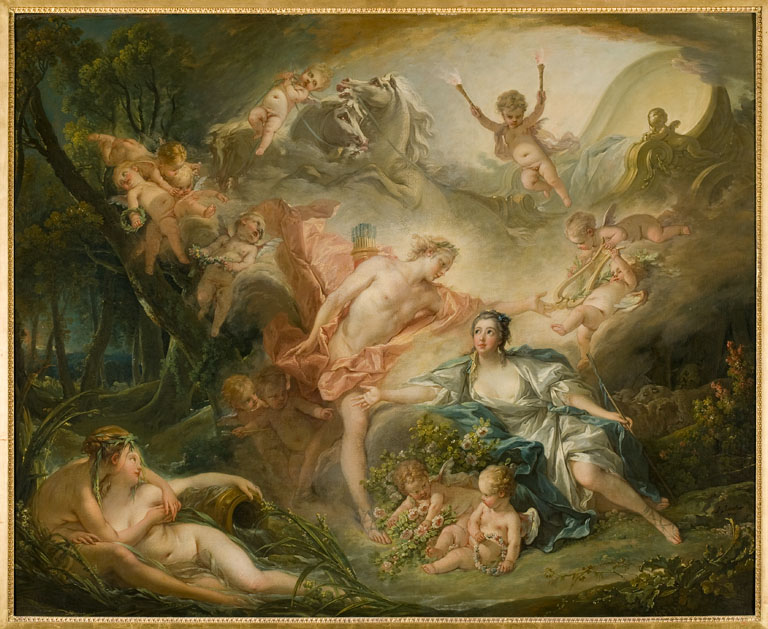 Exercices pour les cycles 1,2 et 3Si le tableau parlait…
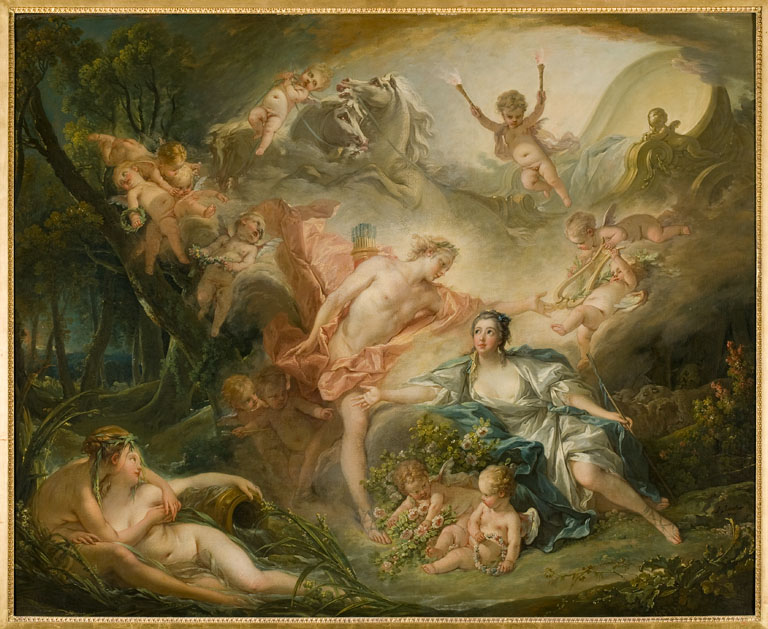 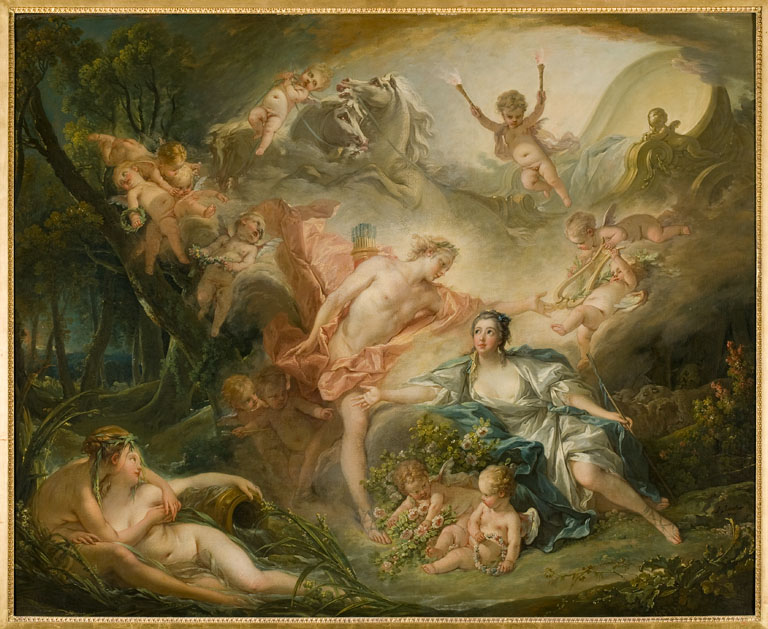 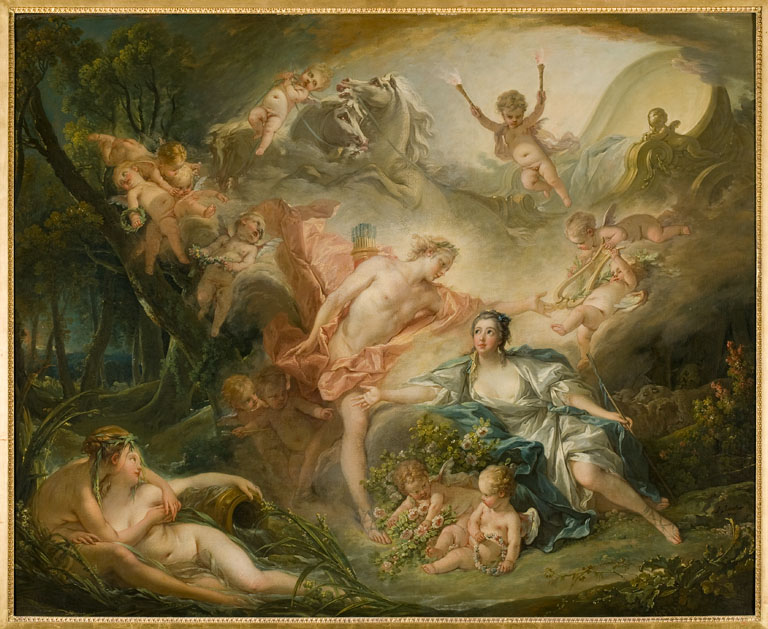 Exercices pour les cycles 3, 4 et lycée
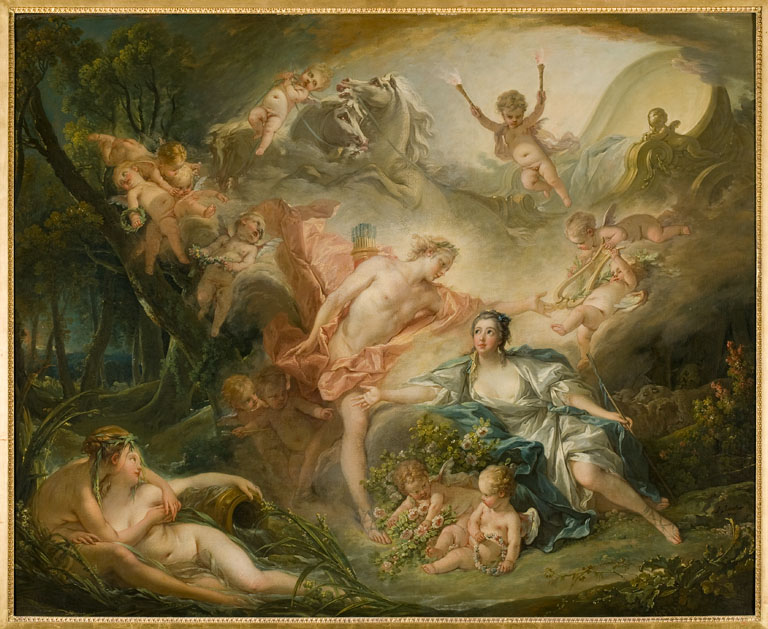 Exercice n°1 pour les cycles 3, 4 et lycéeIdentifier les personnages
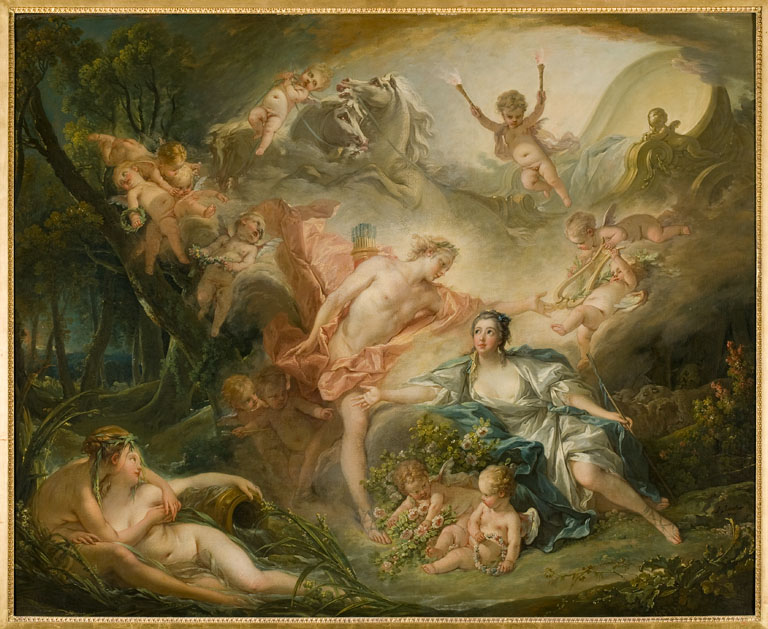 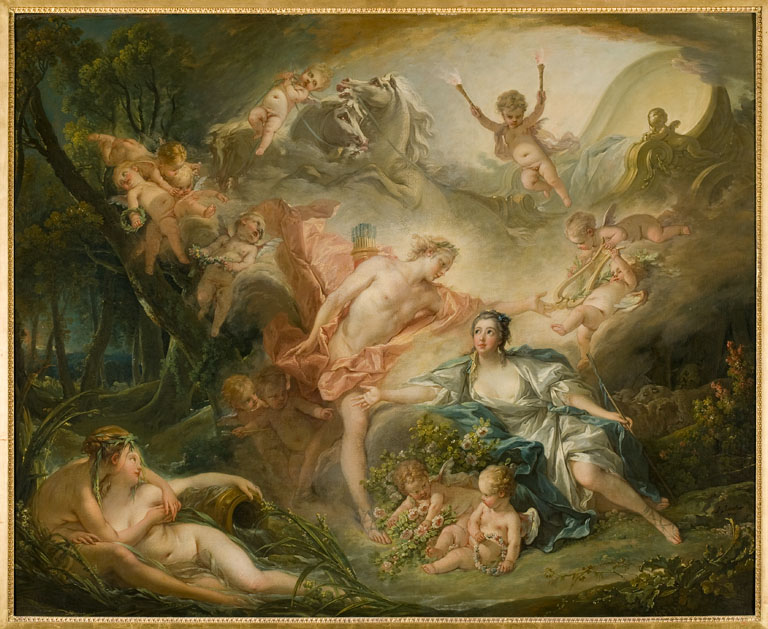 Exercice n°2 pour les cycles 3, 4 et lycéeComparer le traitement pictural d’un sujet
LARMESSIN Nicolas IV (de), Apollon et Issé, 18e siècle, Rennes, musée des Beaux-arts
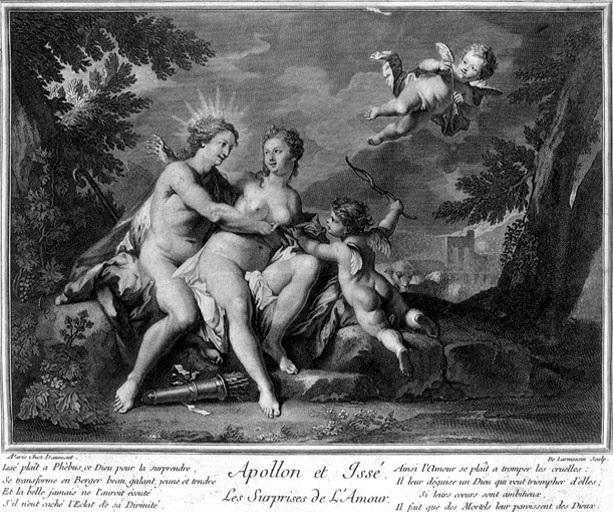 CHAUVEAU François, Les métamorphoses en rondeaux, 1676, Montpellier, Médiathèque centrale d’agglomération Emile Zola
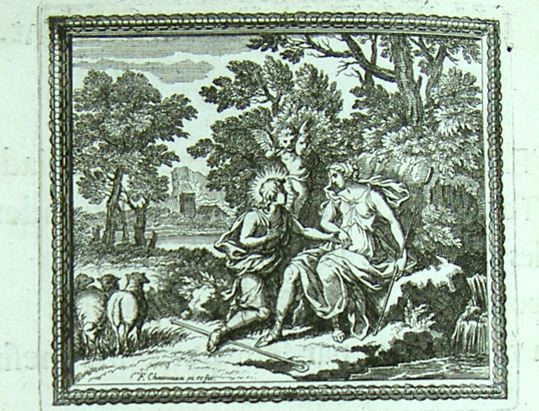 JOUVENET Jean-Baptiste, Apollon sur son char se présente à Thétis, 1er quart du 18e siècle, Versailles, musée national des châteaux de Versailles et de Trianon
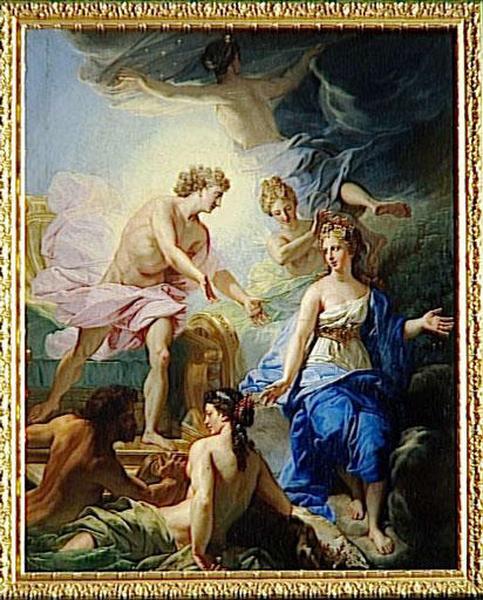 LA FOSSE Charles (de), Apollon et Thétis, 4ième quart du 17e siècle, Versailles, musée national des châteaux de Versailles et de Trianon
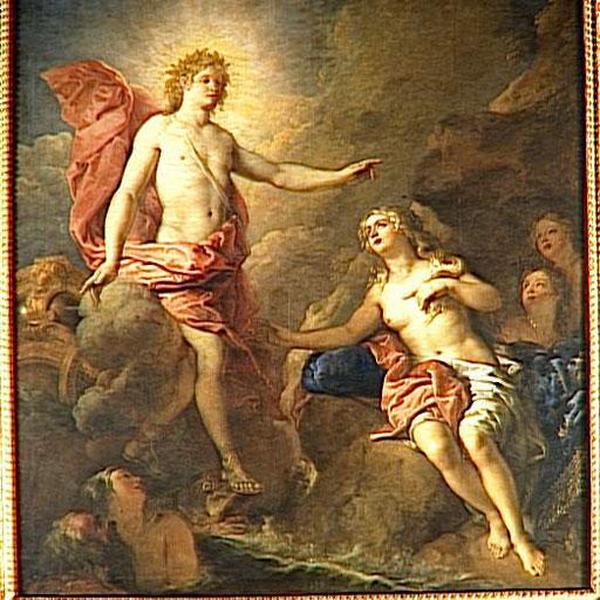 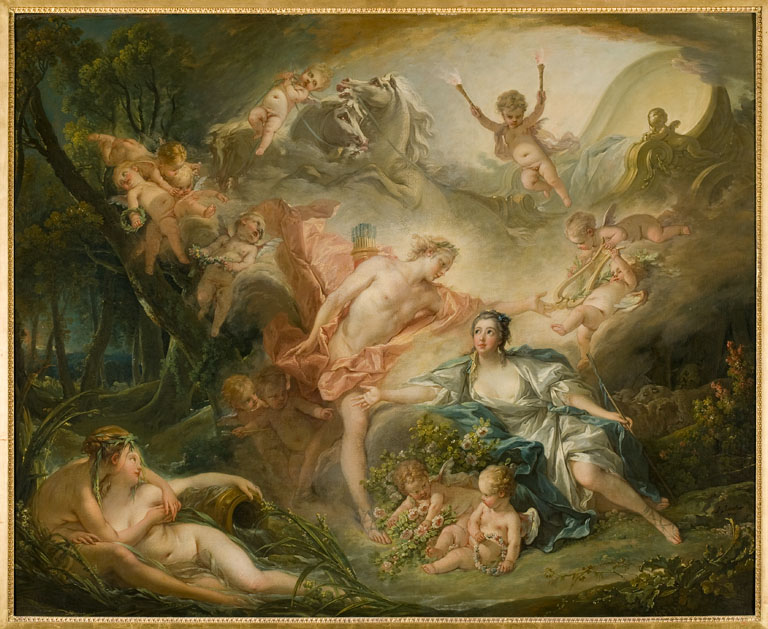 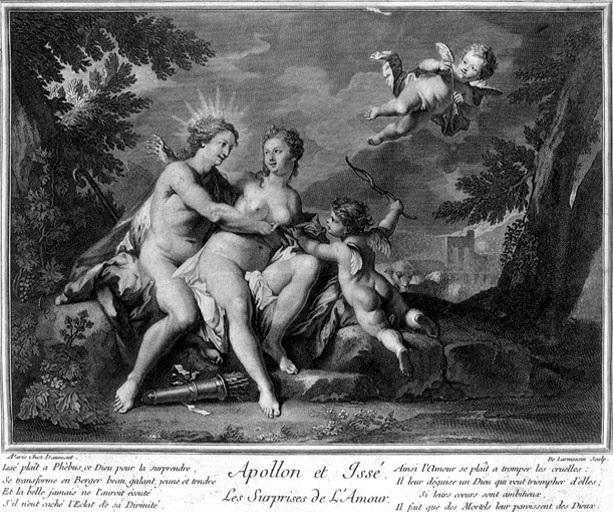 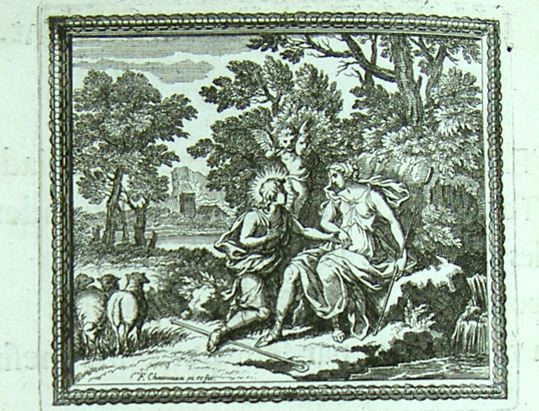 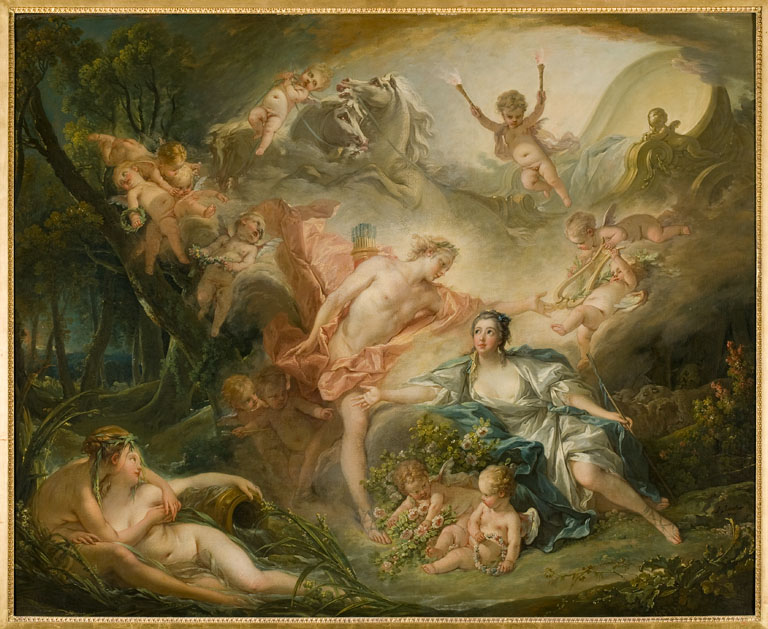 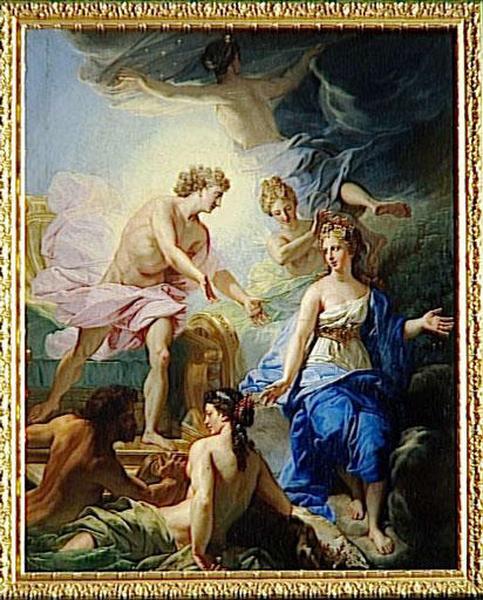 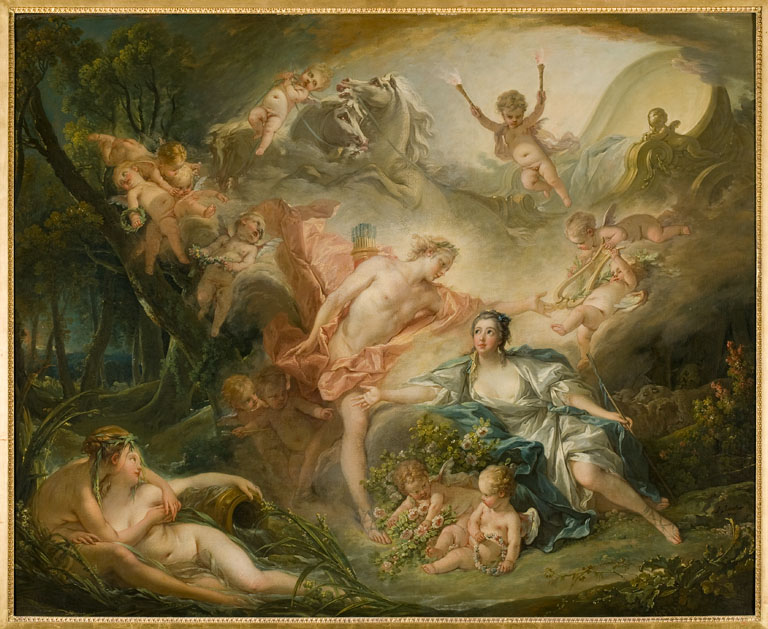 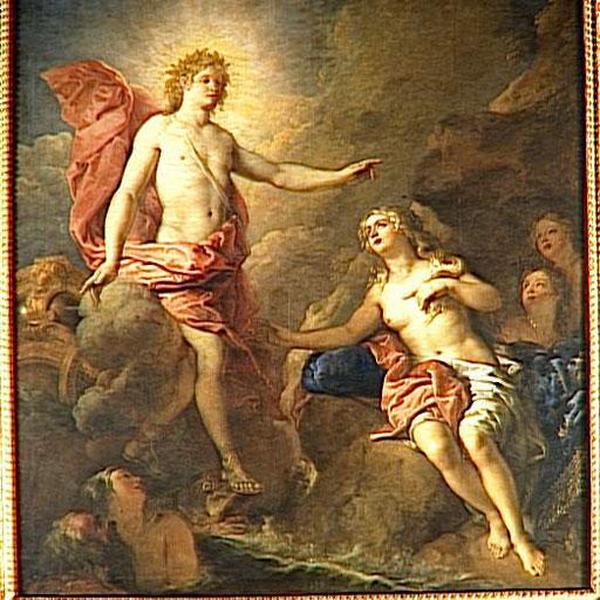 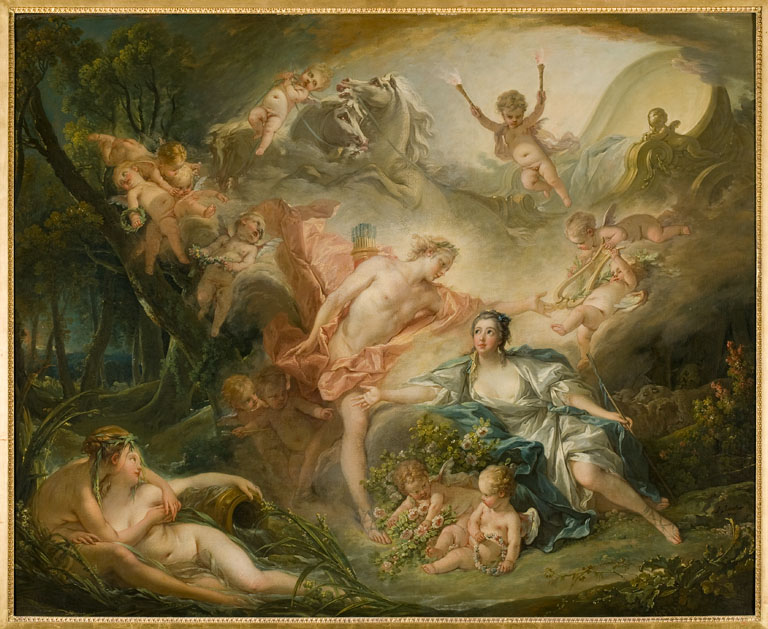 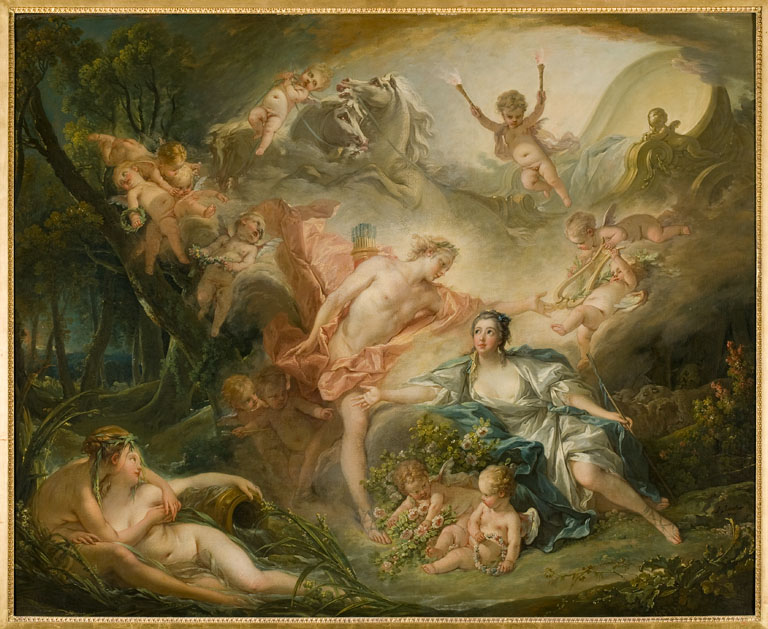 Exercice n°3 pour les cycles 3, 4 et lycéeComprendre les sentiments des personnages du tableau de François Boucher, Apollon révélant sa divinité à la bergère Issé Version 3.1: Pour chacun des sentiments évoqués, trouve un synonyme et une définition de ce sentiment. Décrire avec précision le visage.
L’attention
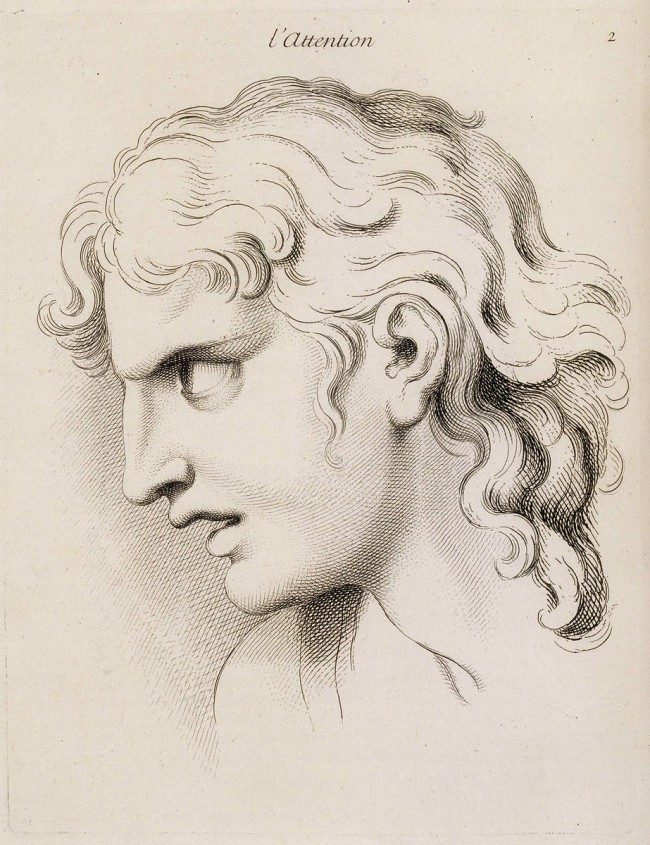 L’admiration
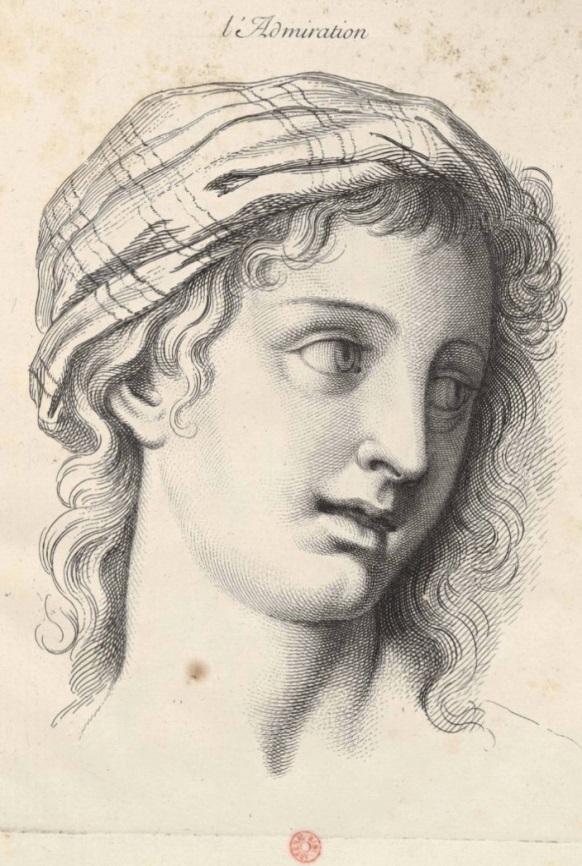 L’admiration avec étonnement
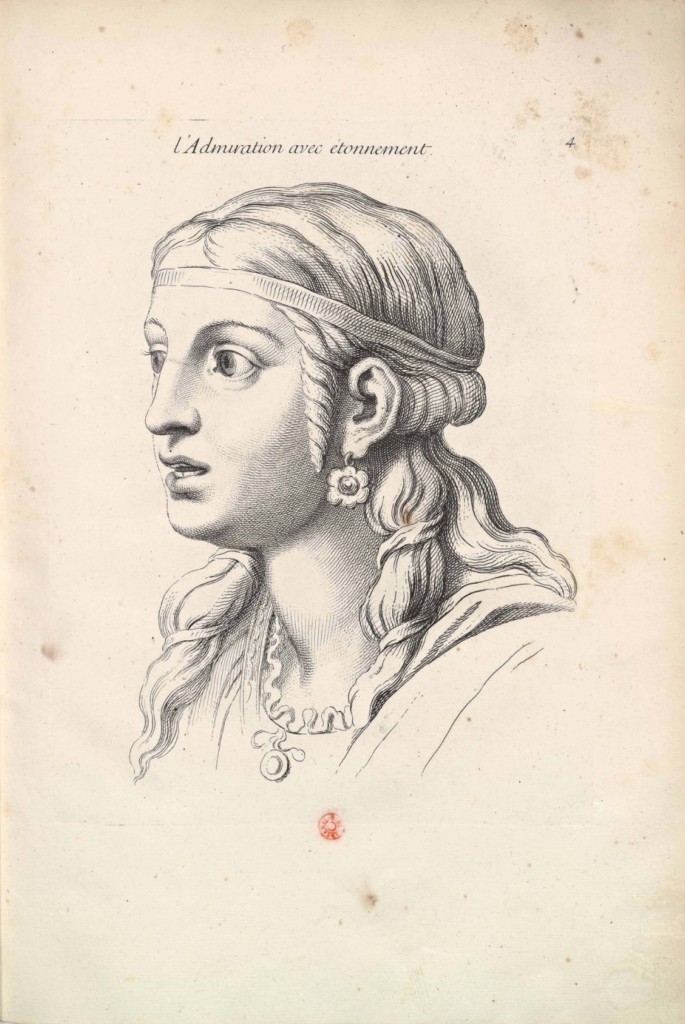 La vénération
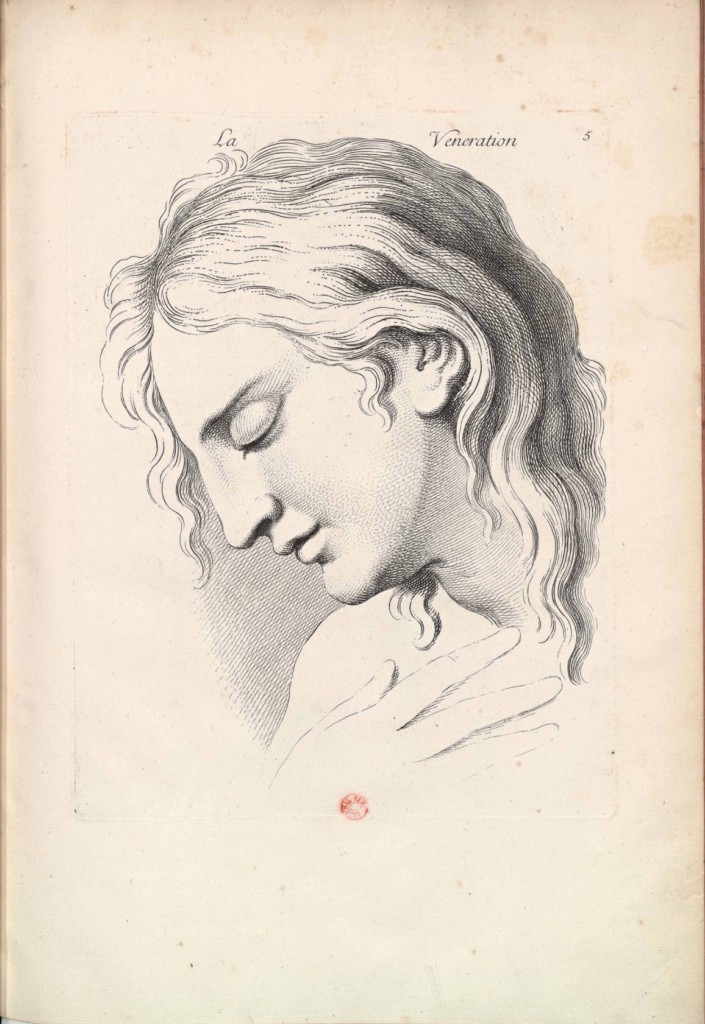 Le ravissement
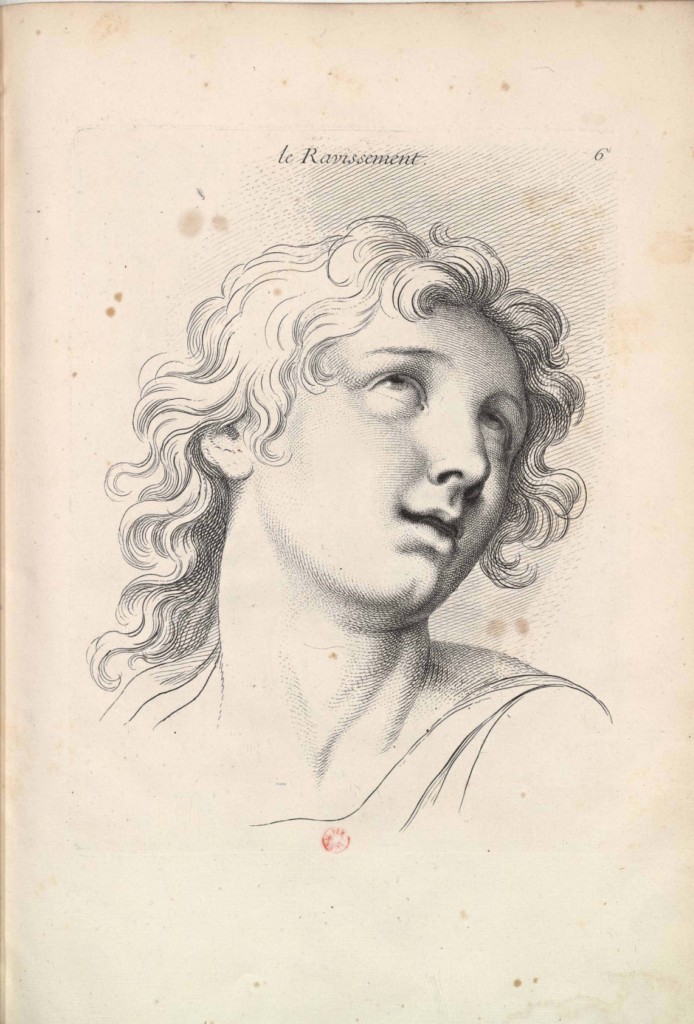 Le désir
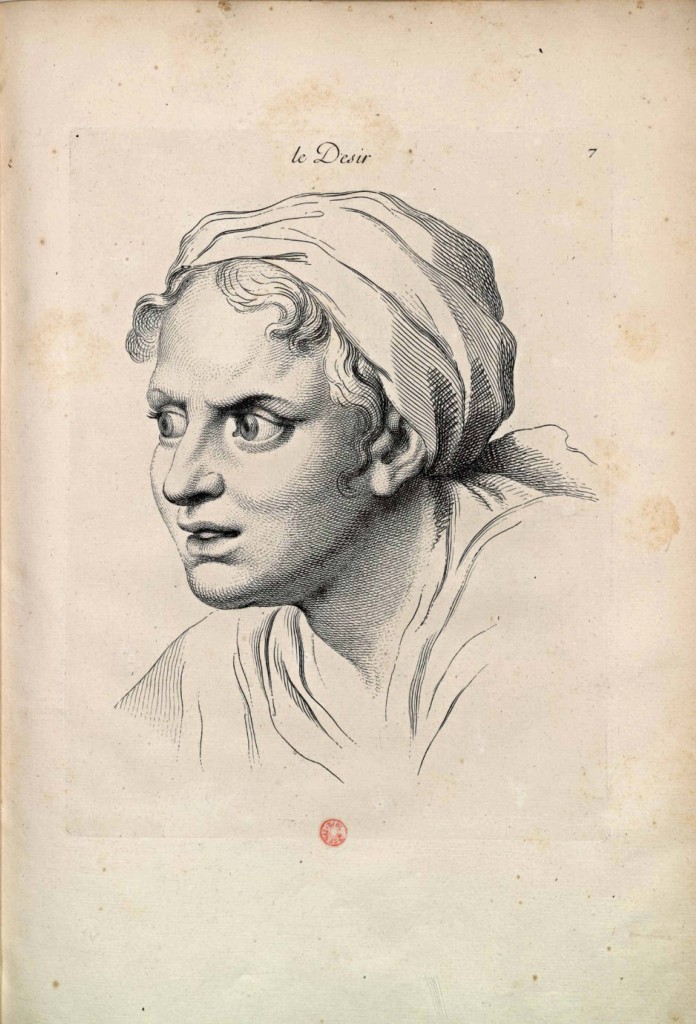 La joie tranquille
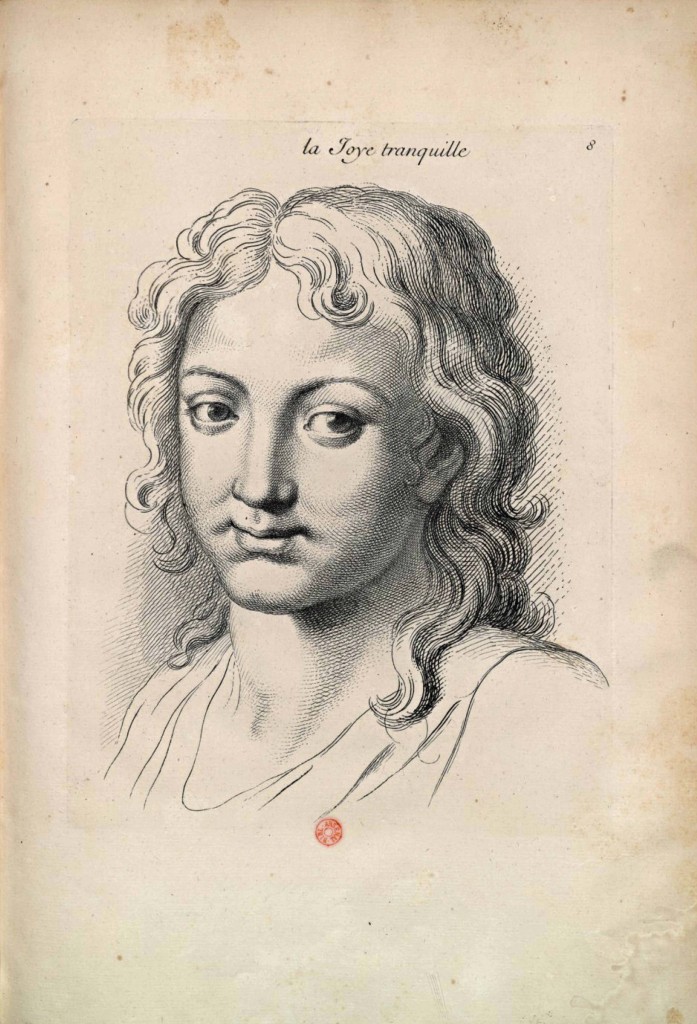 Le rire
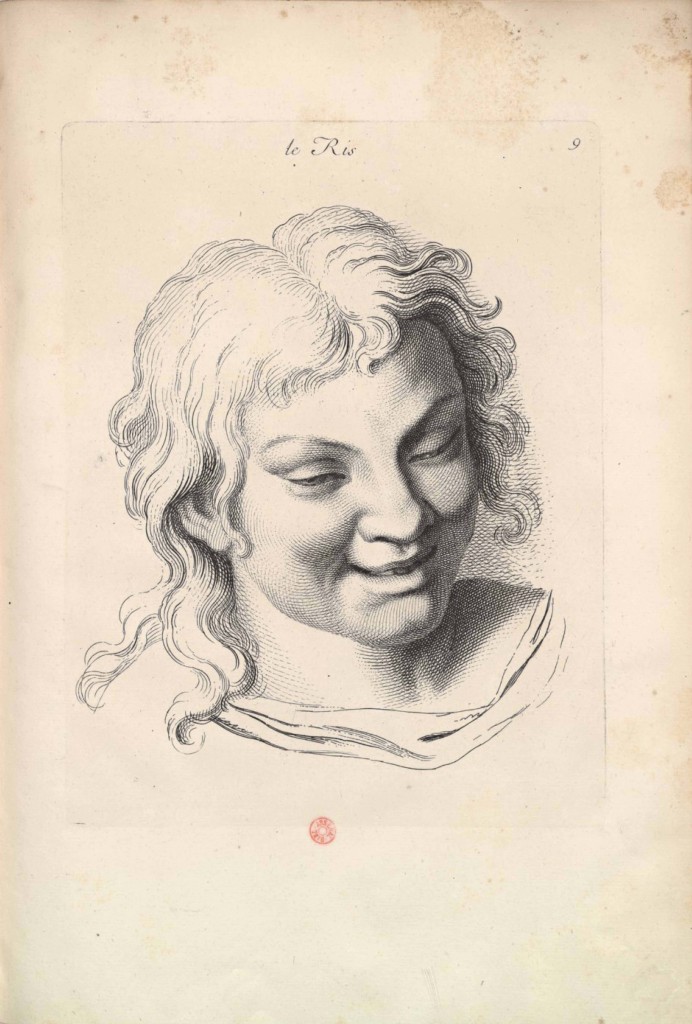 La douleur aiguë
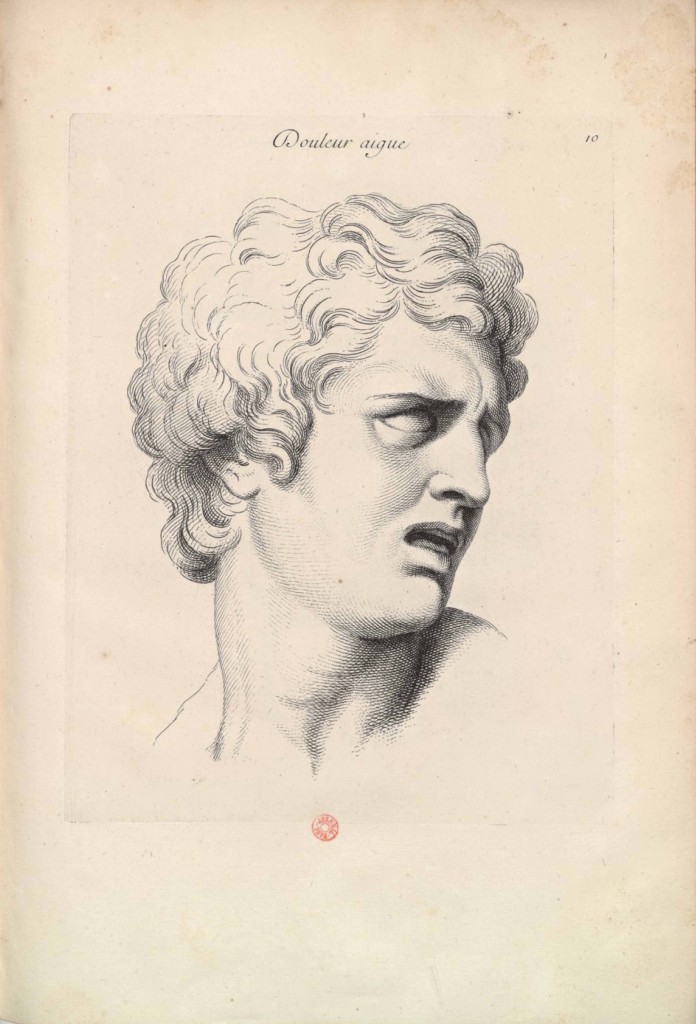 La douleur corporelle simple
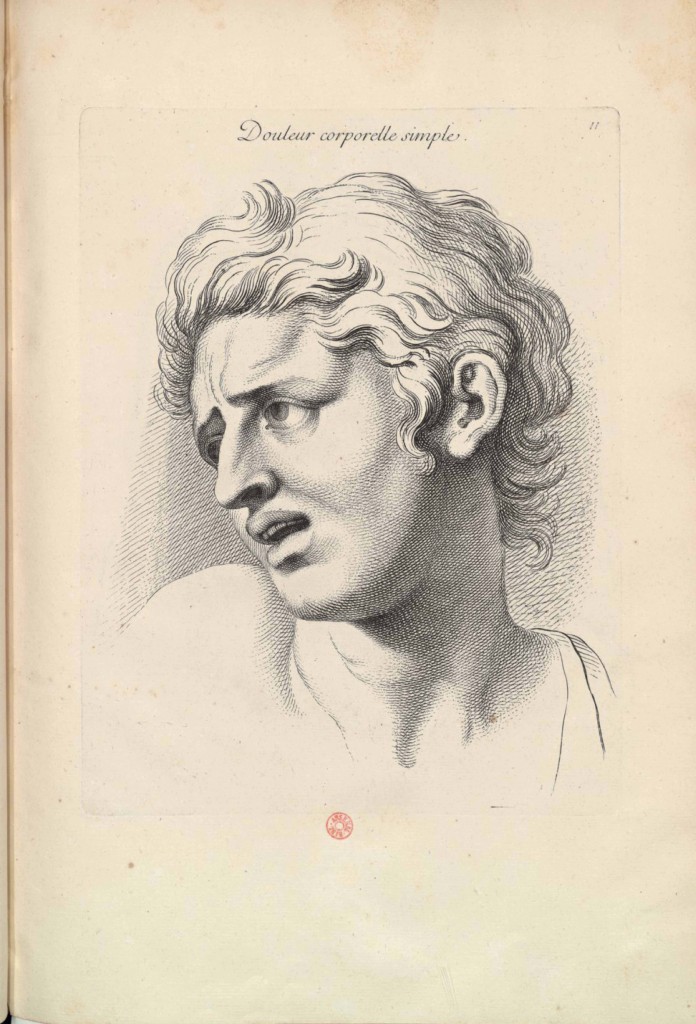 La tristesse
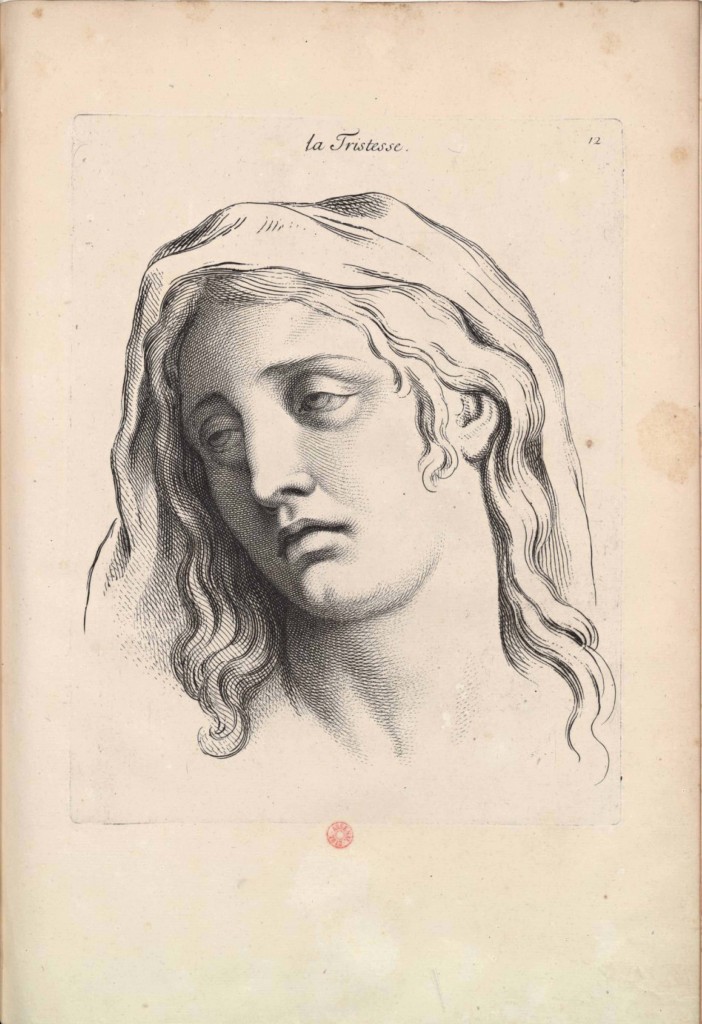 Les pleurs
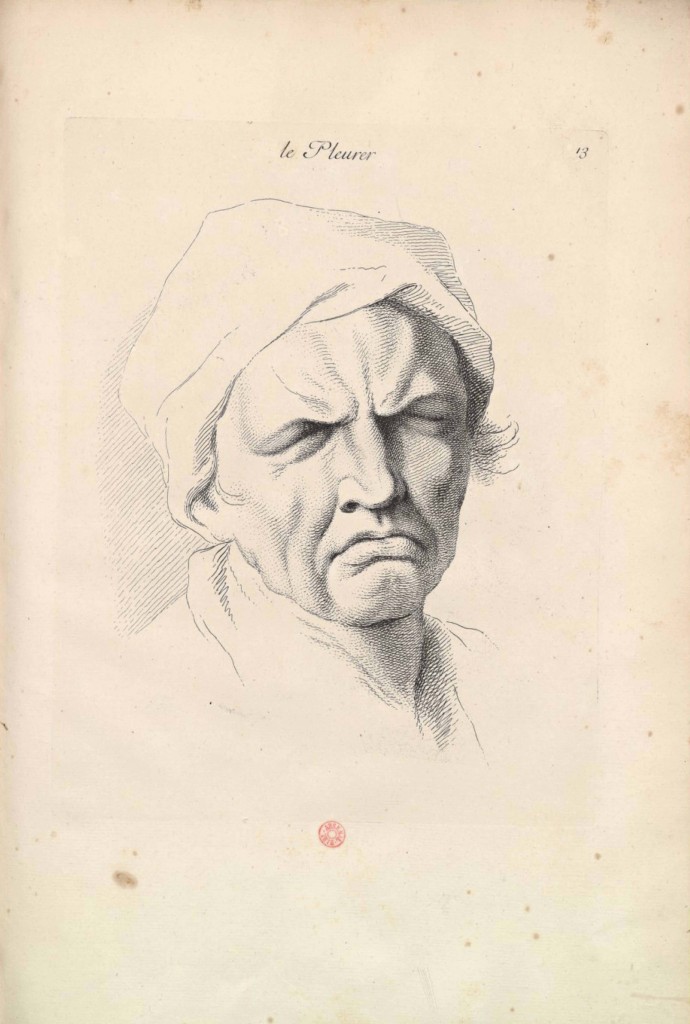 La compassion
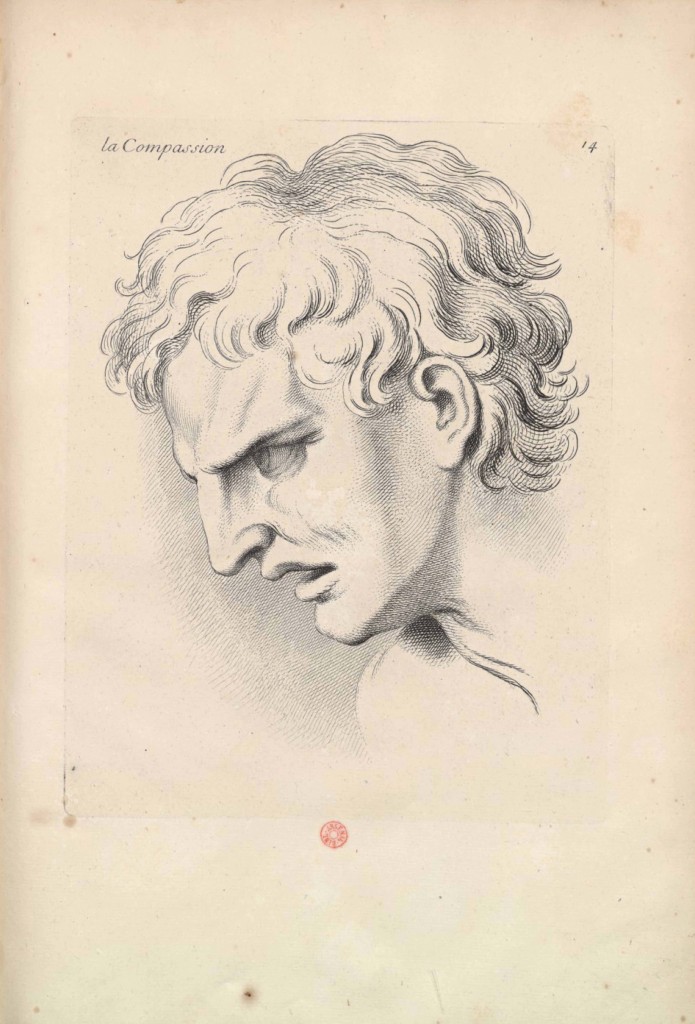 Le mépris
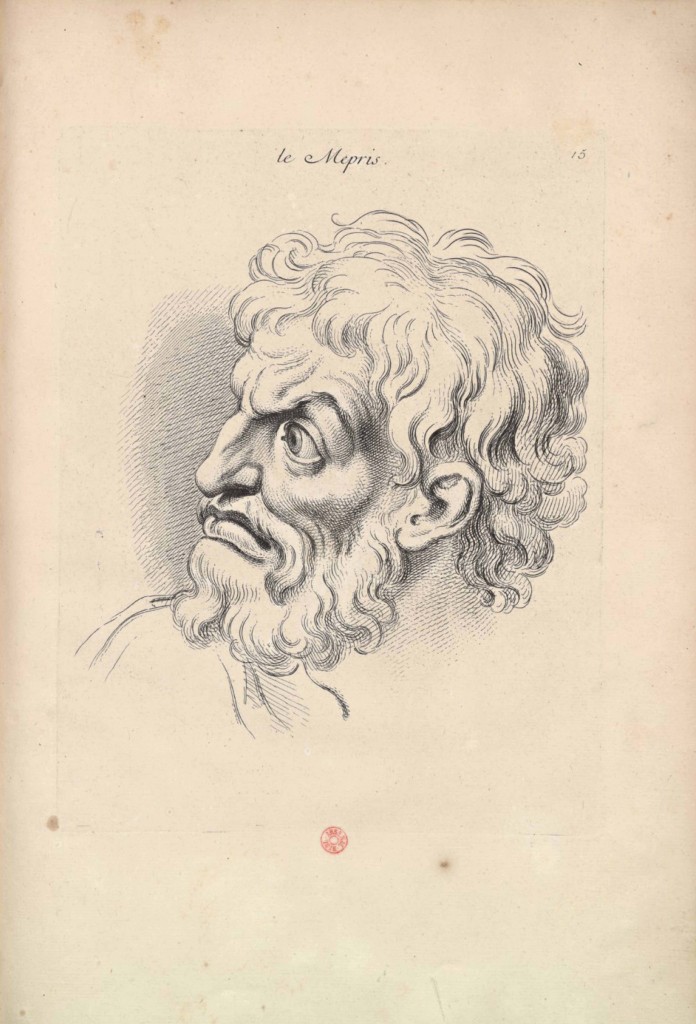 L’horreur
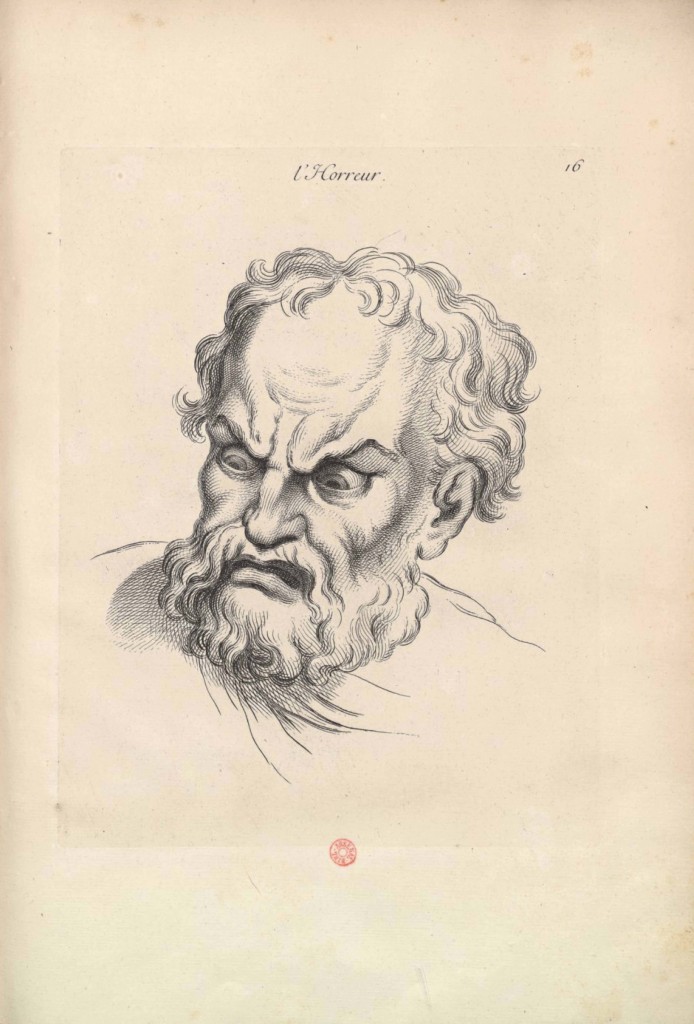 L’effroi
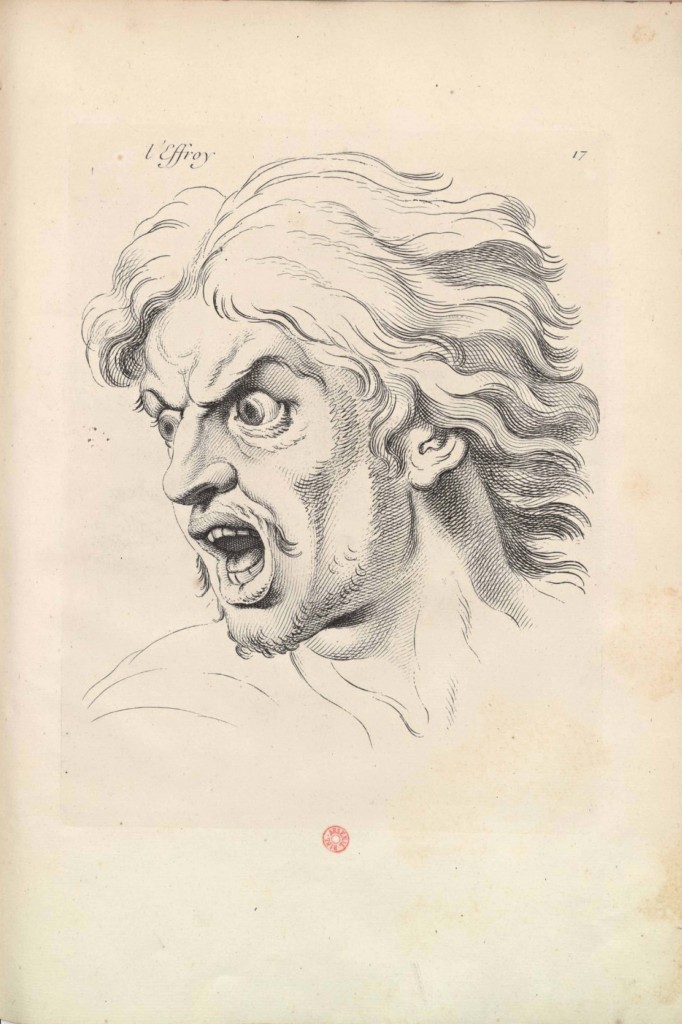 La colère
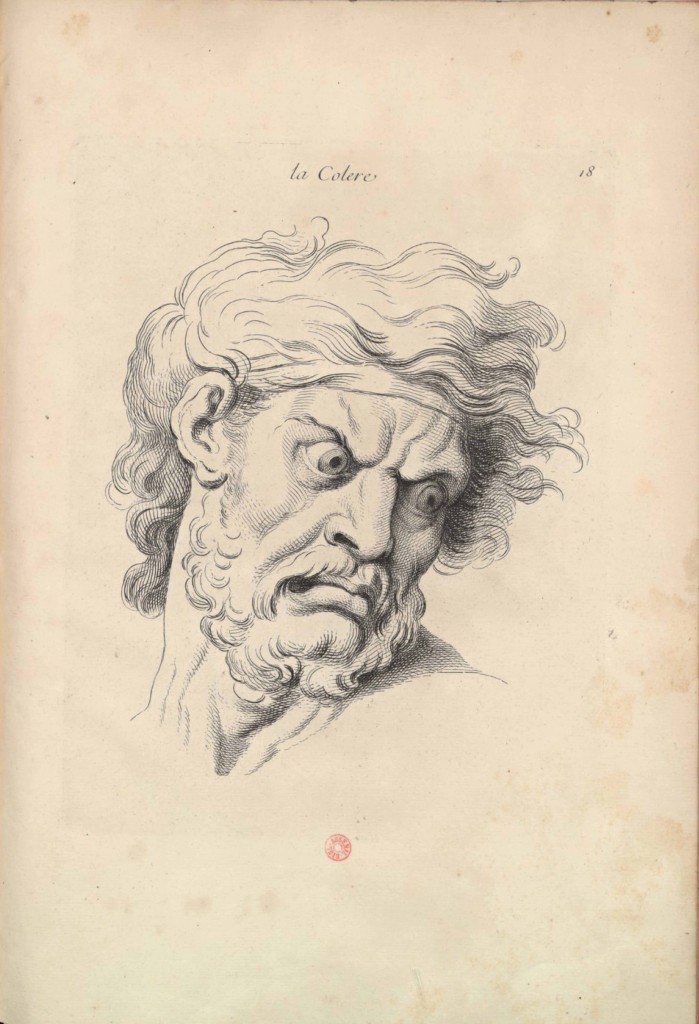 La haine ou la jalousie
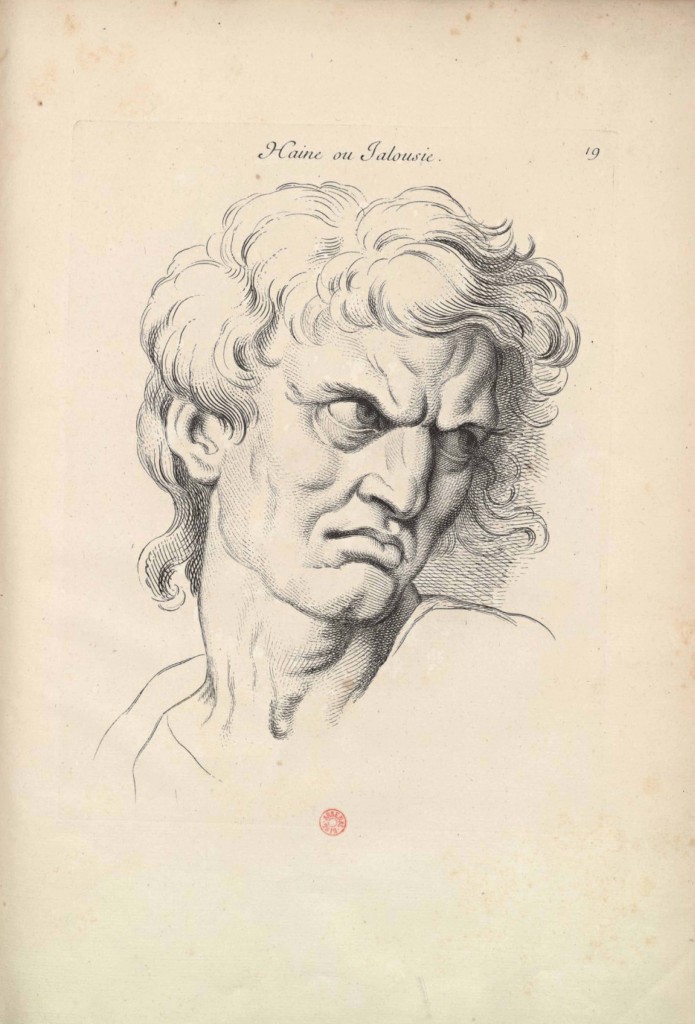 Le désespoir
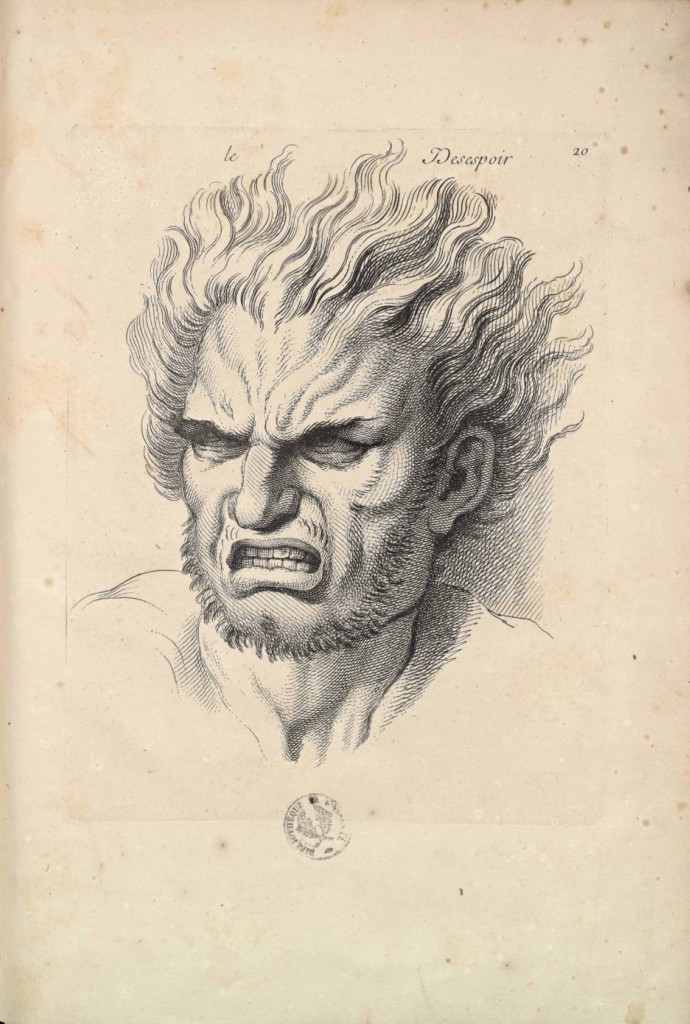 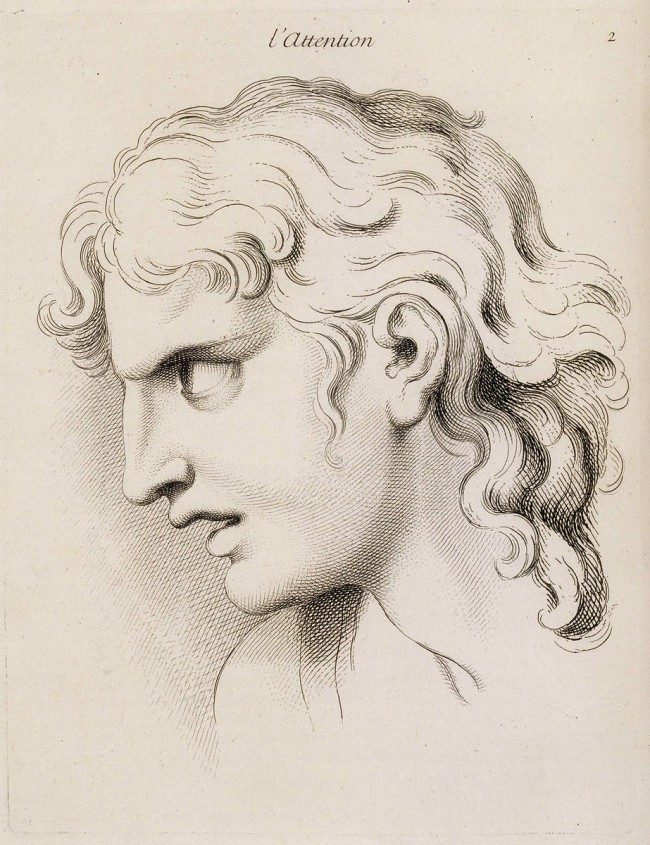 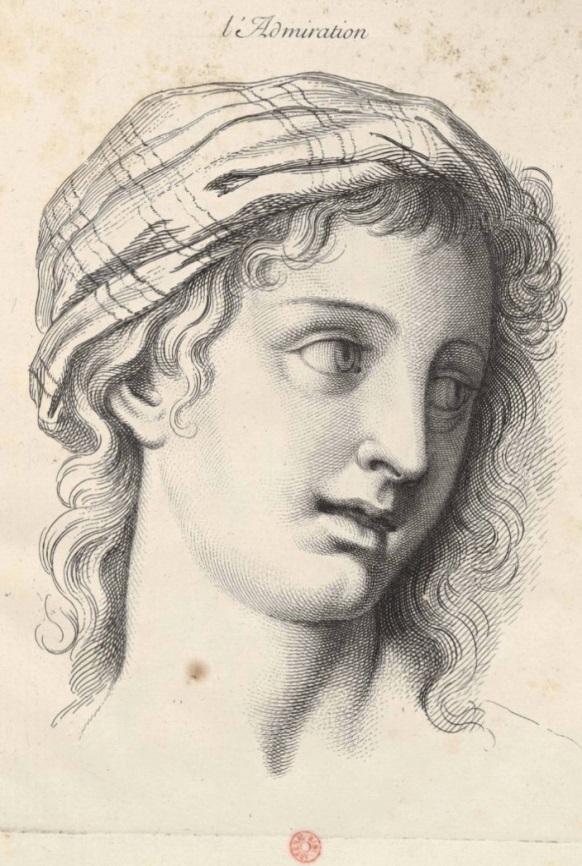 Quels sont les sentiments exprimés par Apollon, Issé et la naïade?
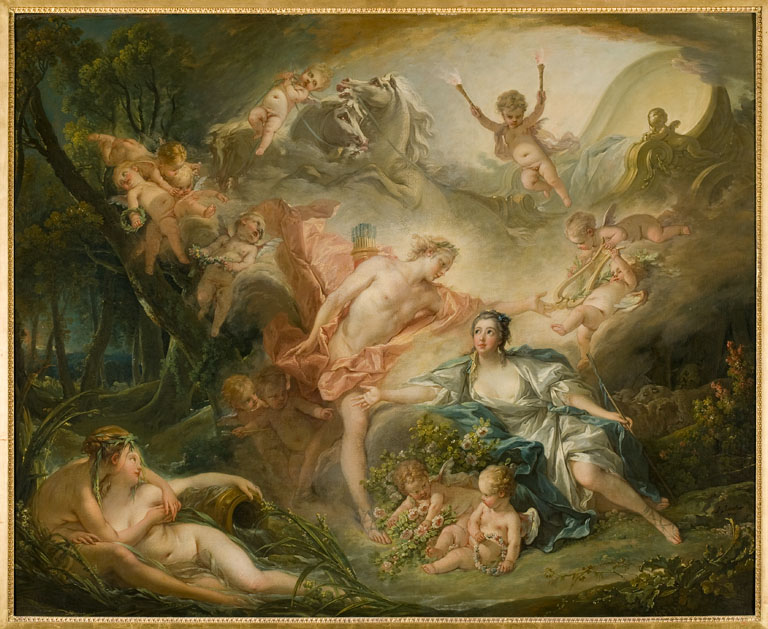 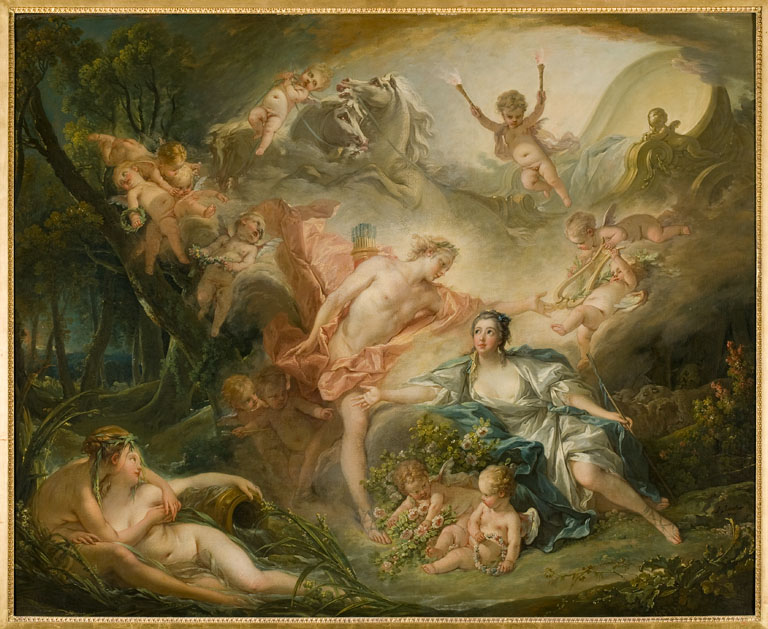 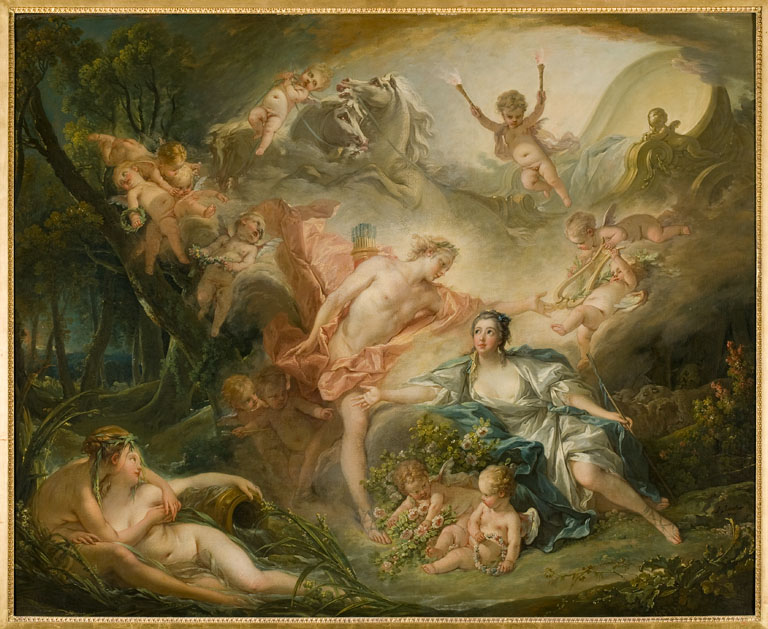 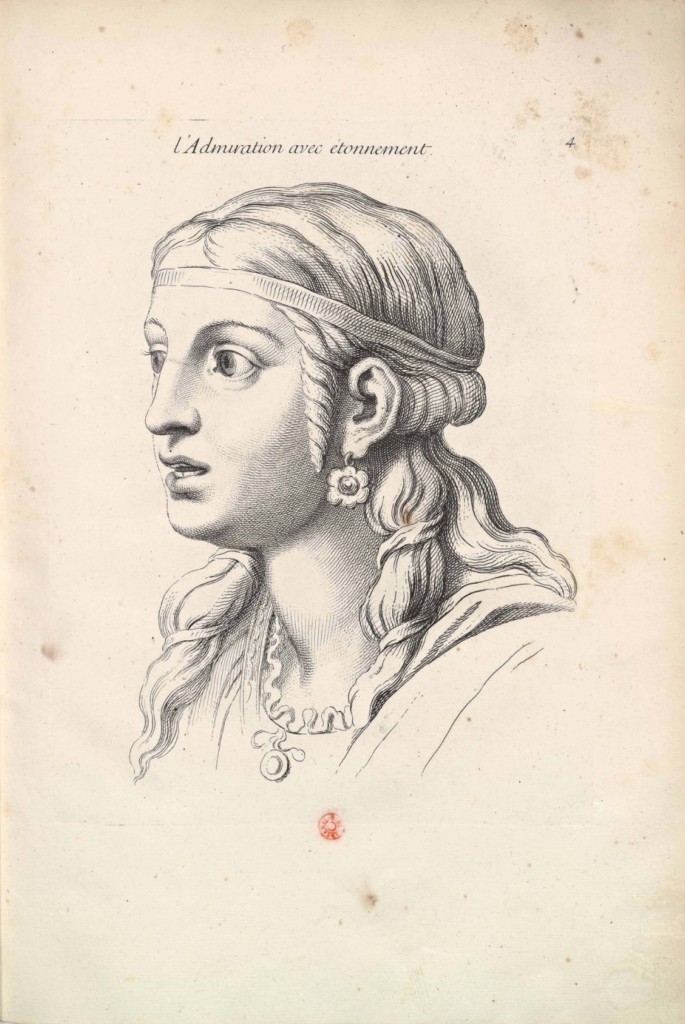 Quels sont les sentiments exprimés par Apollon, Issé et la naïade?
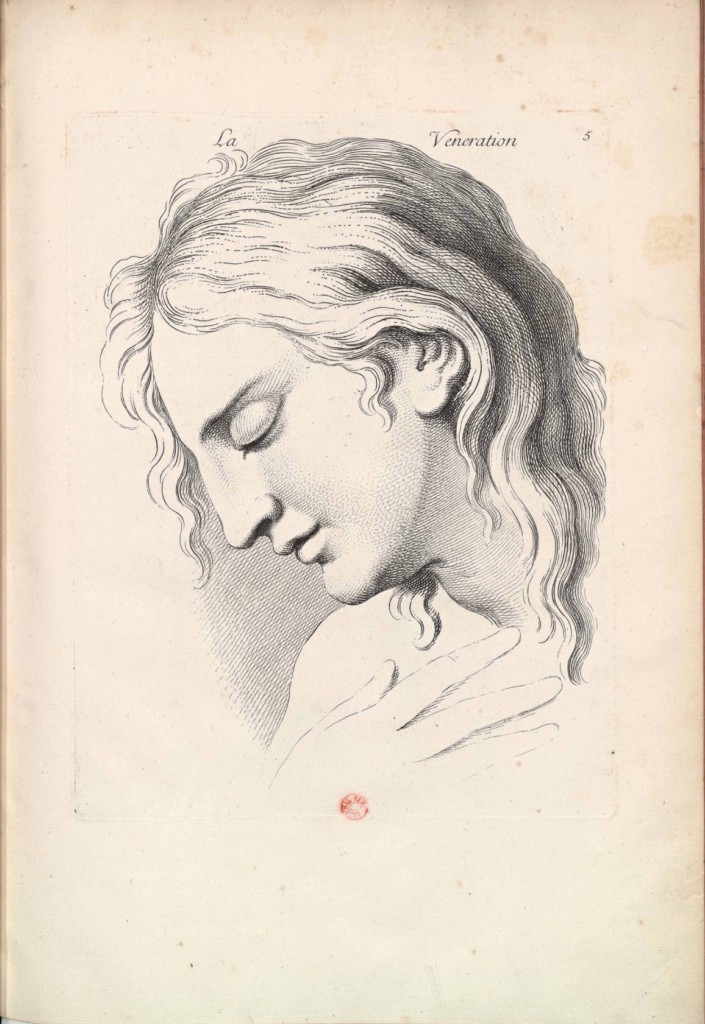 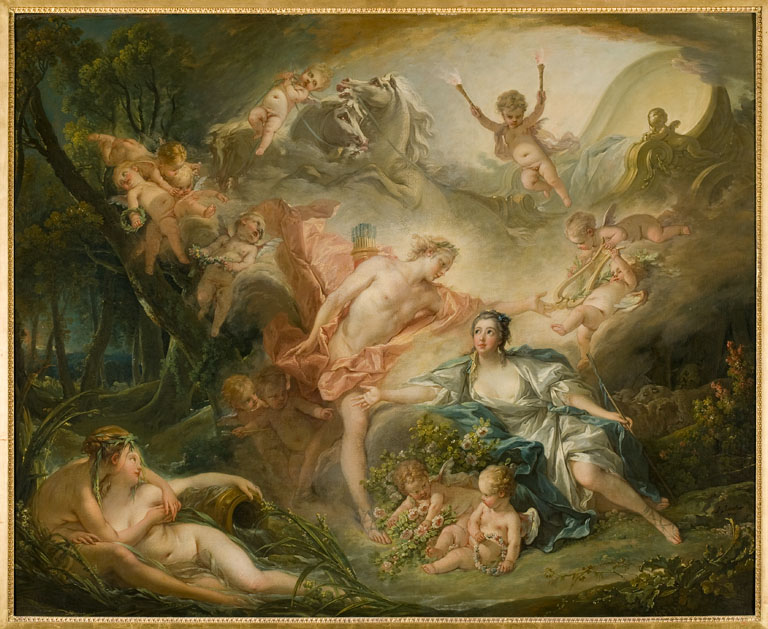 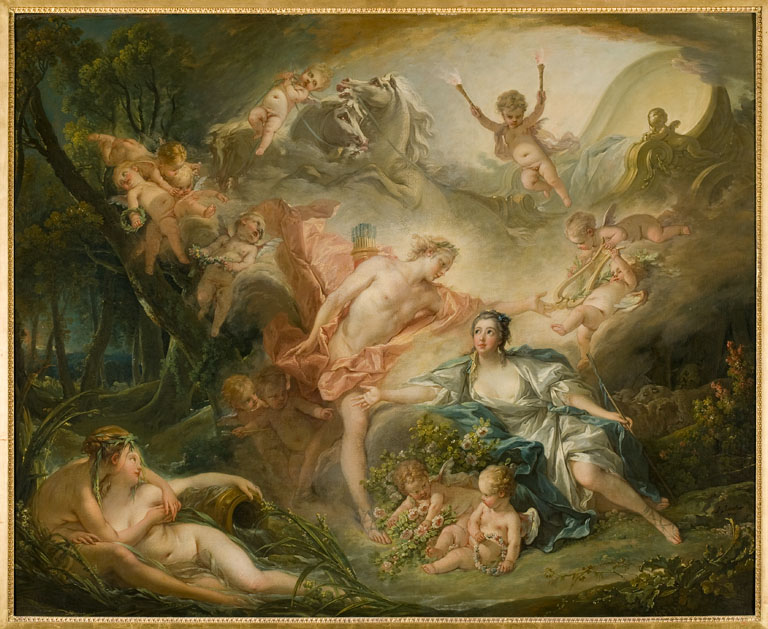 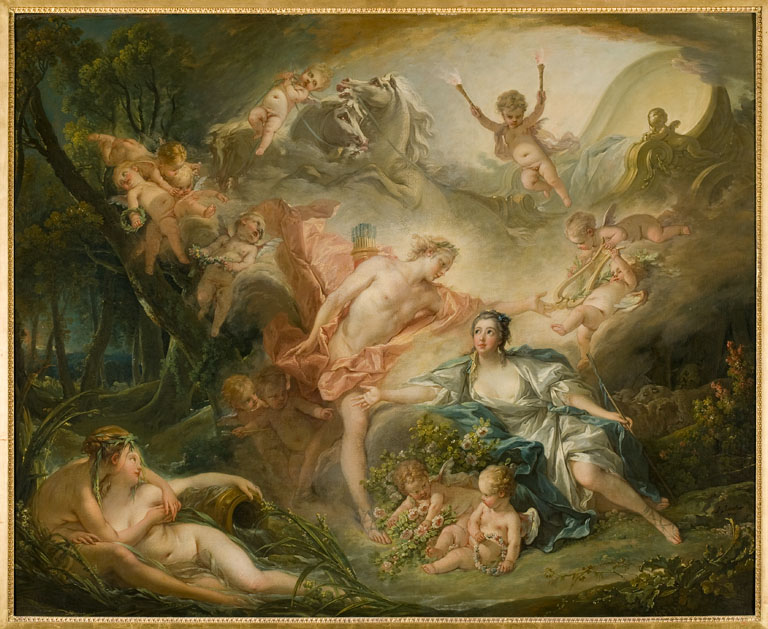 Quels sont les sentiments exprimés par Apollon, Issé et la naïade?
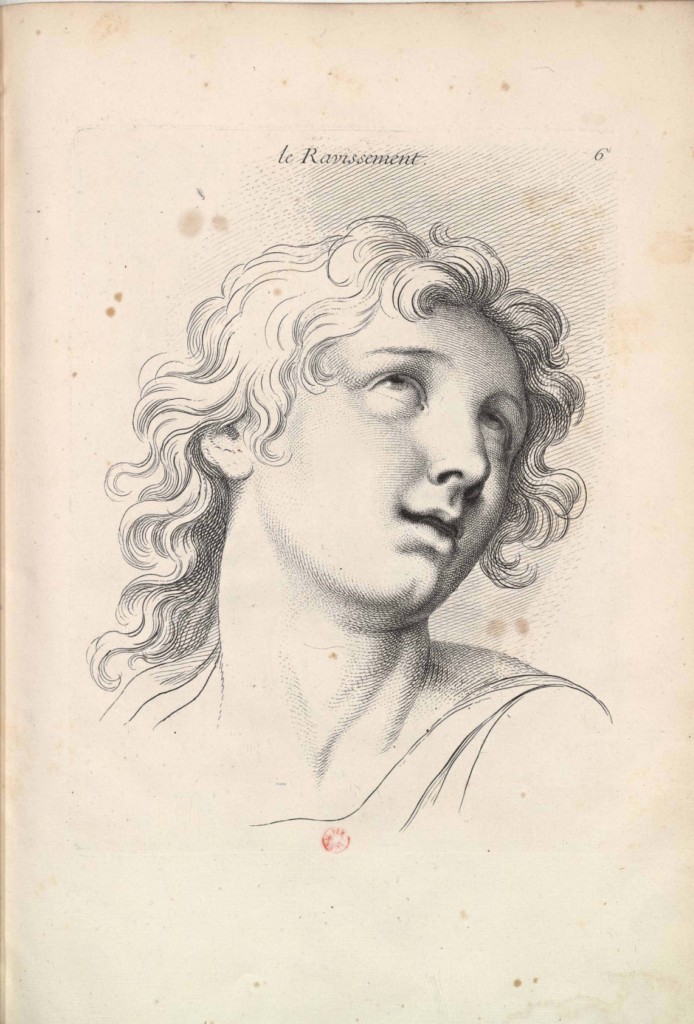 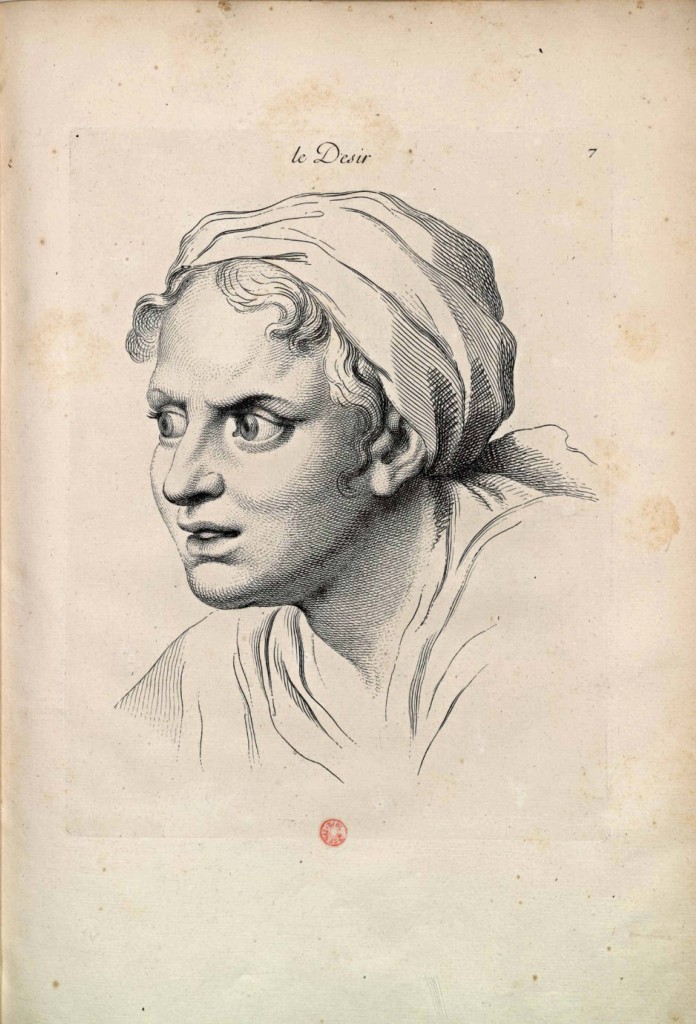 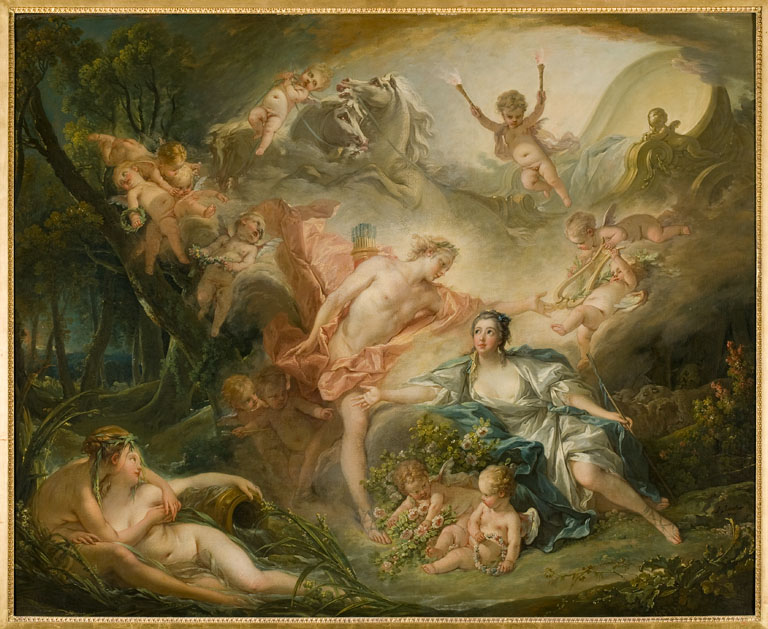 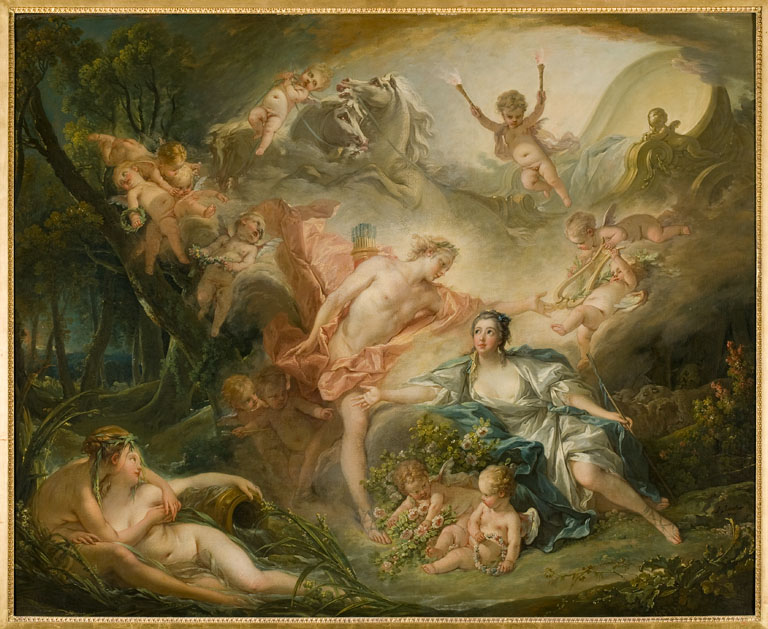 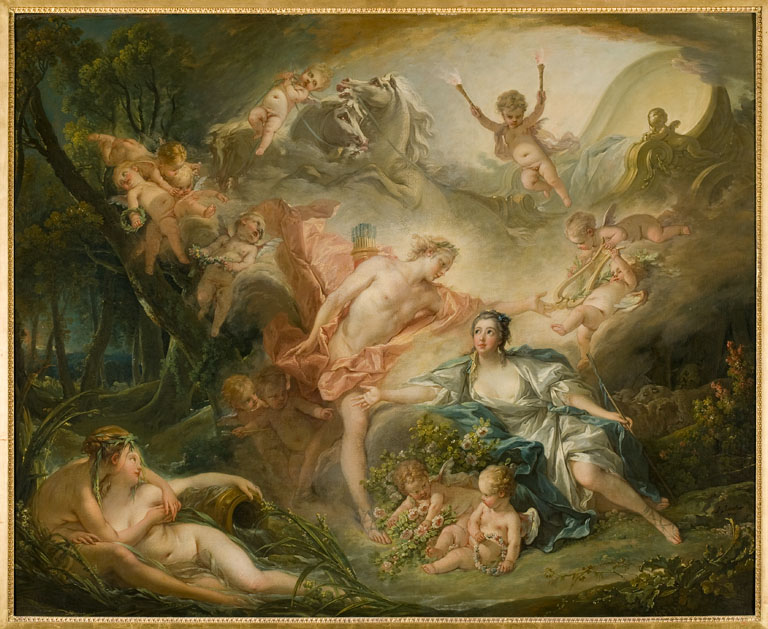 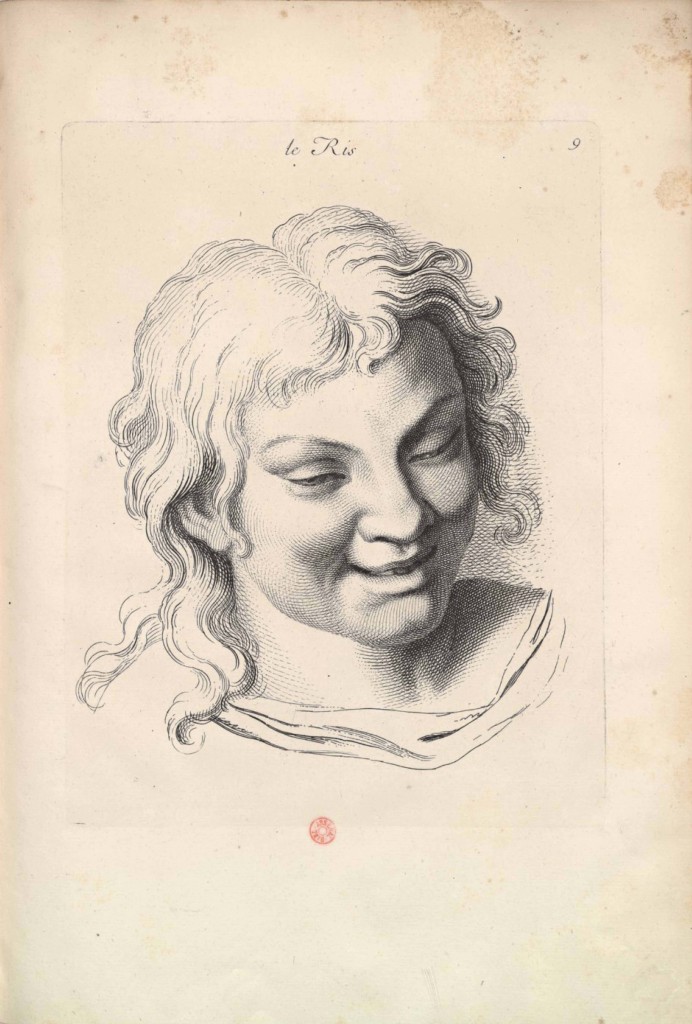 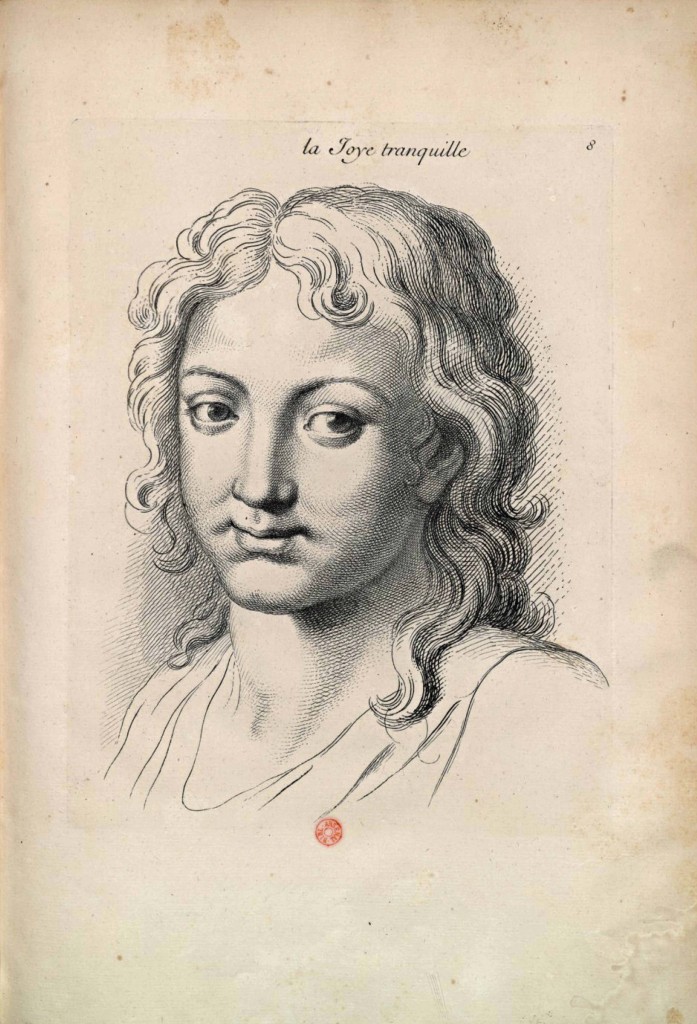 Quels sont les sentiments exprimés par Apollon, Issé et la naïade?
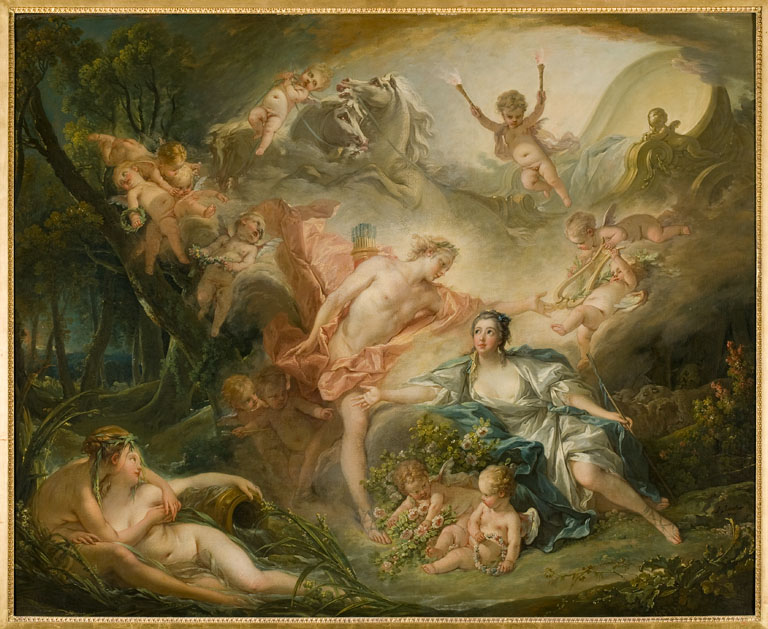 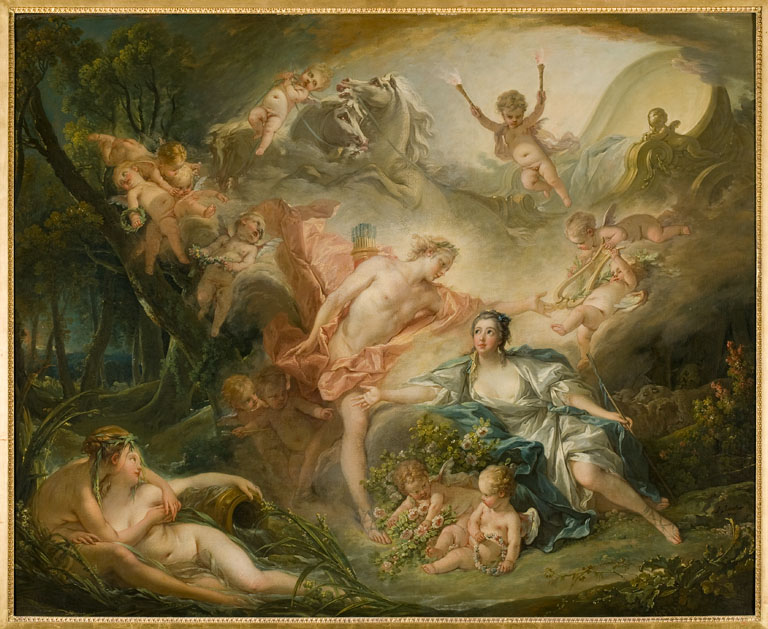 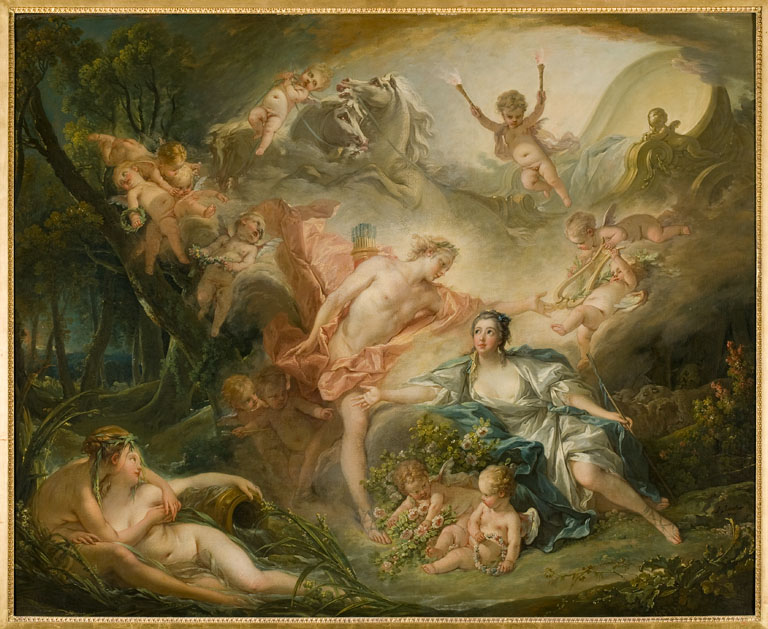 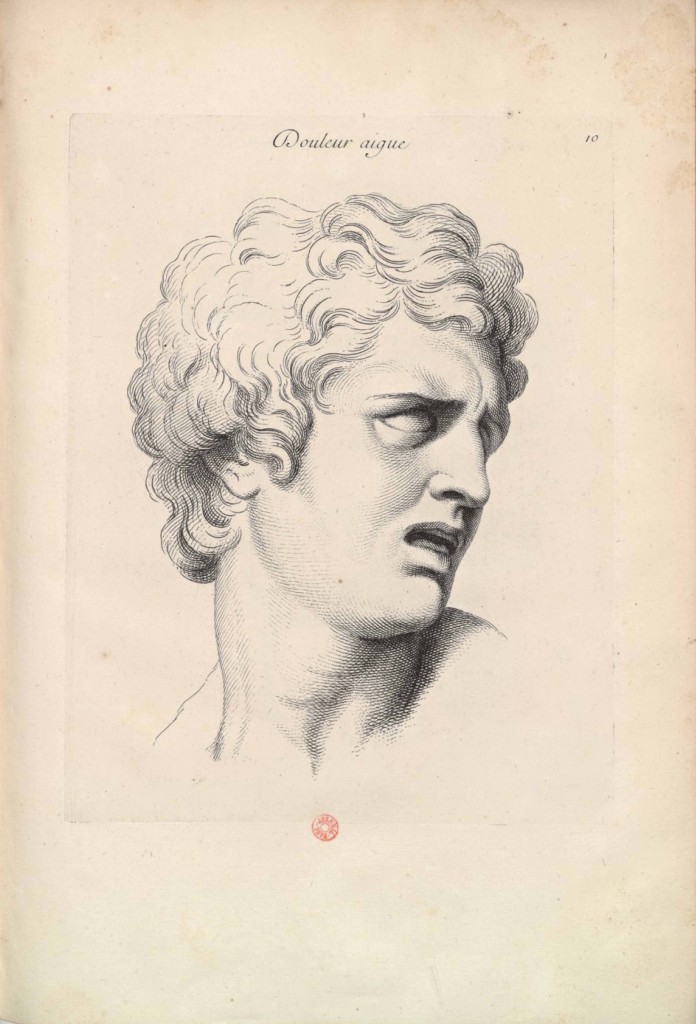 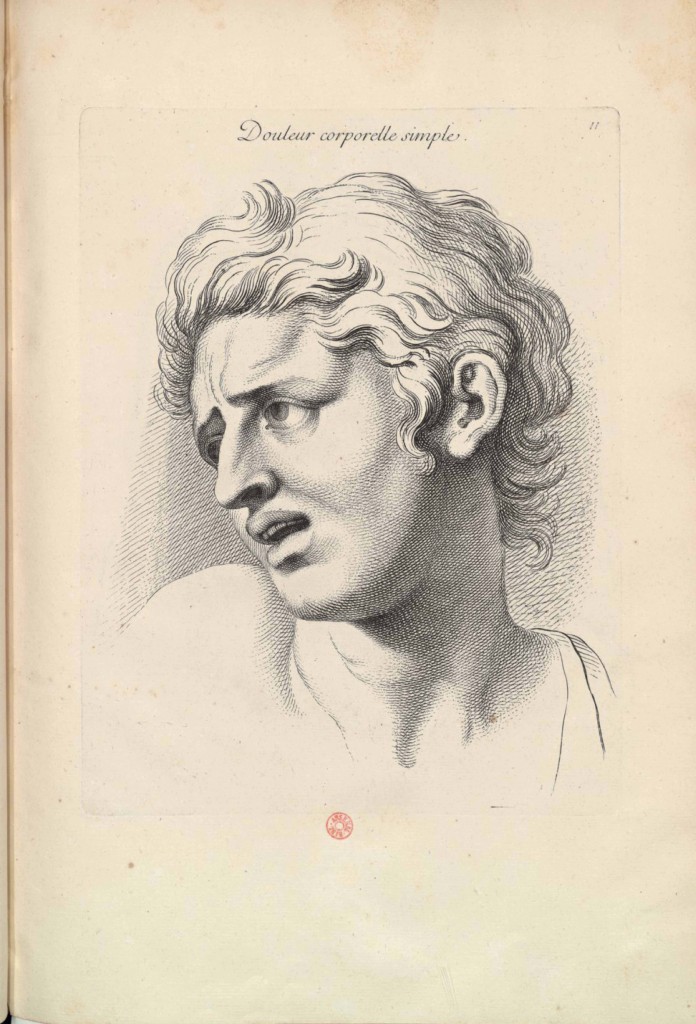 Quels sont les sentiments exprimés par Apollon, Issé et la naïade?
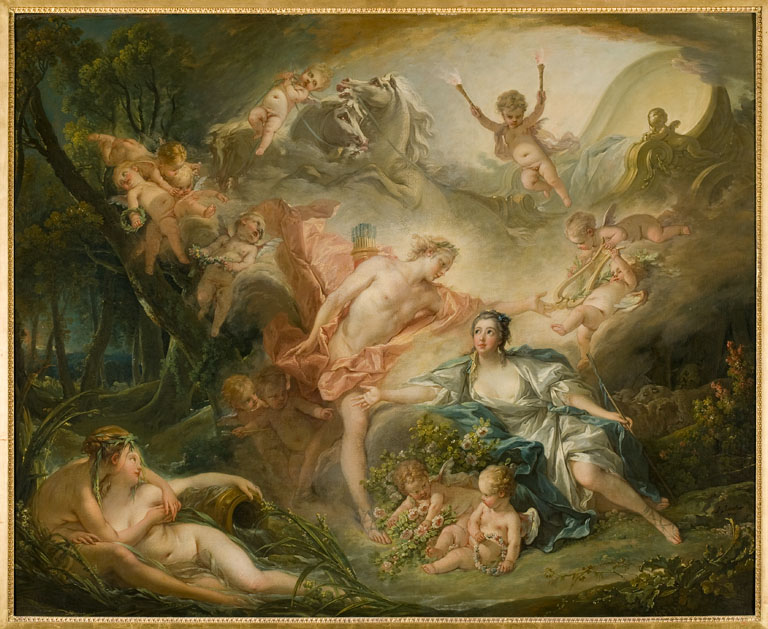 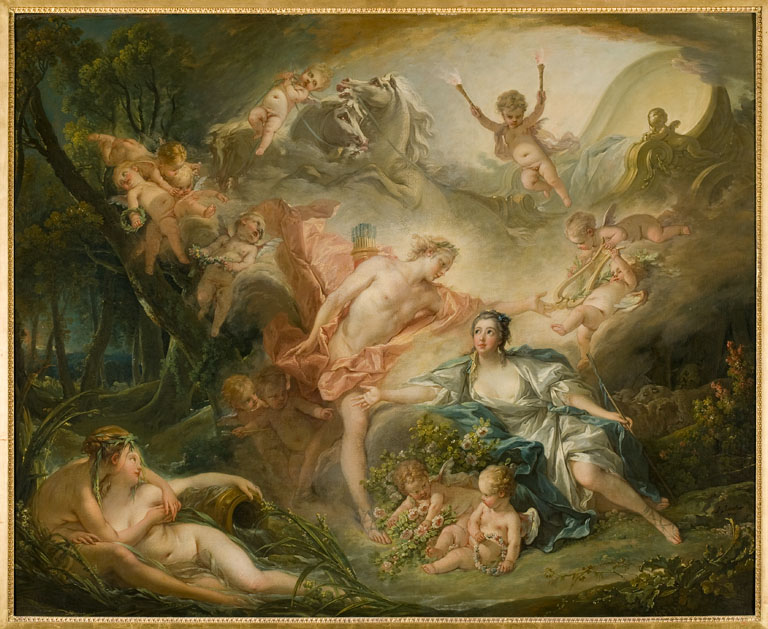 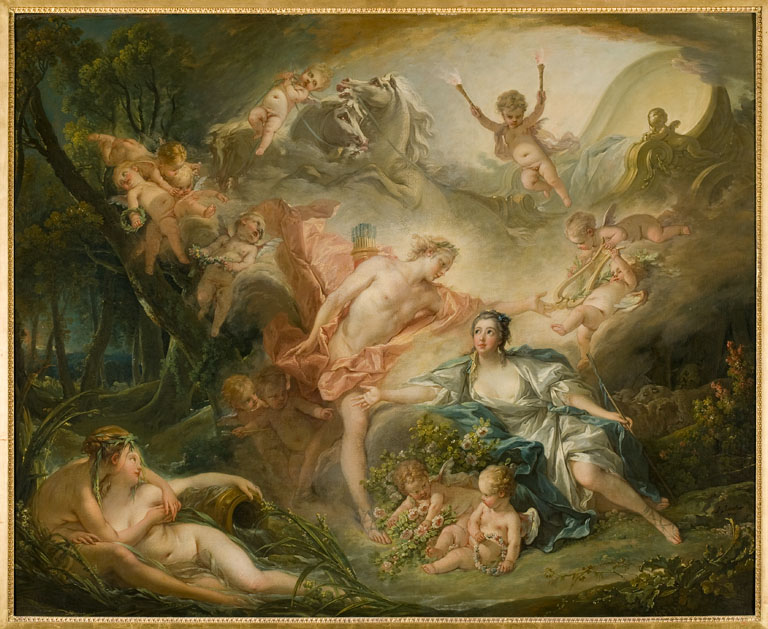 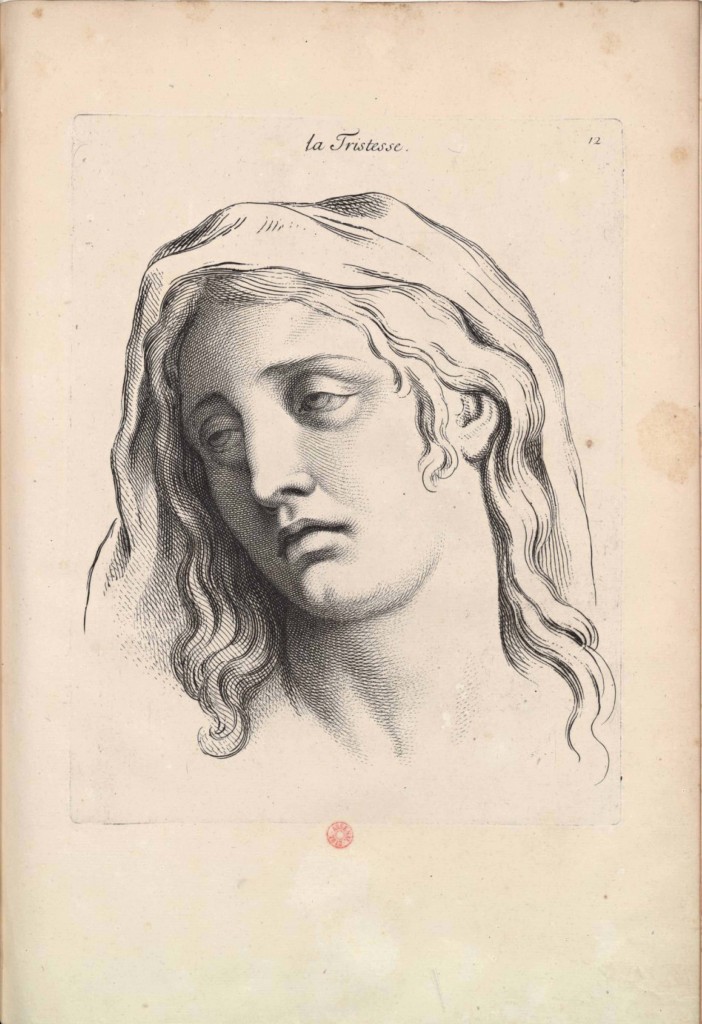 Quels sont les sentiments exprimés par Apollon, Issé et la naïade?
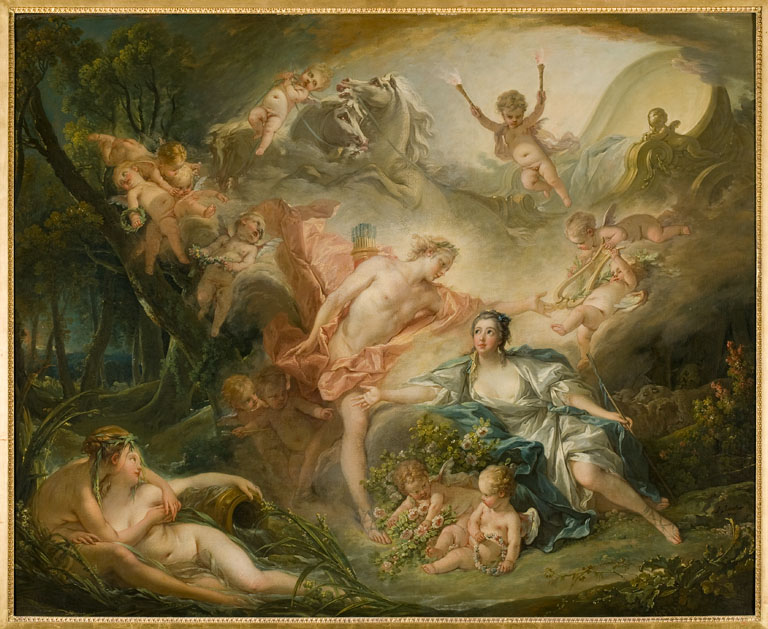 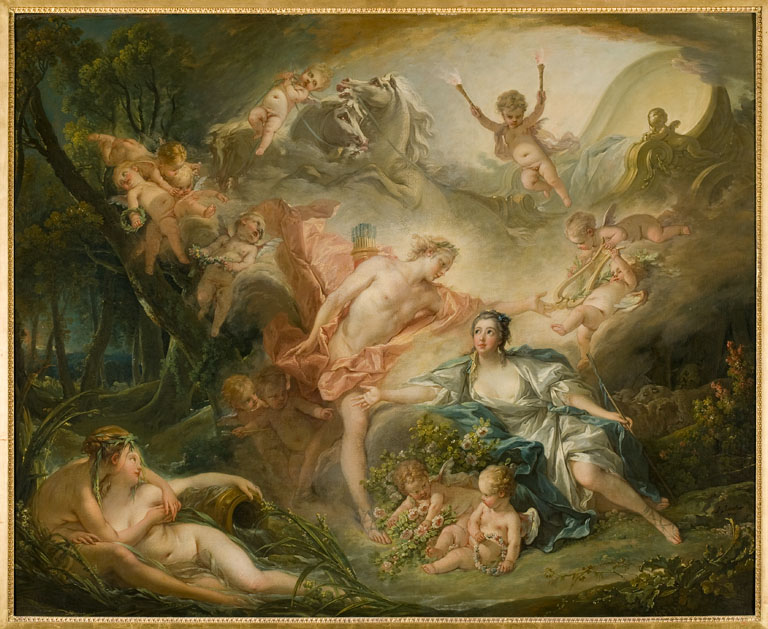 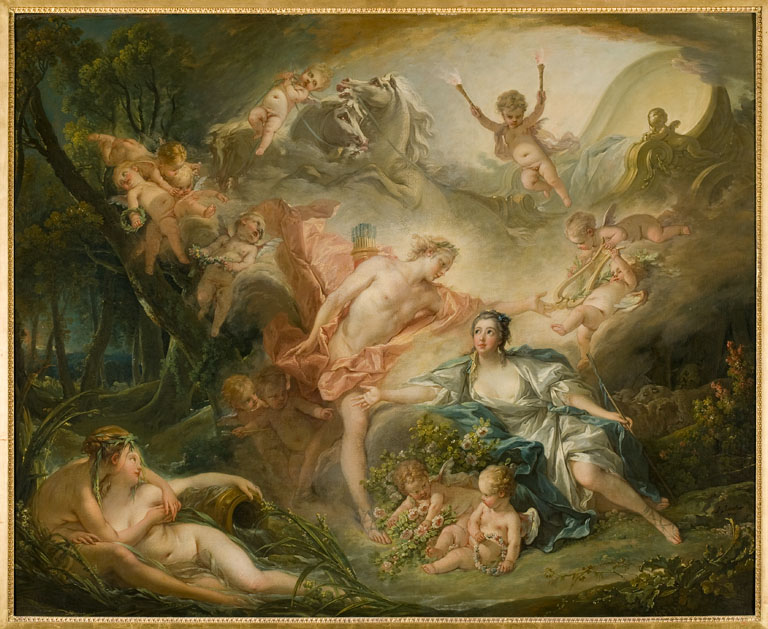 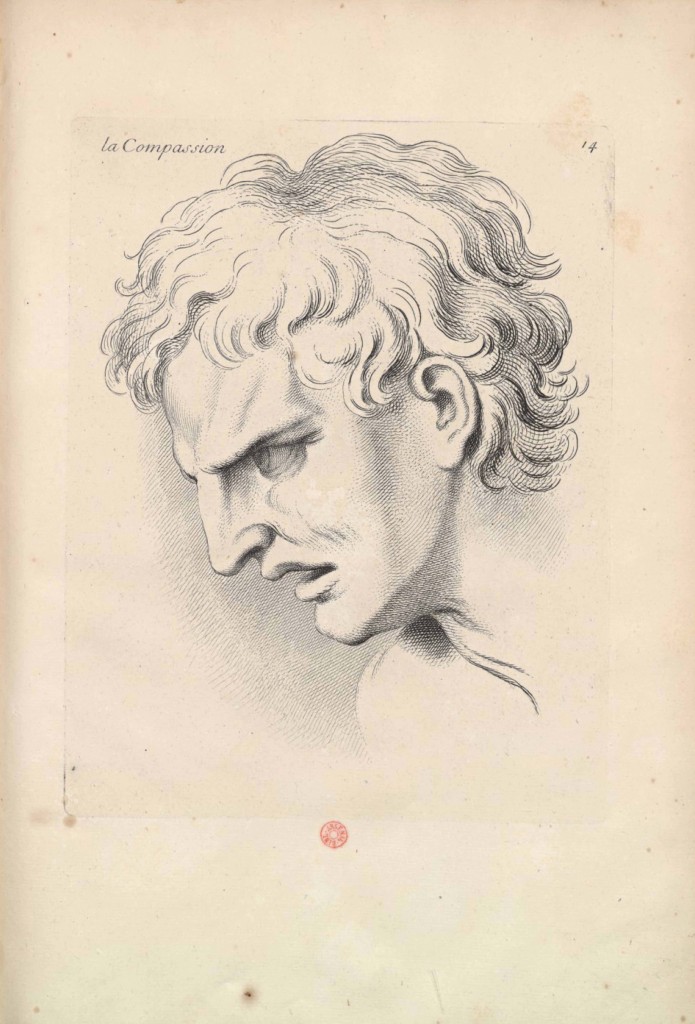 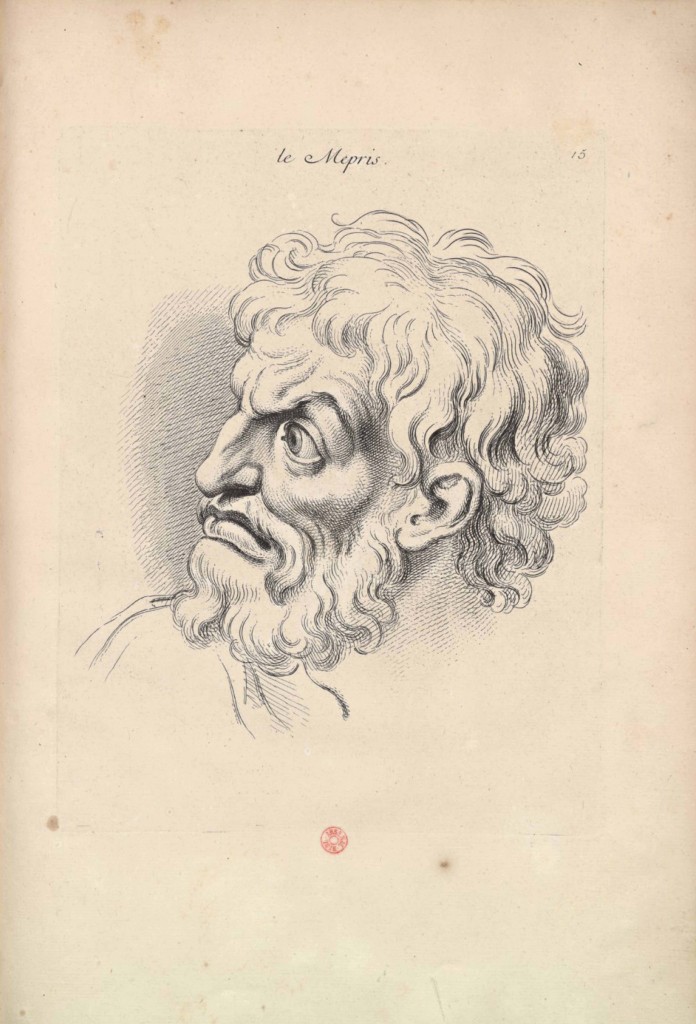 Quels sont les sentiments exprimés par Apollon, Issé et la naïade?
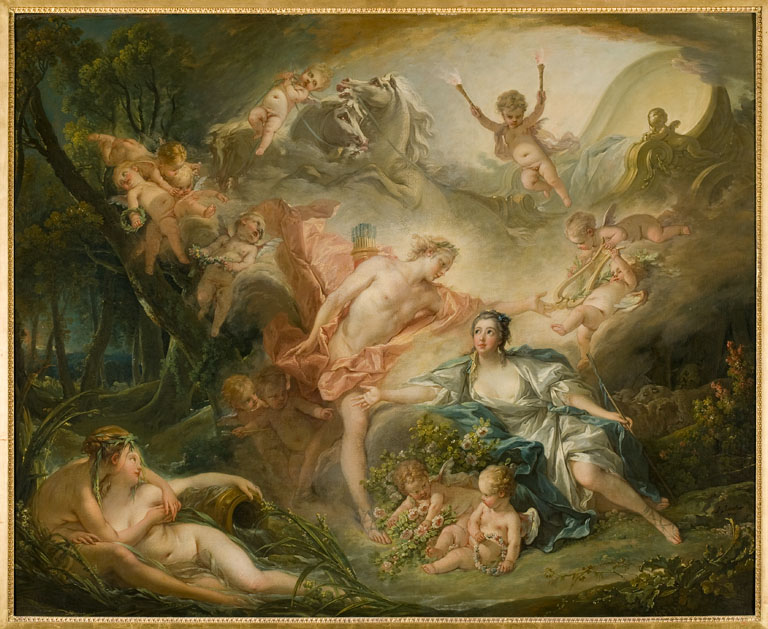 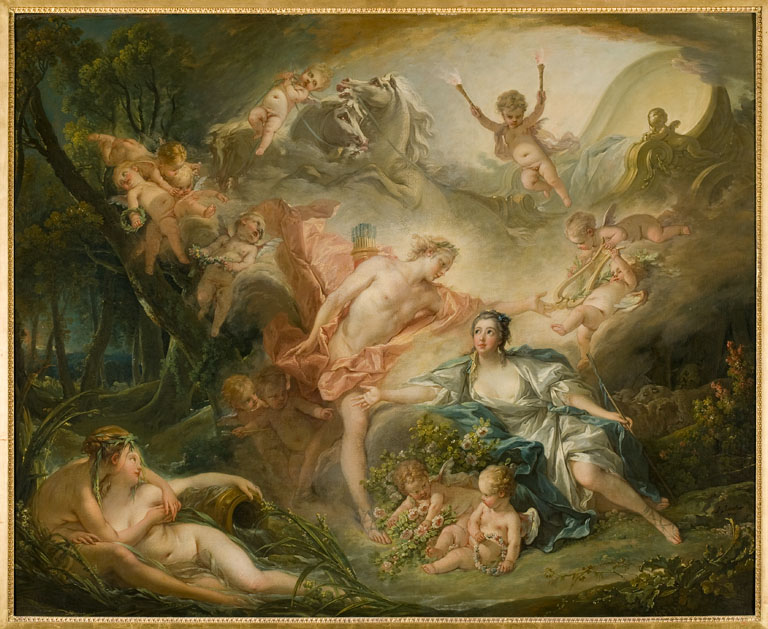 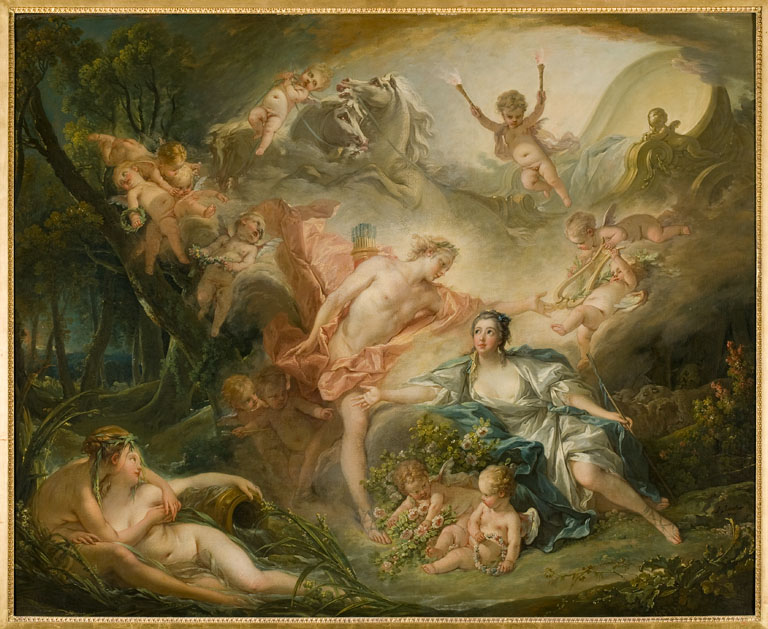 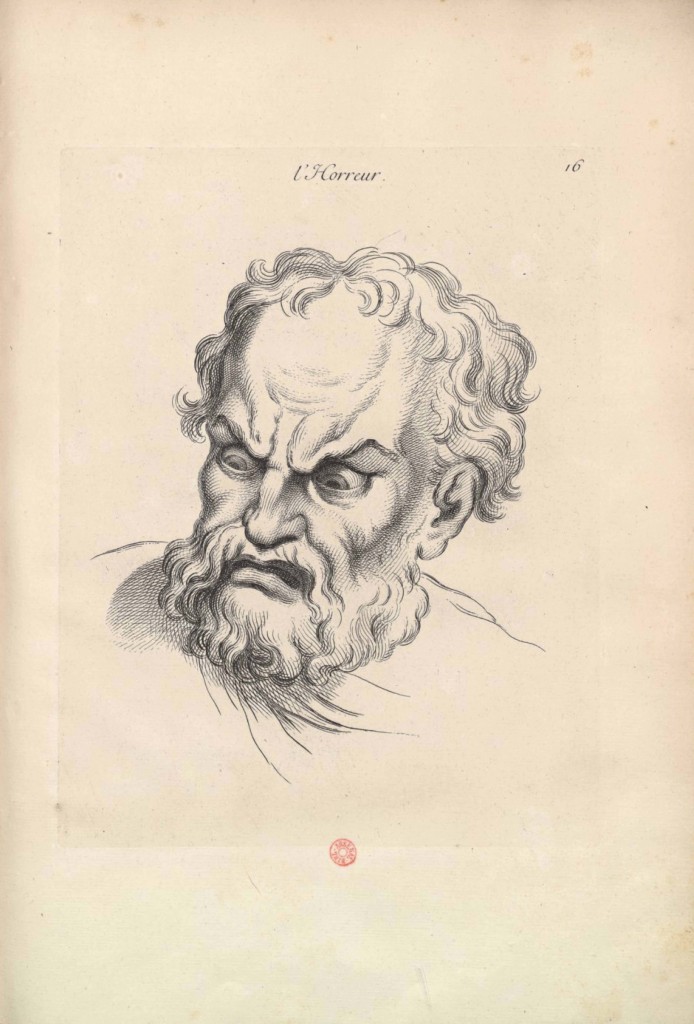 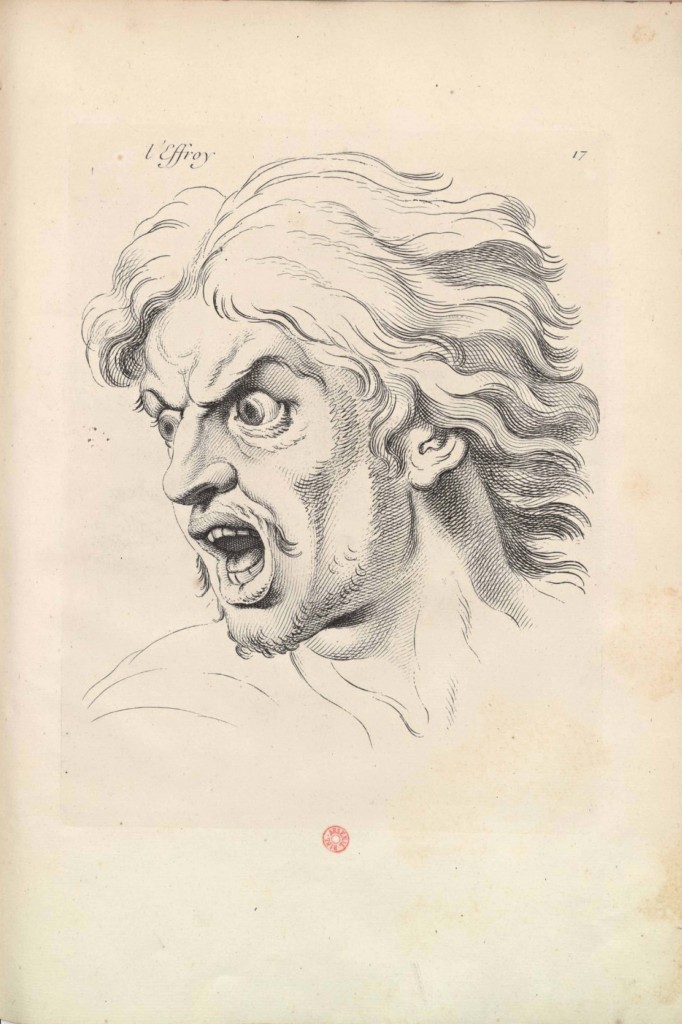 Quels sont les sentiments exprimés par Apollon, Issé et la naïade?
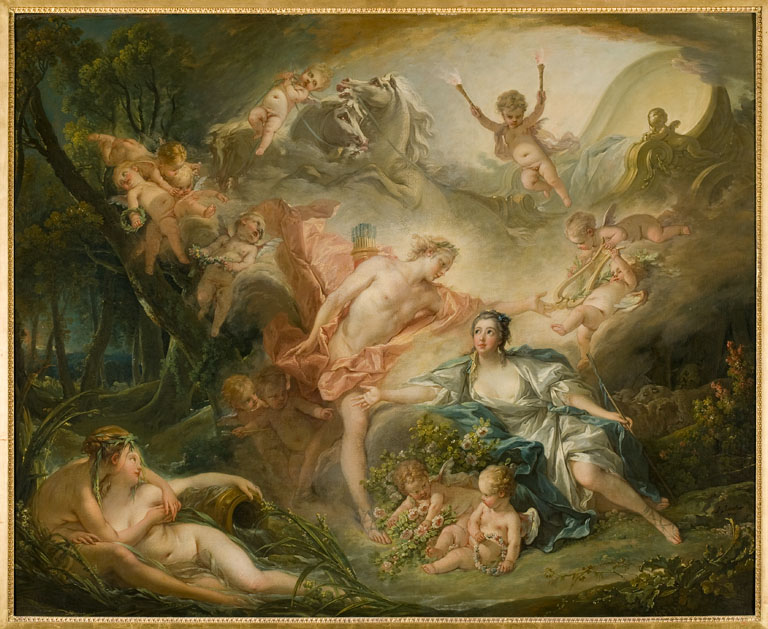 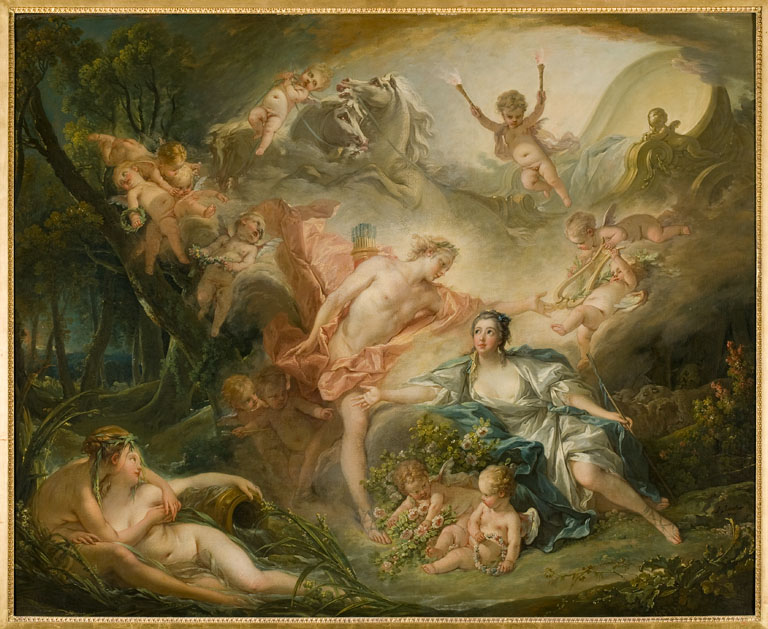 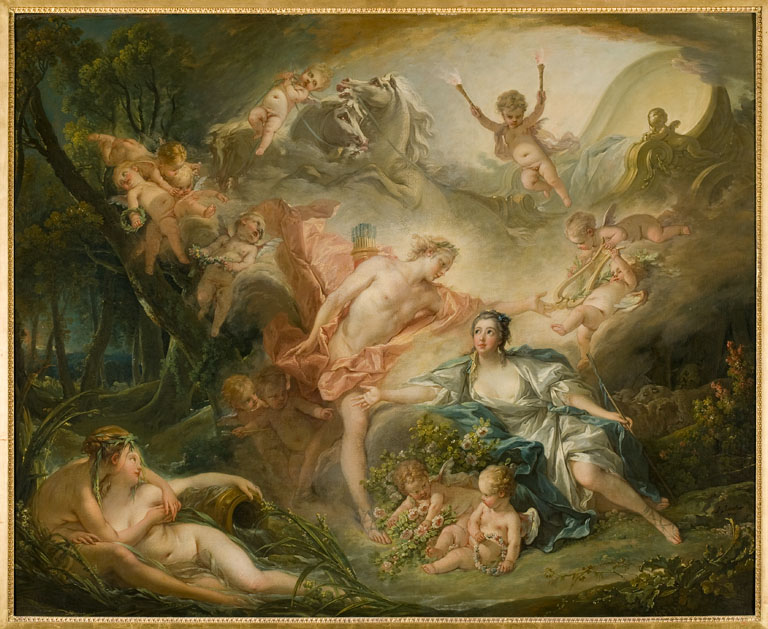 Quels sont les sentiments exprimés par Apollon, Issé et la naïade?
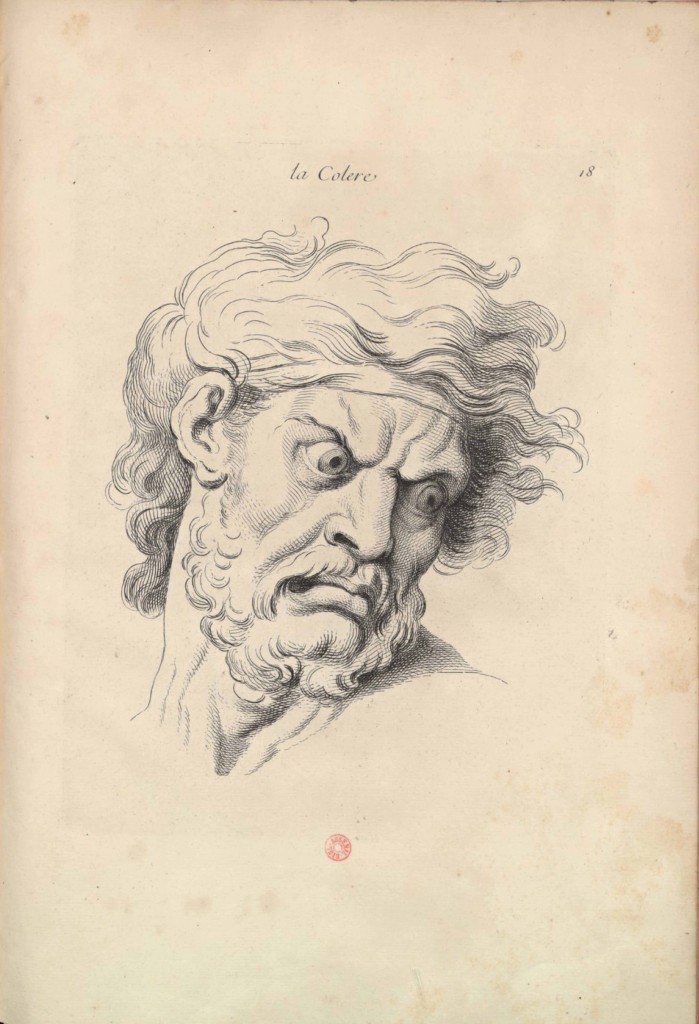 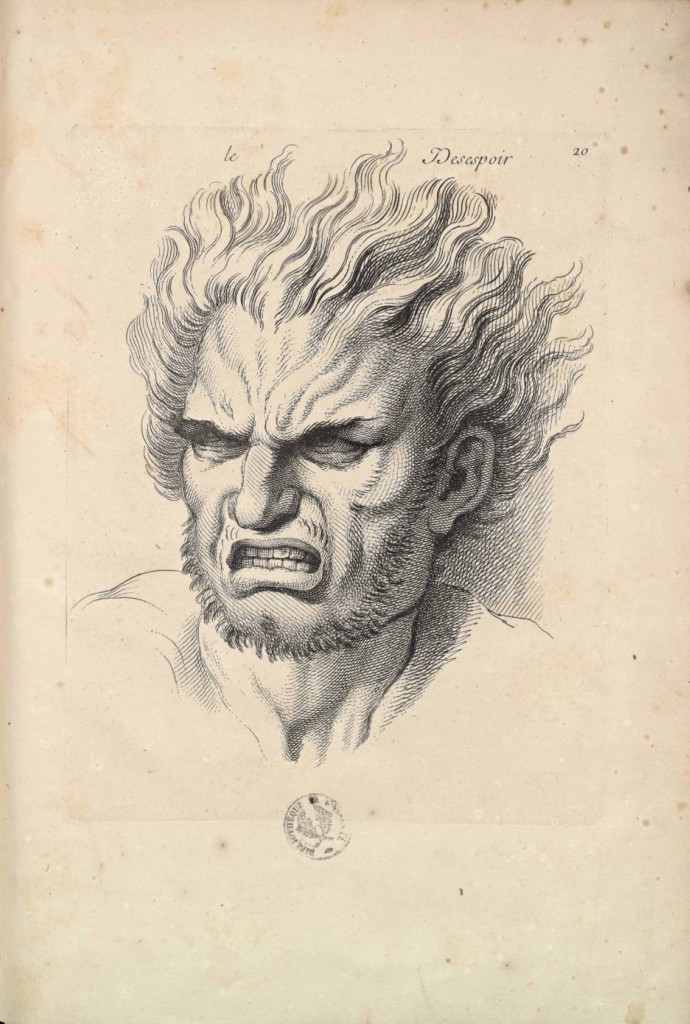 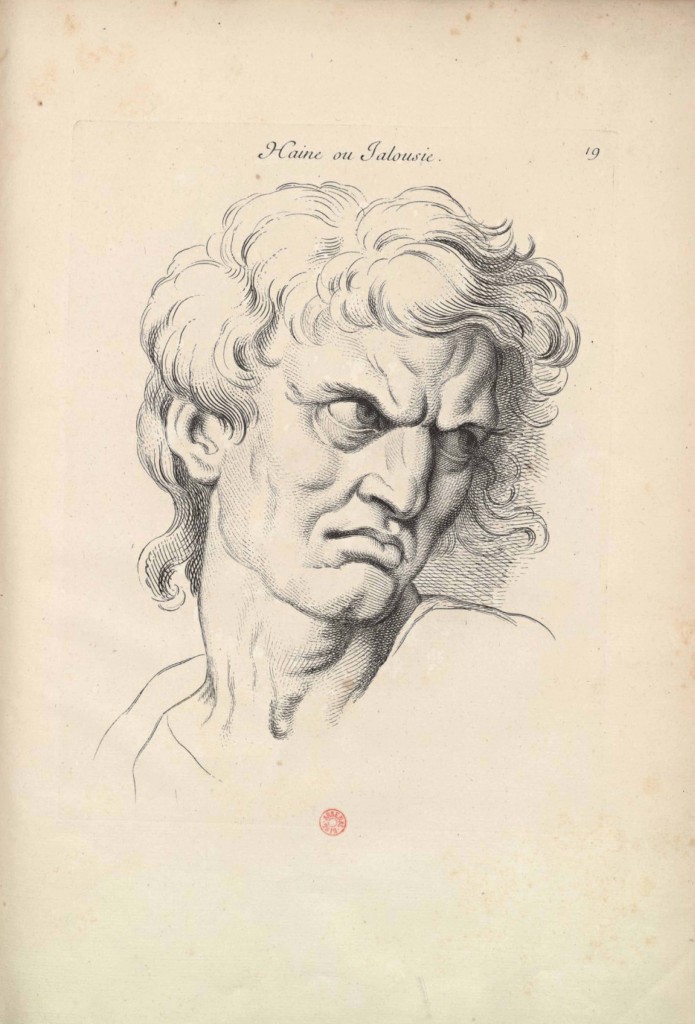 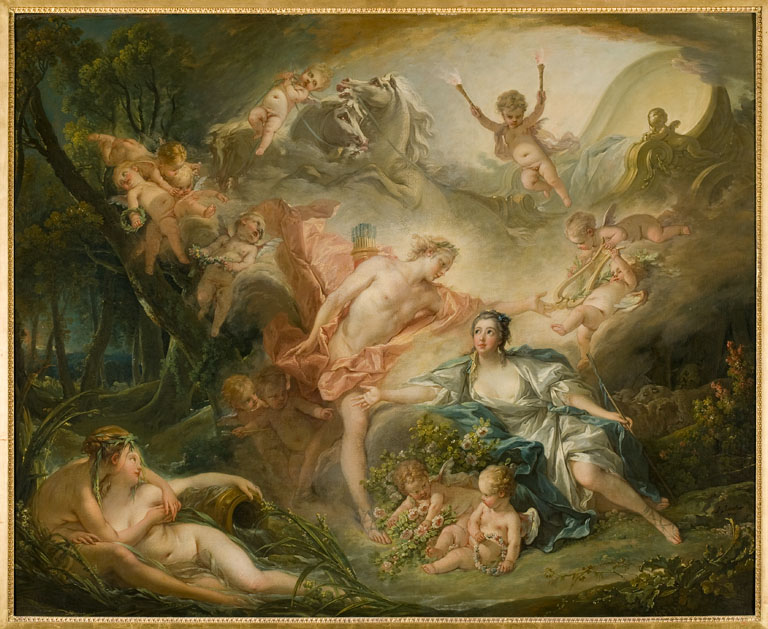 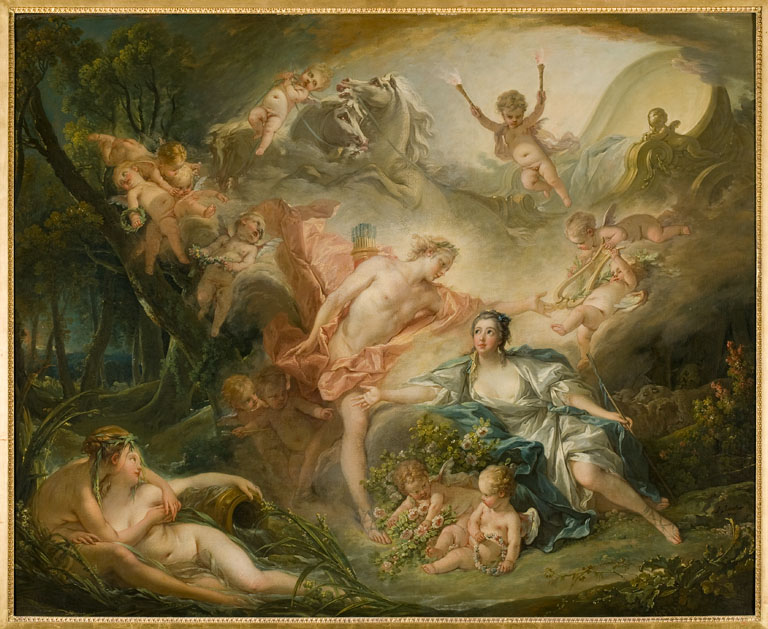 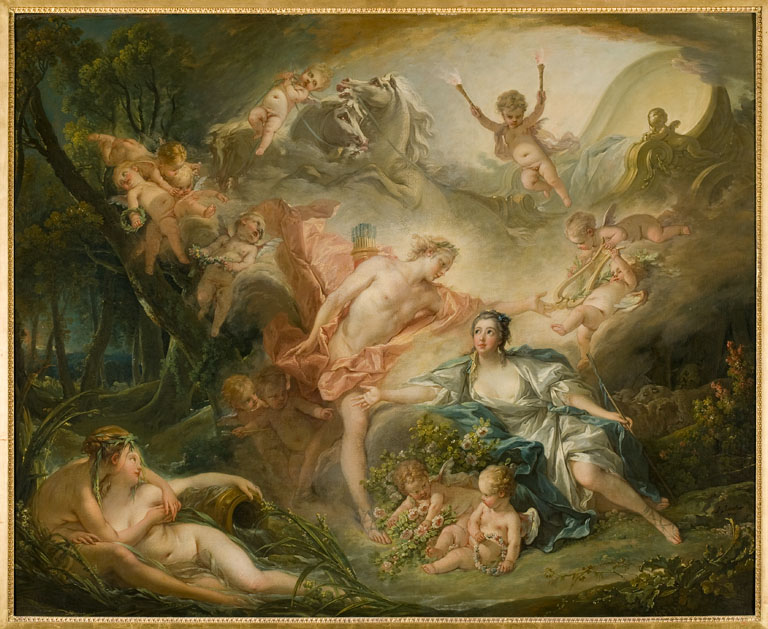 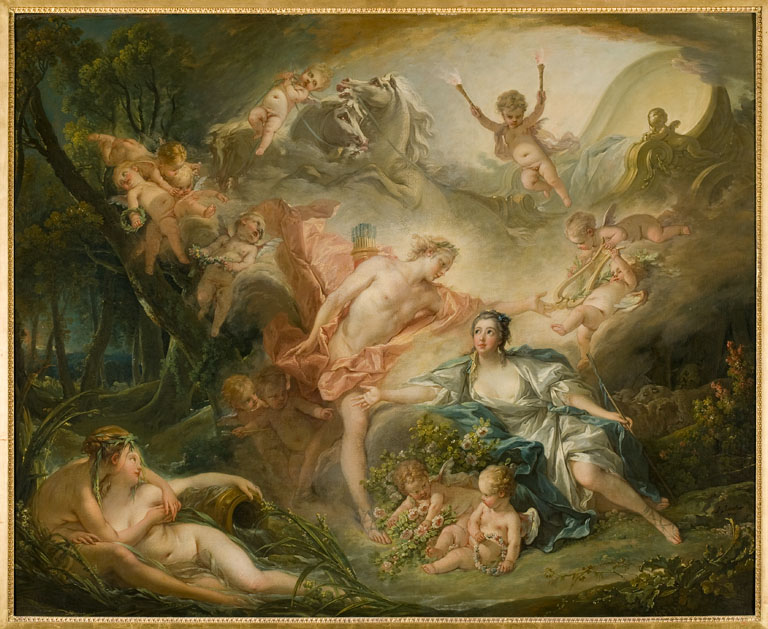 Les réponses:
L’admiration ou la joie tranquille
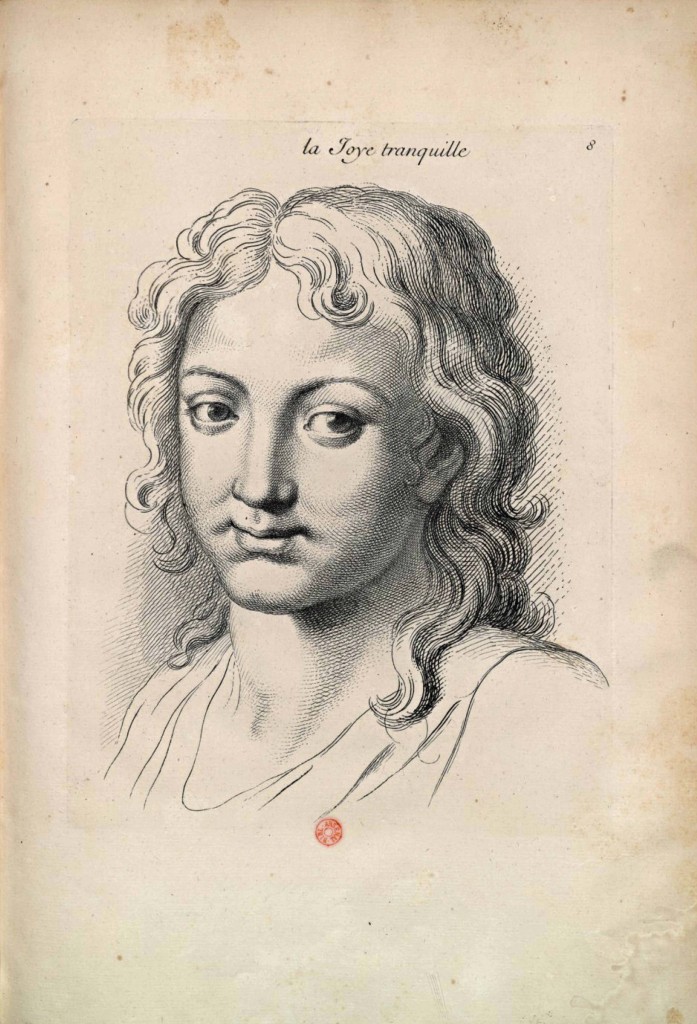 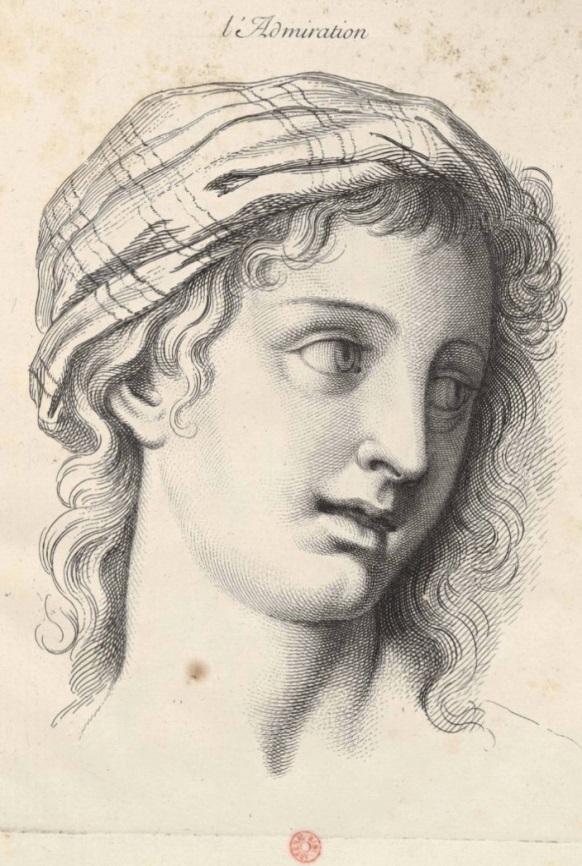 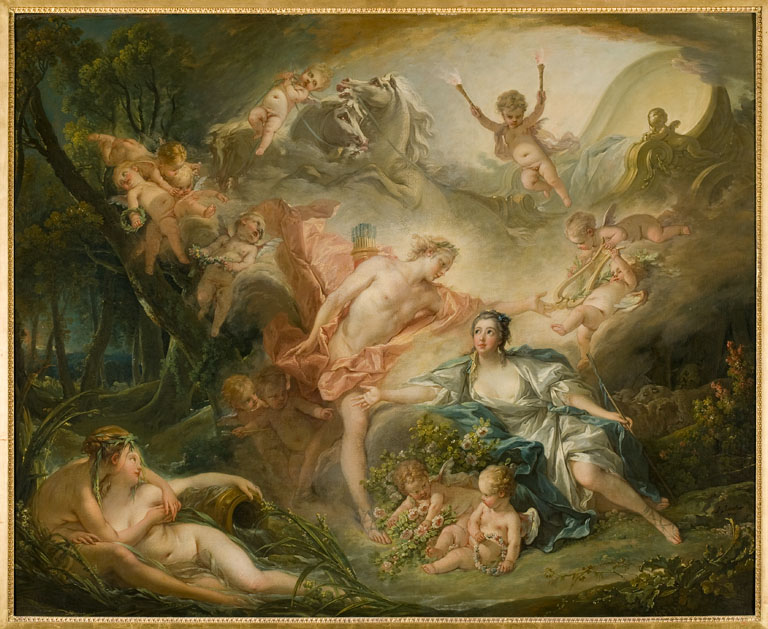 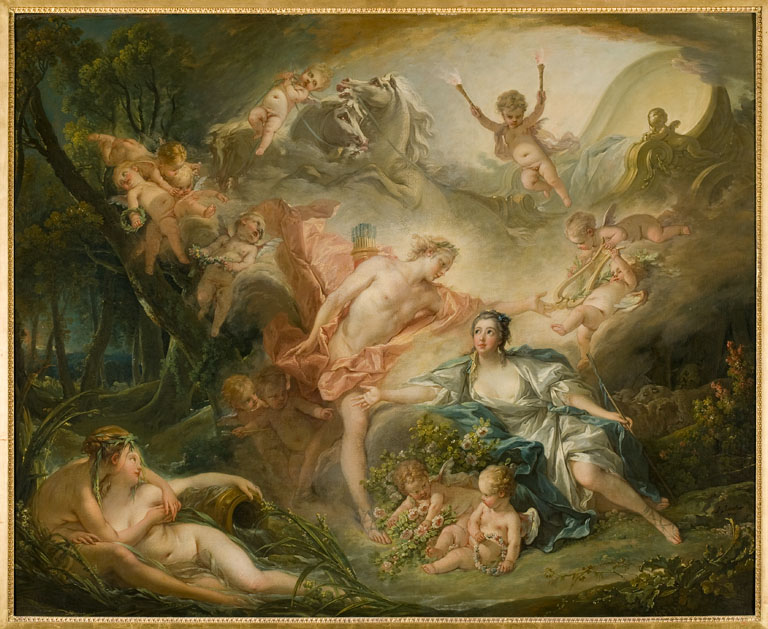 Les réponses:
Le ravissement ou la joie tranquille
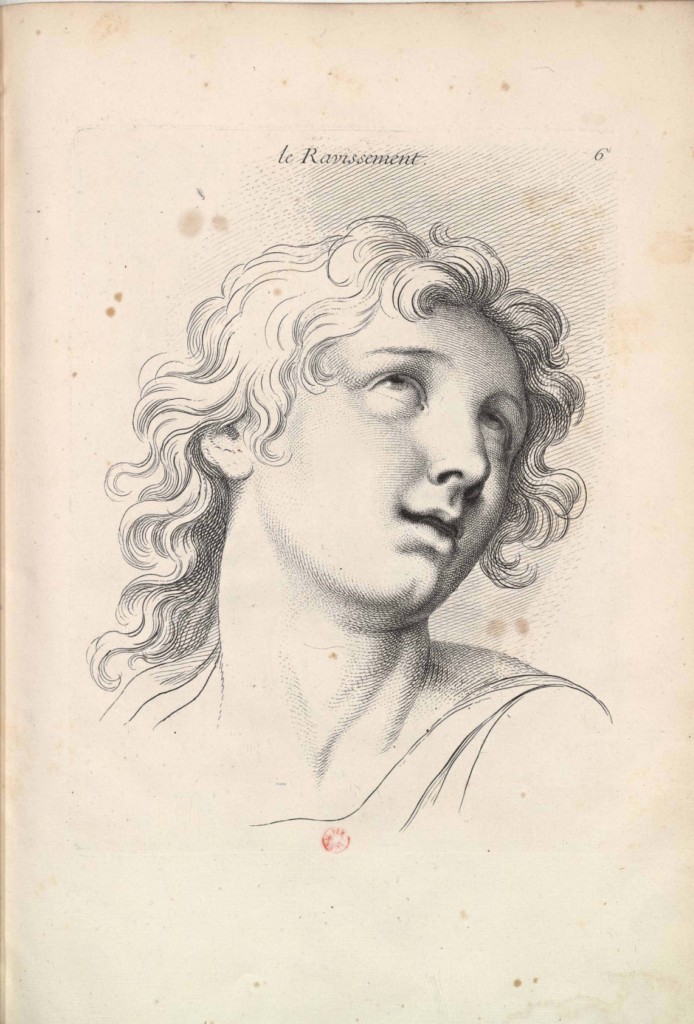 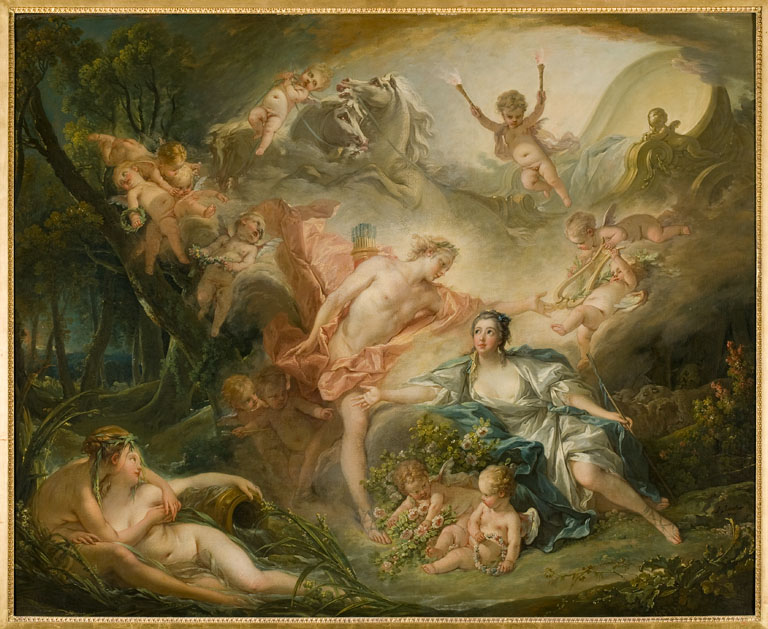 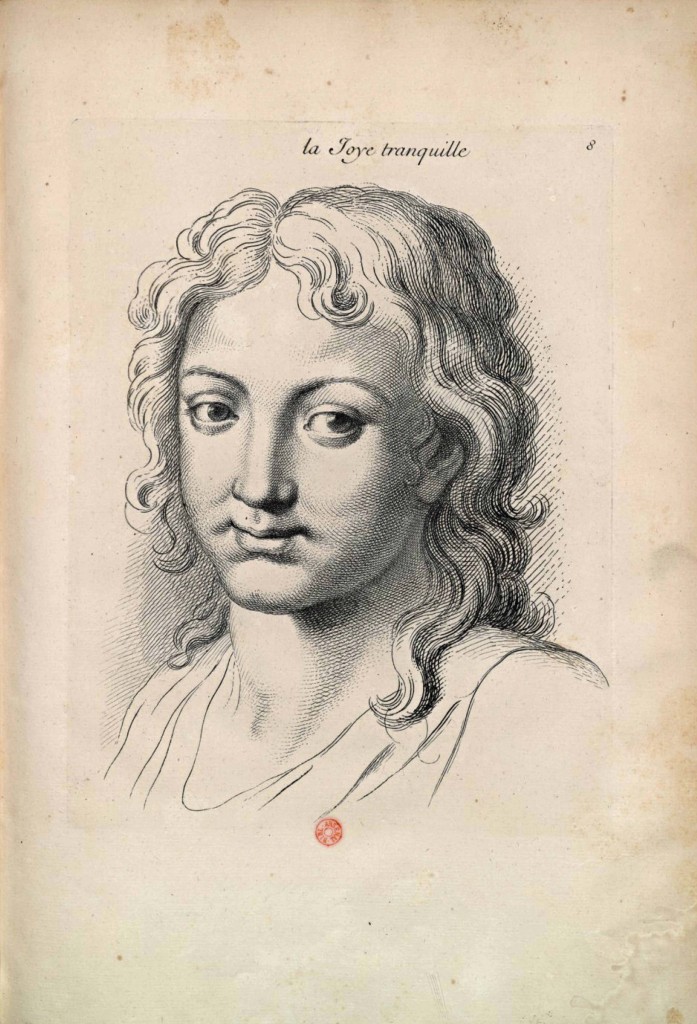 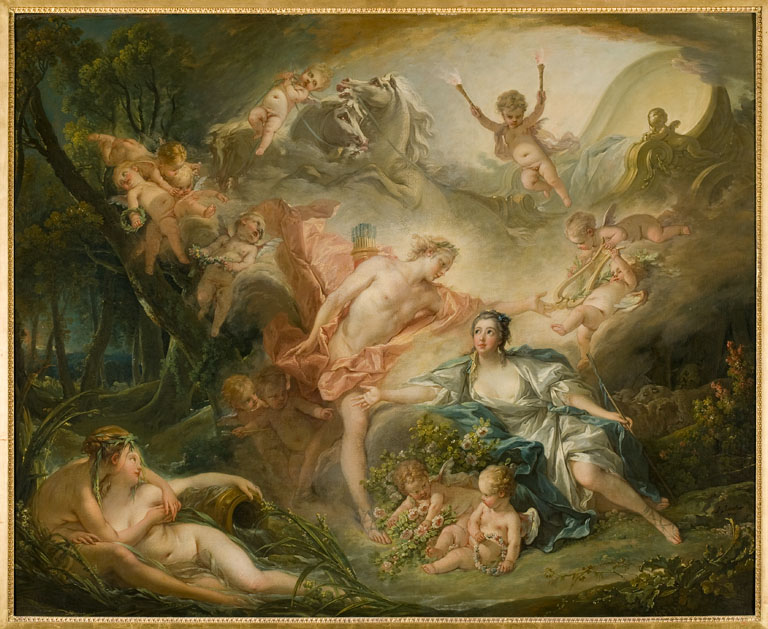 La réponse:
la joie tranquille
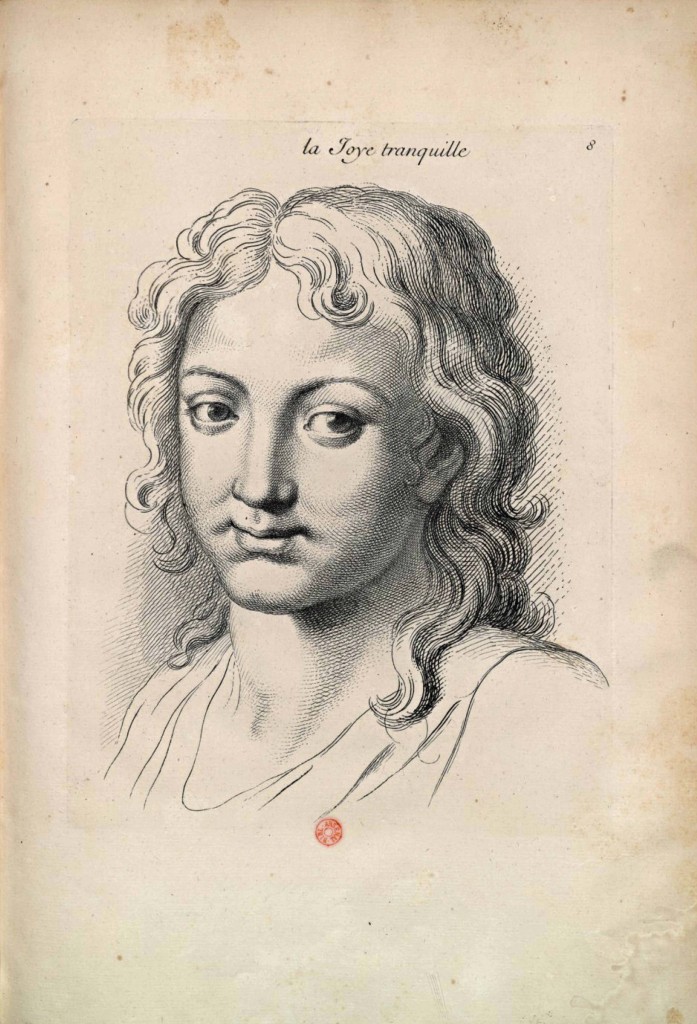 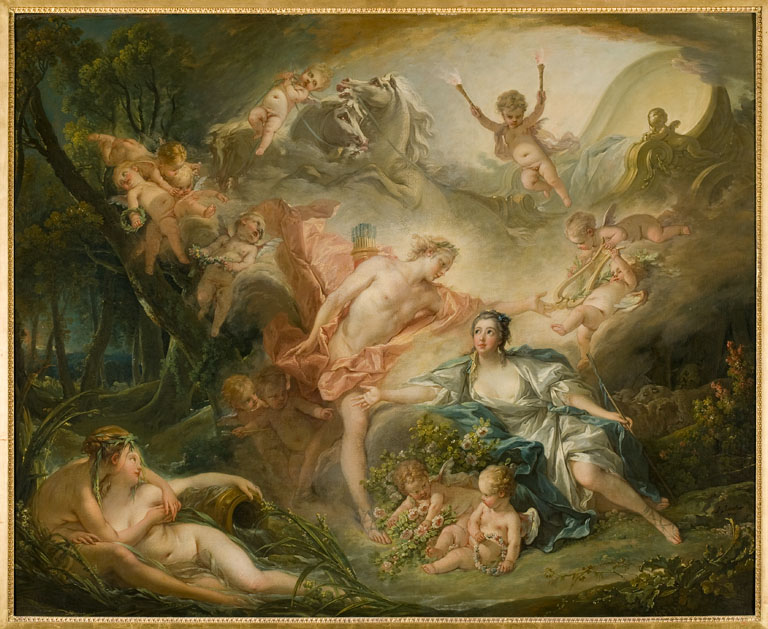 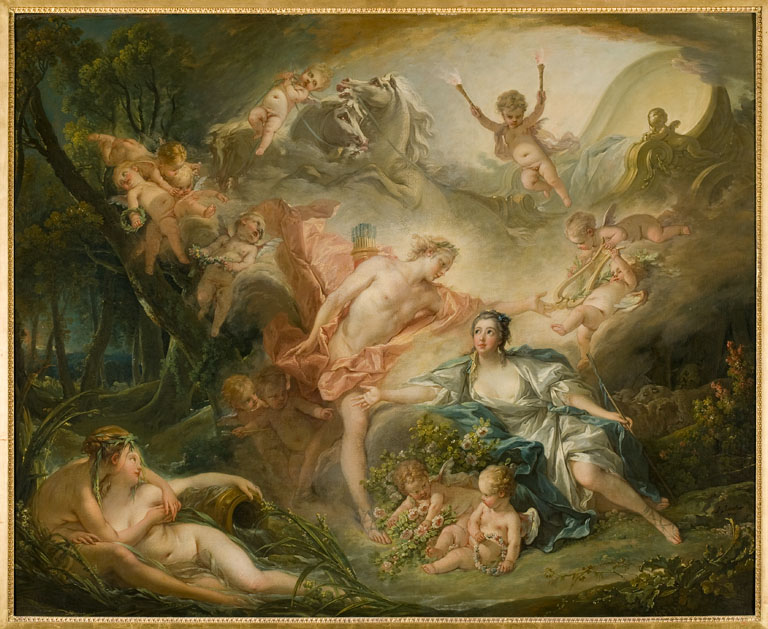 Exercice n°3 pour les cycles 3, 4 et lycéeComprendre les sentiments des personnages du tableau de François Boucher, Apollon révélant sa divinité à la bergère Issé Version 3.2:Lie un sentiment à l’expression du visage et définis celui-ci
Lier chacune des expressions à un sentiment
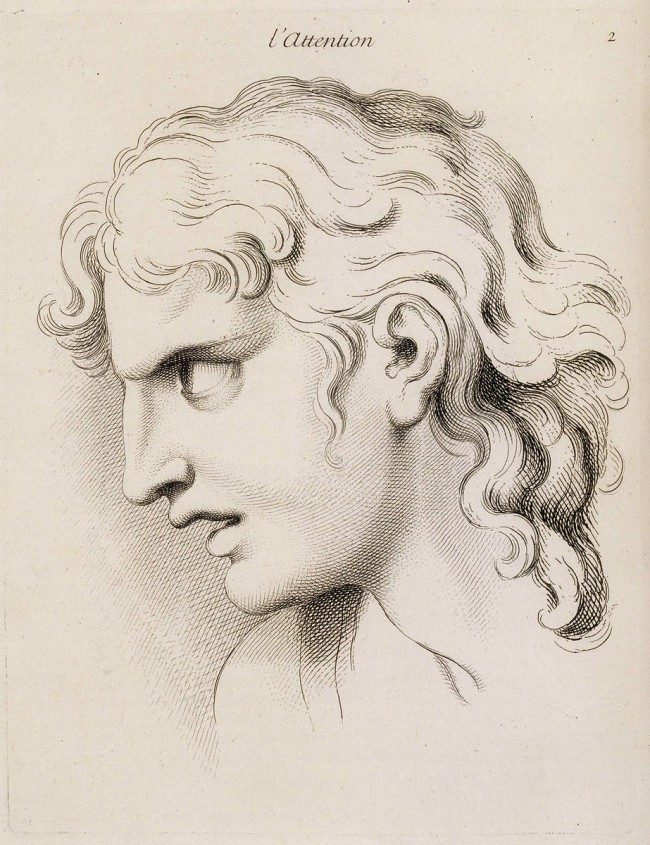 Les pleurs
La vénération
La joie tranquille
L’attention
La tristesse
1
Lier chacune des expressions à un sentiment
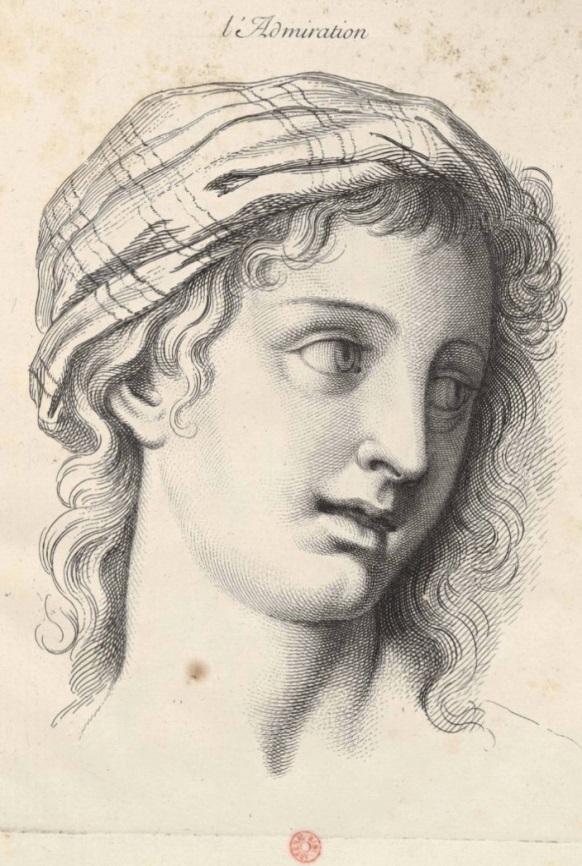 L’admiration
La vénération
L’horreur
Le mépris
La tristesse
2
Lier chacune des expressions à un sentiment
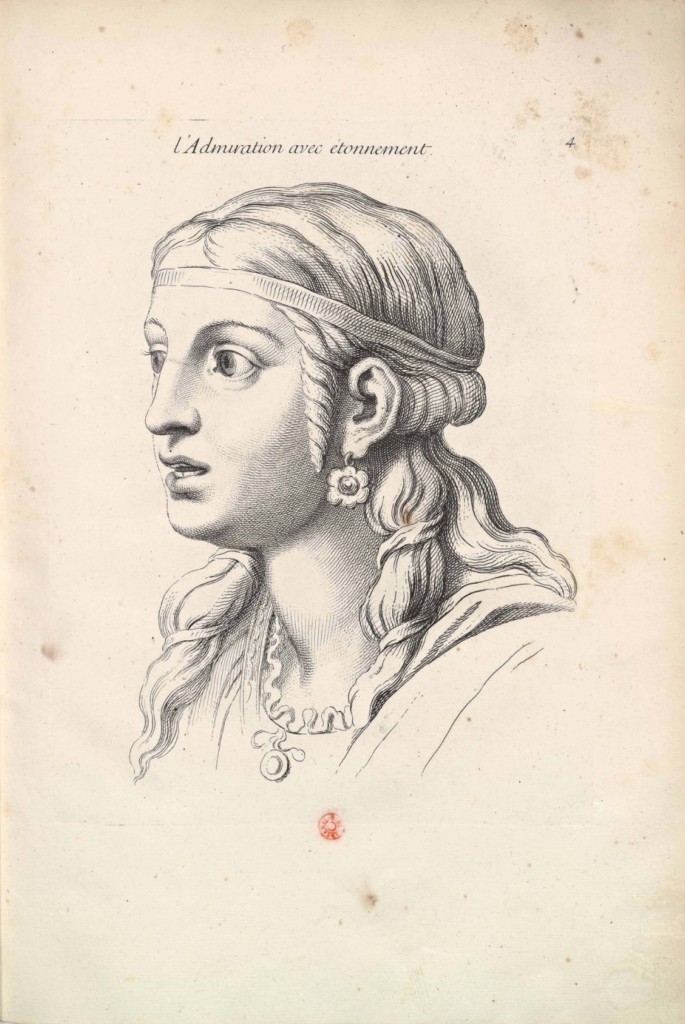 L’admiration
Le rire
La compassion
L’admiration avec étonnement
La tristesse
3
Lier chacune des expressions à un sentiment
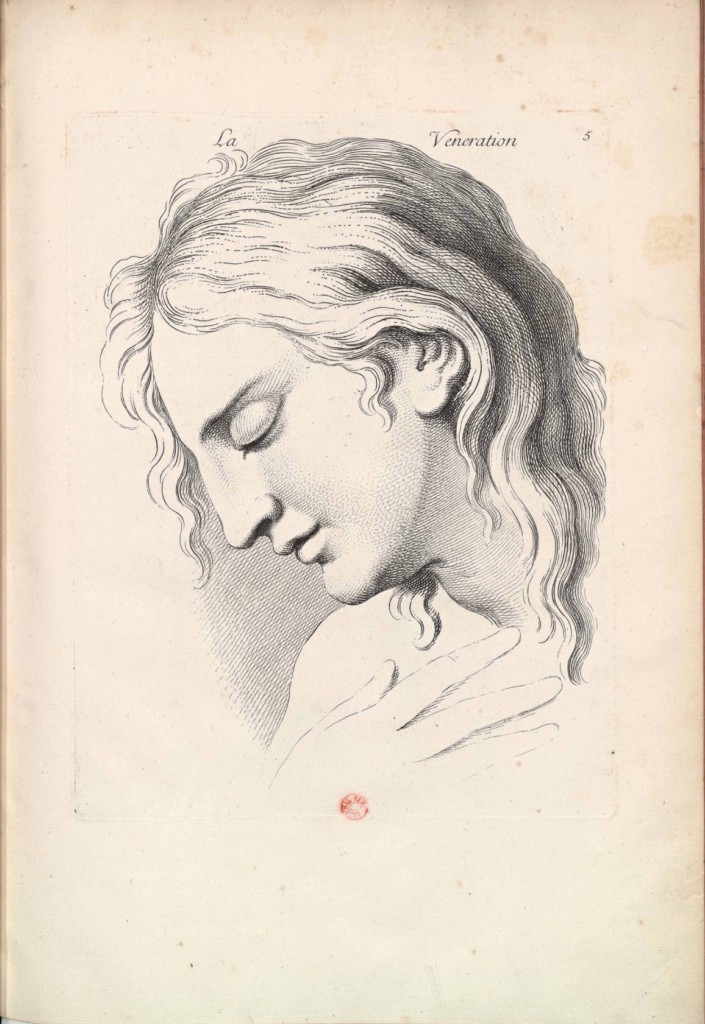 La douleur aigüe
La vénération
Le rire
L’effroi
La tristesse
4
Lier chacune des expressions à un sentiment
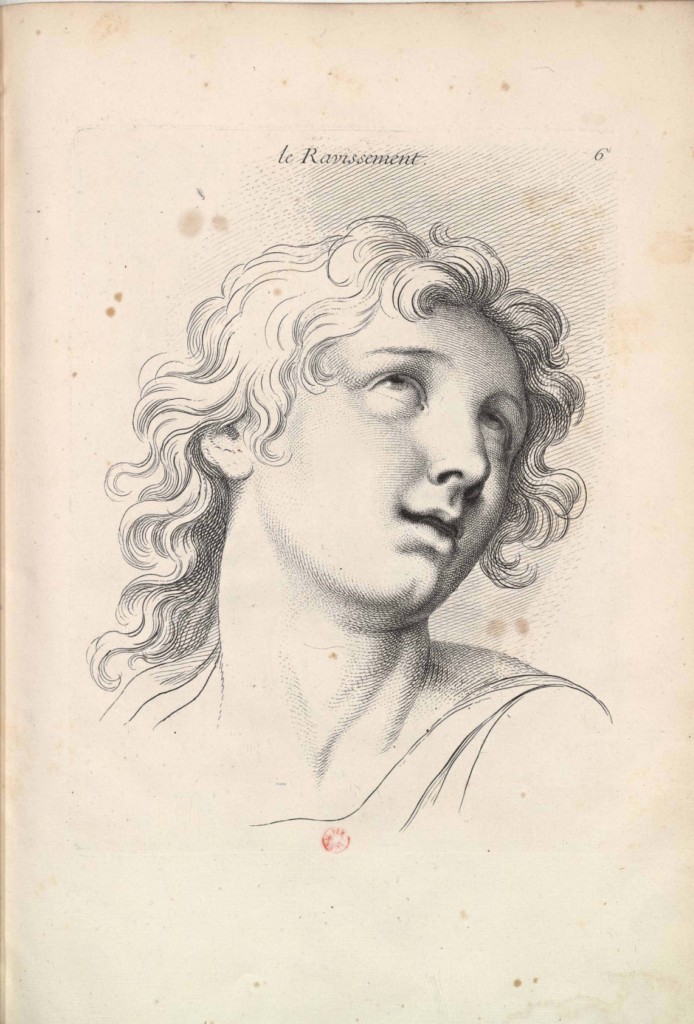 La joie tranquille
La compassion
L’effroi
La colère
Le ravissement
5
Lier chacune des expressions à un sentiment
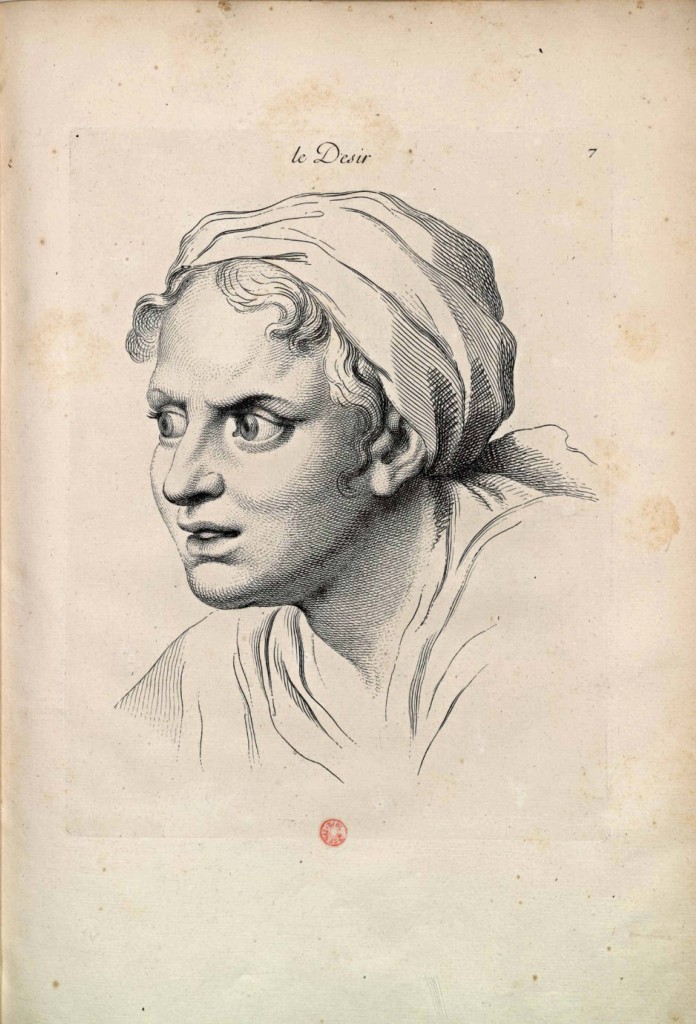 Le désir
La joie tranquille
Le mépris
L’effroi
La colère
6
Lier chacune des expressions à un sentiment
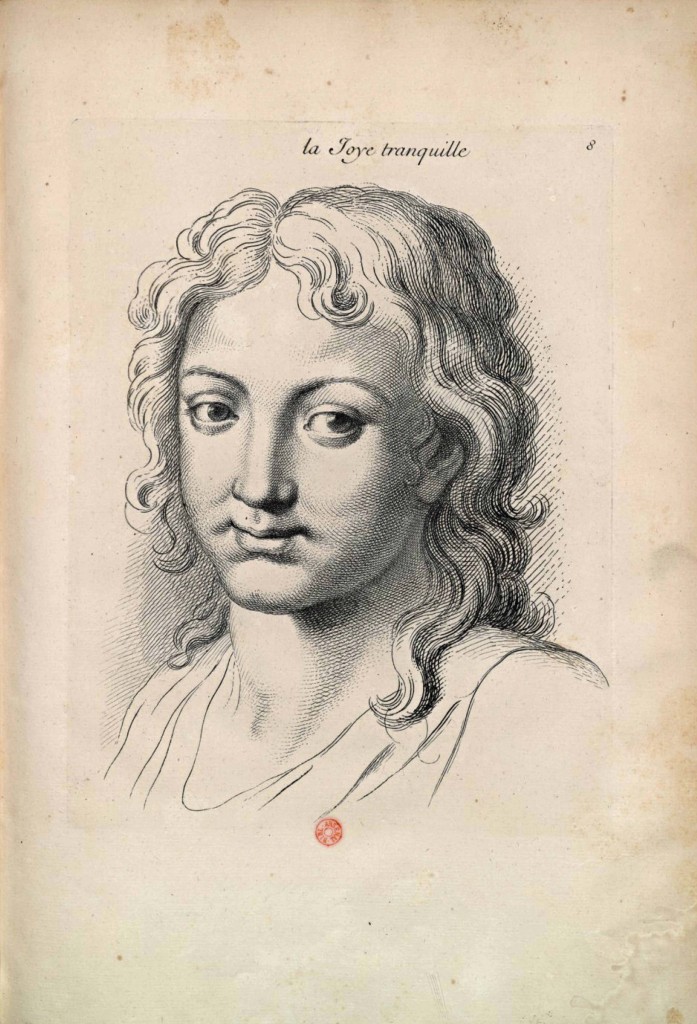 La tristesse
La joie tranquille
Le mépris
La haine
La colère
7
Lier chacune des expressions à un sentiment
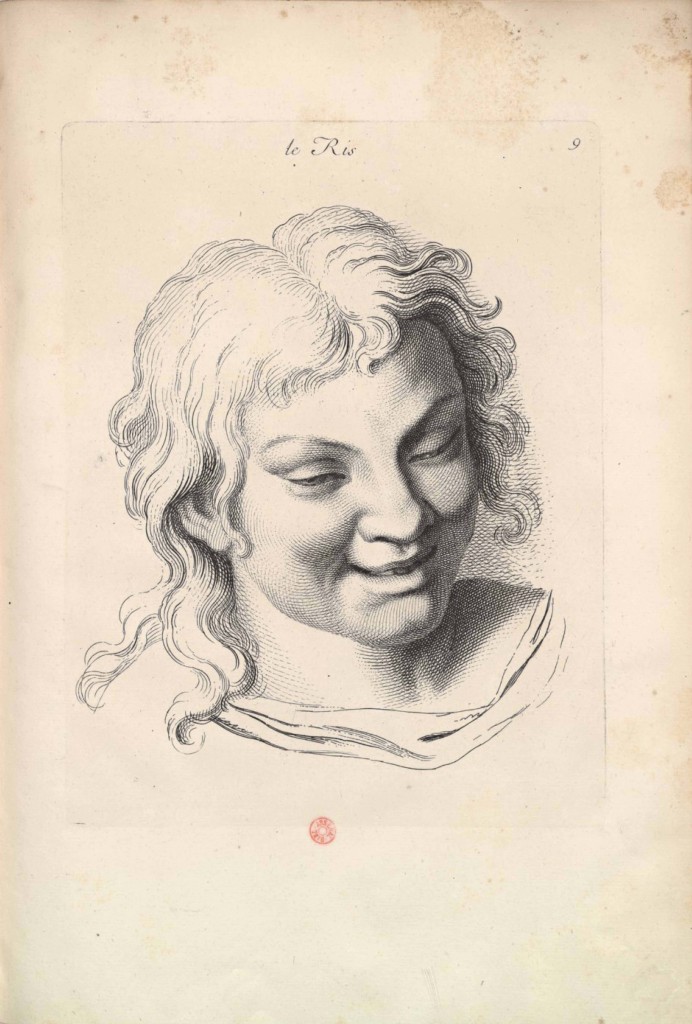 La tristesse
L’admiration
Le désespoir 
La compassion
Le rire
8
Lier chacune des expressions à un sentiment
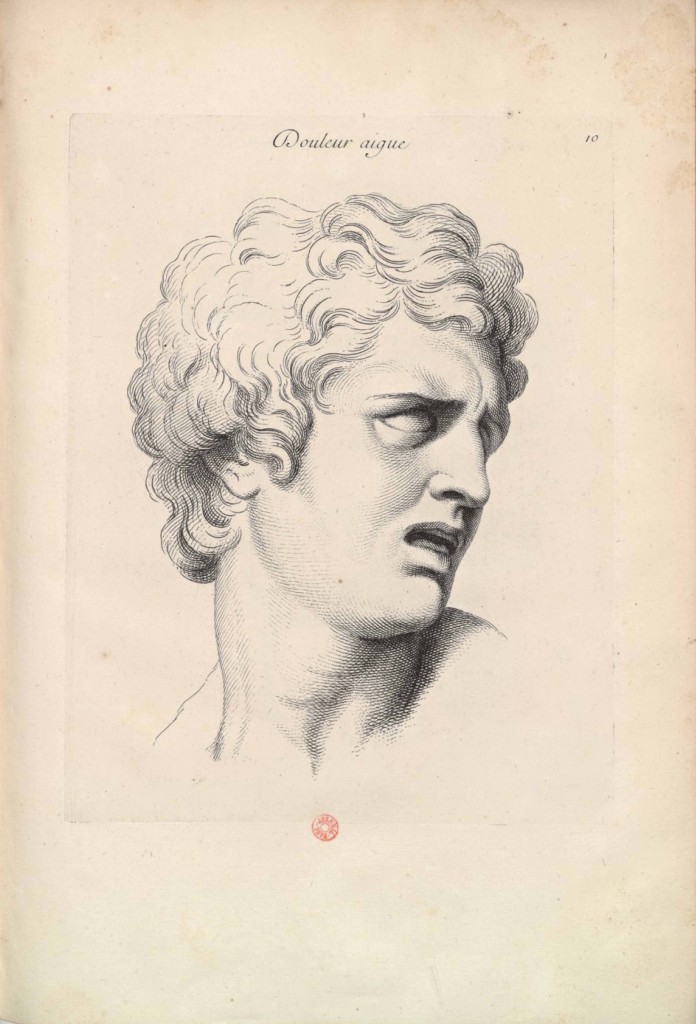 La tristesse
L’admiration
La douleur aigüe
Le désespoir 
Le ravissement
9
Lier chacune des expressions à un sentiment
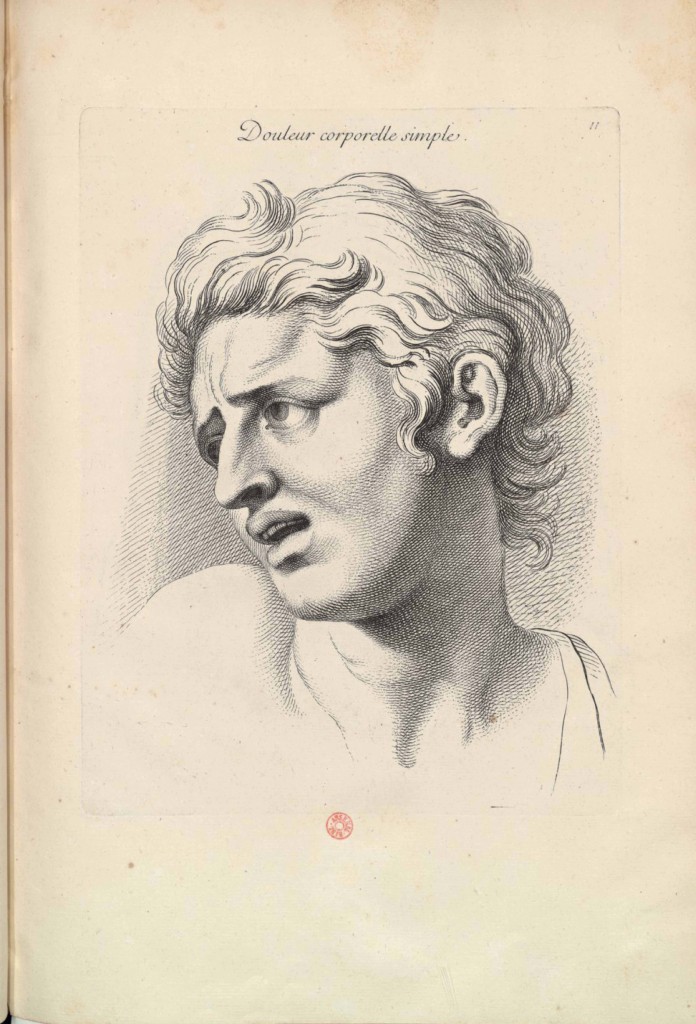 La tristesse
L’admiration
Les pleurs
La douleur simple
La haine
10
Lier chacune des expressions à un sentiment
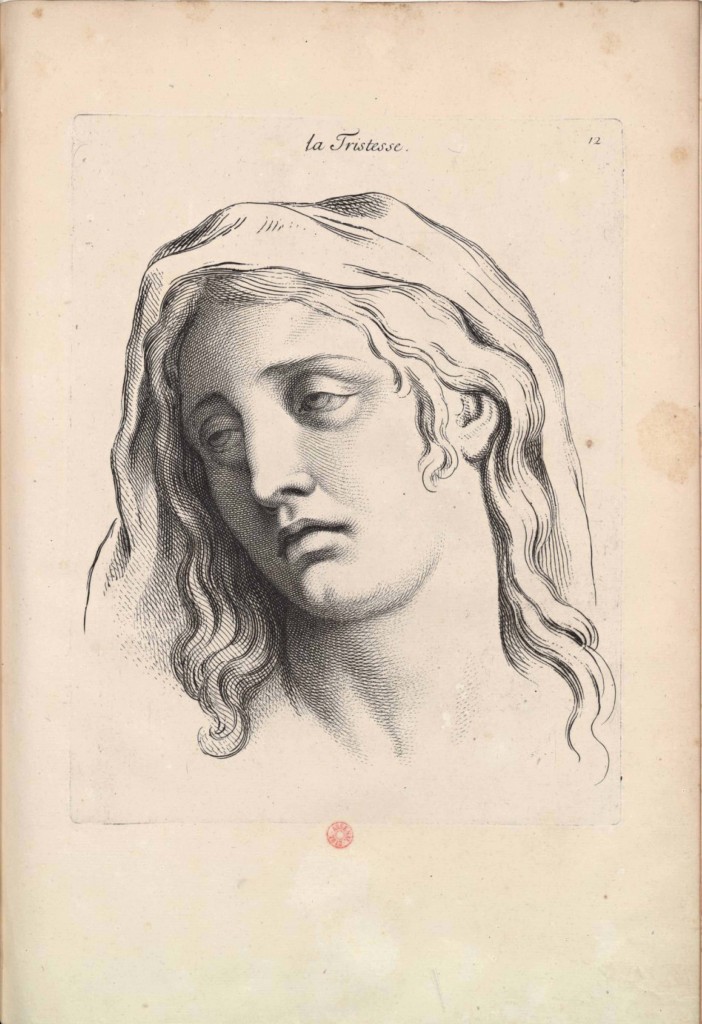 La joie
La tristesse
L’horreur
Les pleurs
La haine
11
Lier chacune des expressions à un sentiment
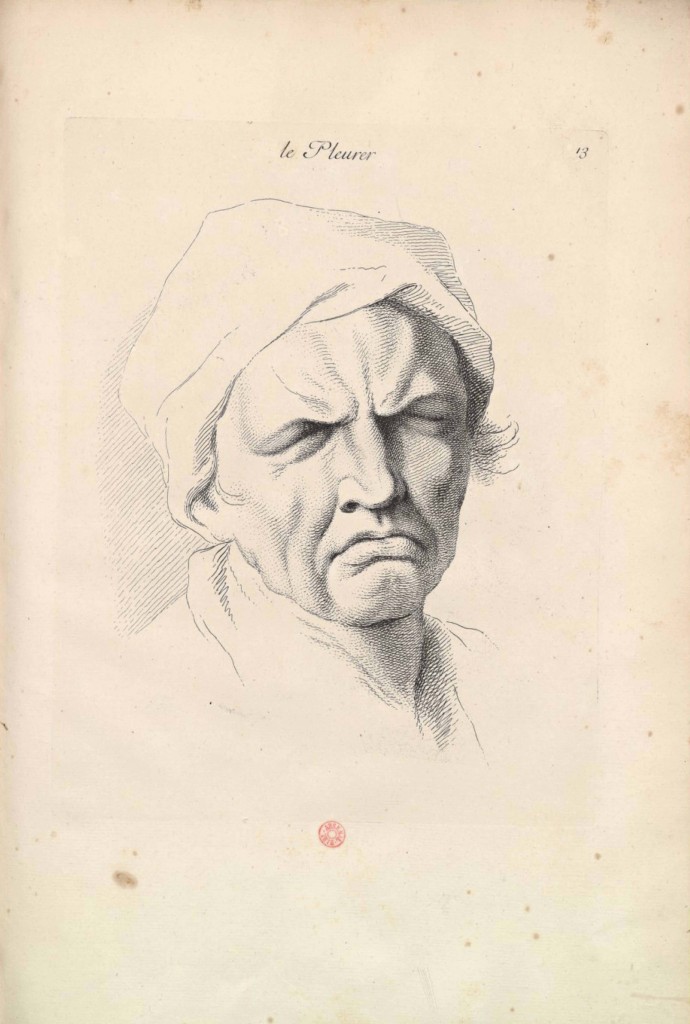 La joie
La douleur aigüe
L’horreur
Les pleurs
L’effroi
12
Lier chacune des expressions à un sentiment
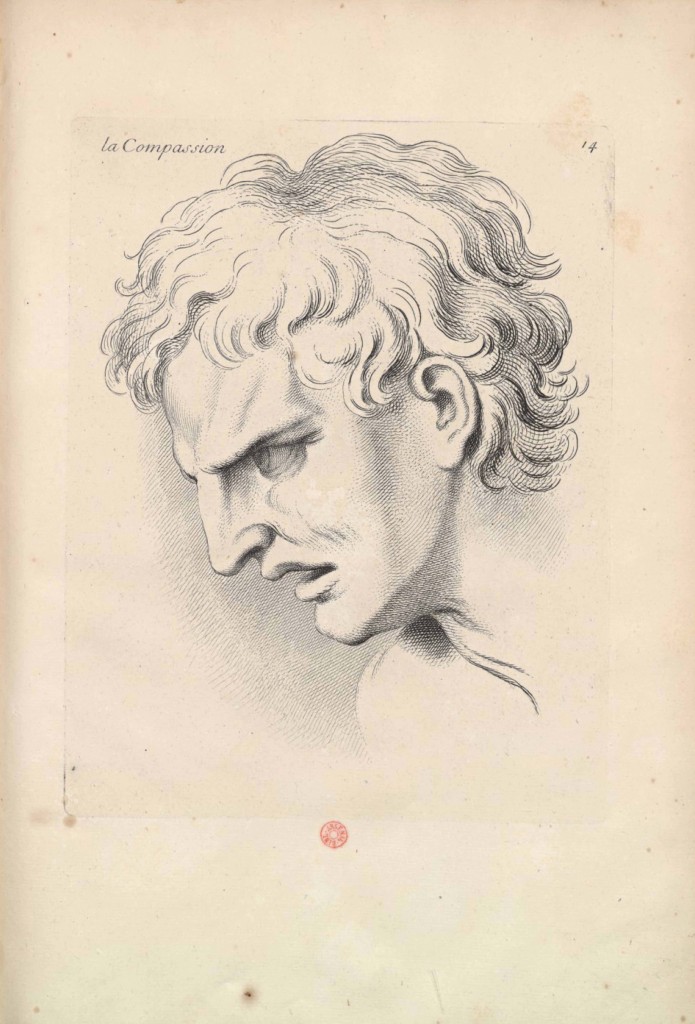 La joie
La compassion
La vénération
L’horreur
Le désespoir
13
Lier chacune des expressions à un sentiment
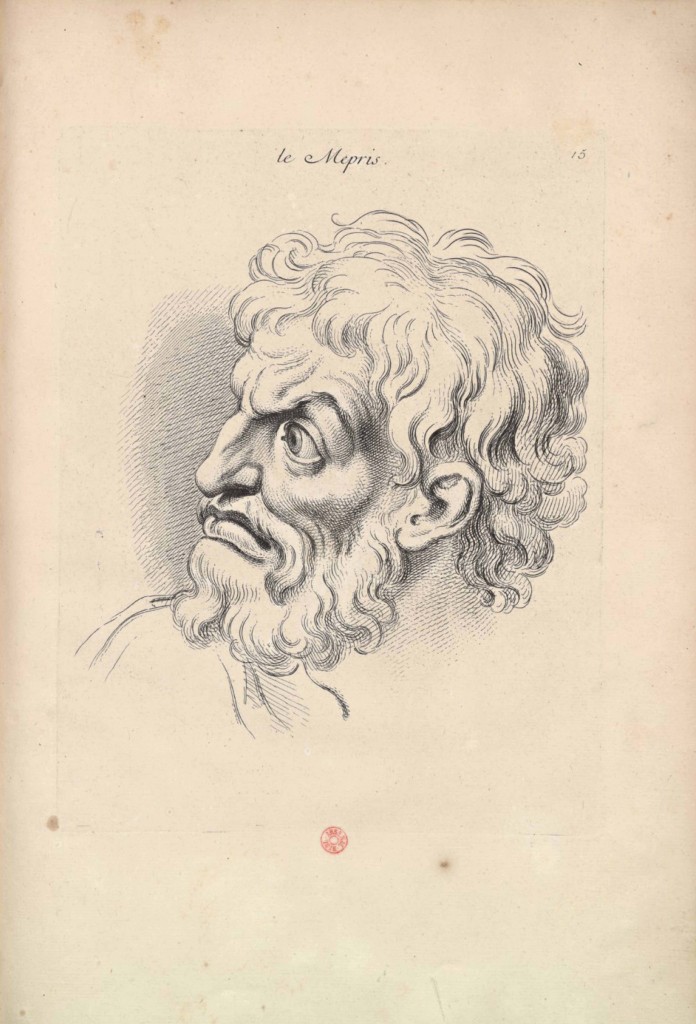 La tristesse
La vénération
Le mépris
L’horreur
La joie tranquille
14
Lier chacune des expressions à un sentiment
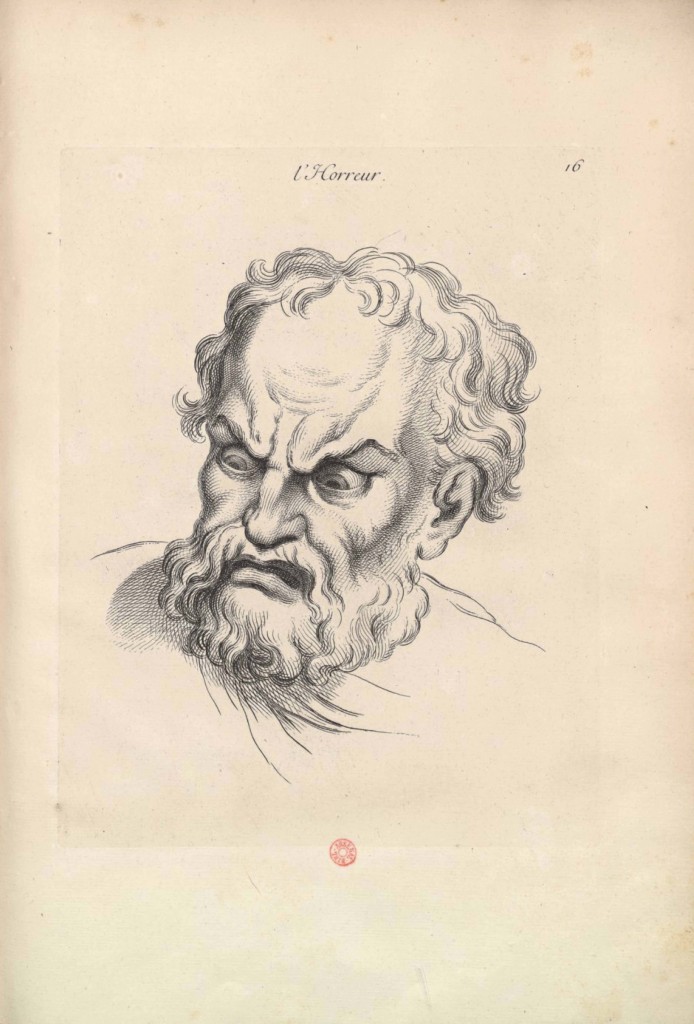 Le rire
La vénération
Le désespoir
L’horreur
La joie tranquille
15
Lier chacune des expressions à un sentiment
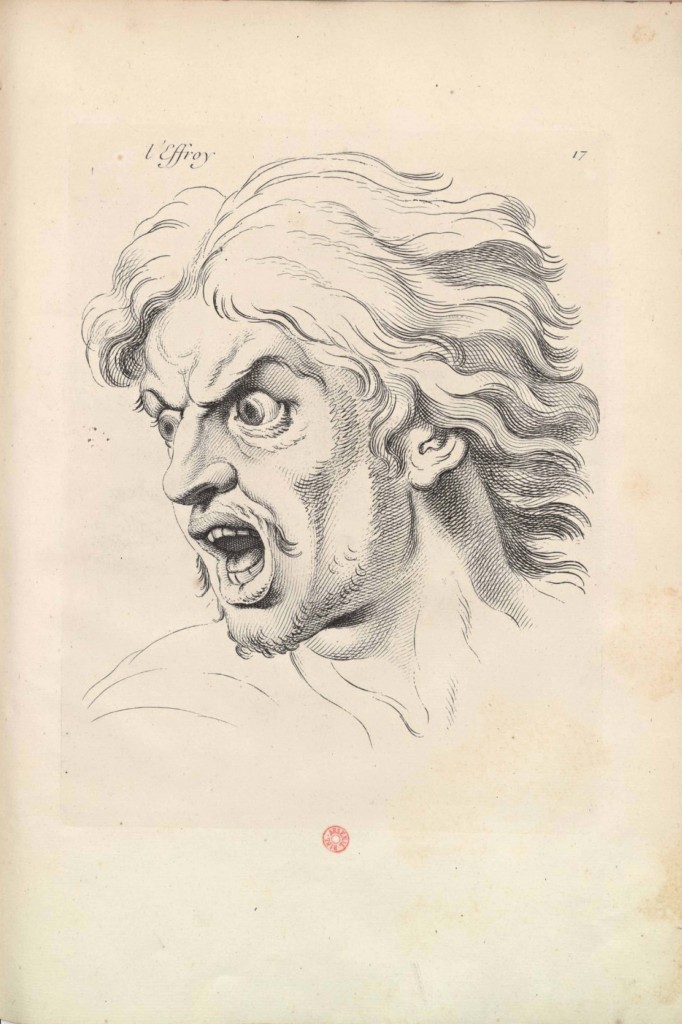 L’effroi
Le rire
Le ravissement
Le désespoir
La joie tranquille
16
Lier chacune des expressions à un sentiment
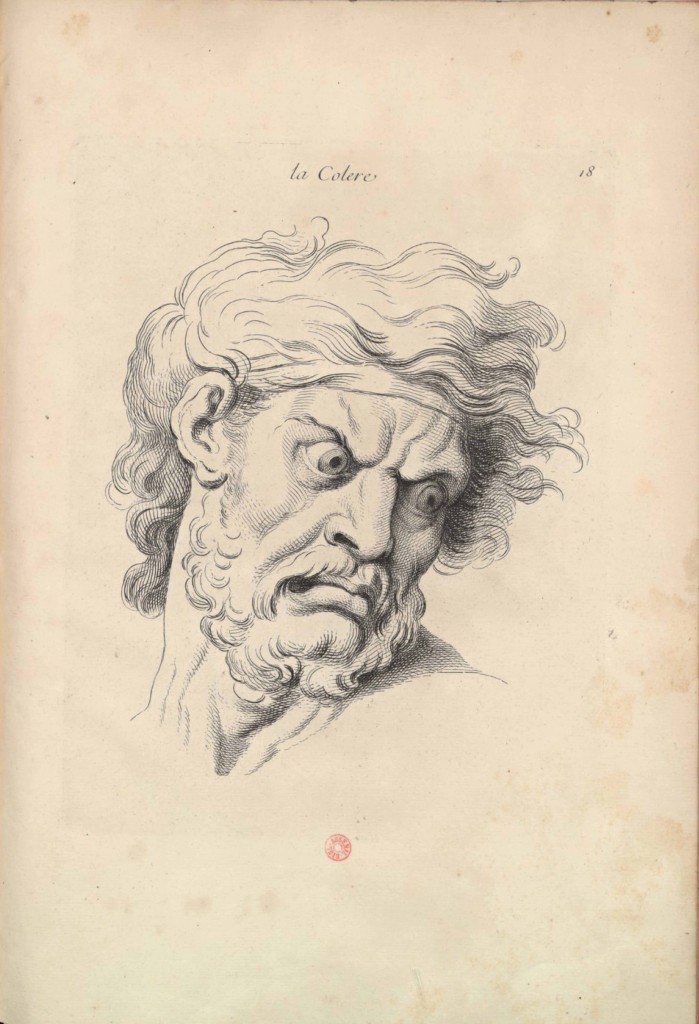 Le rire
Le désir
Le désespoir
La colère
La douleur corporelle simple
17
Lier chacune des expressions à un sentiment
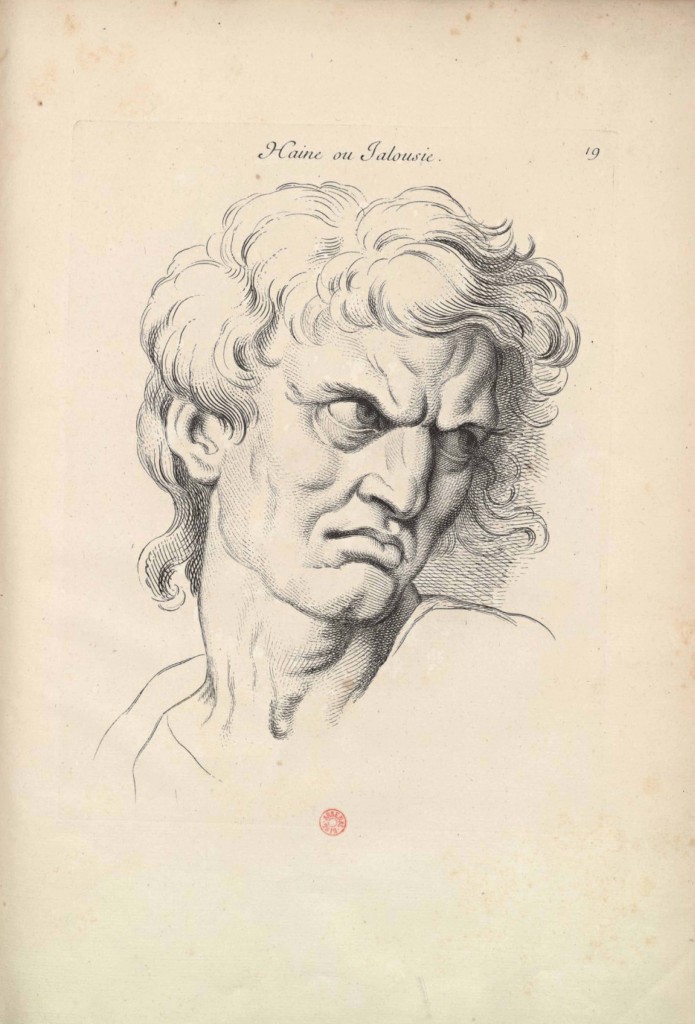 L’effroi
Le désir
Le désespoir
La haine
La compassion
18
Lier chacune des expressions à un sentiment
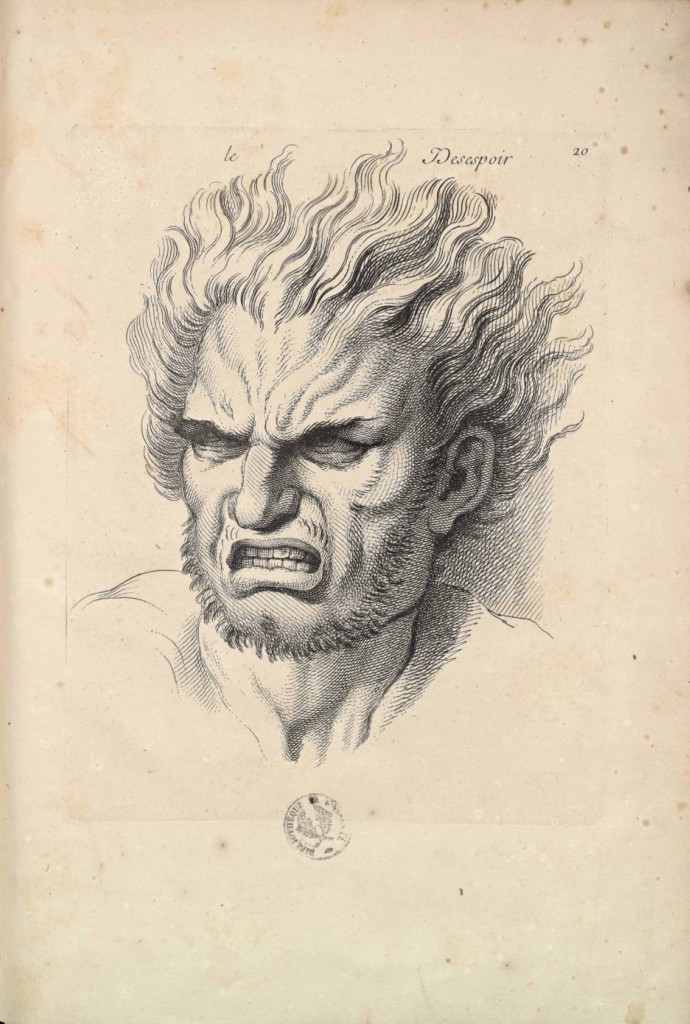 La joie
La vénération
Le désespoir
Le mépris
La douleur corporelle simple
19
Quels sont les sentiments exprimés par Apollon, Issé et la naïade?
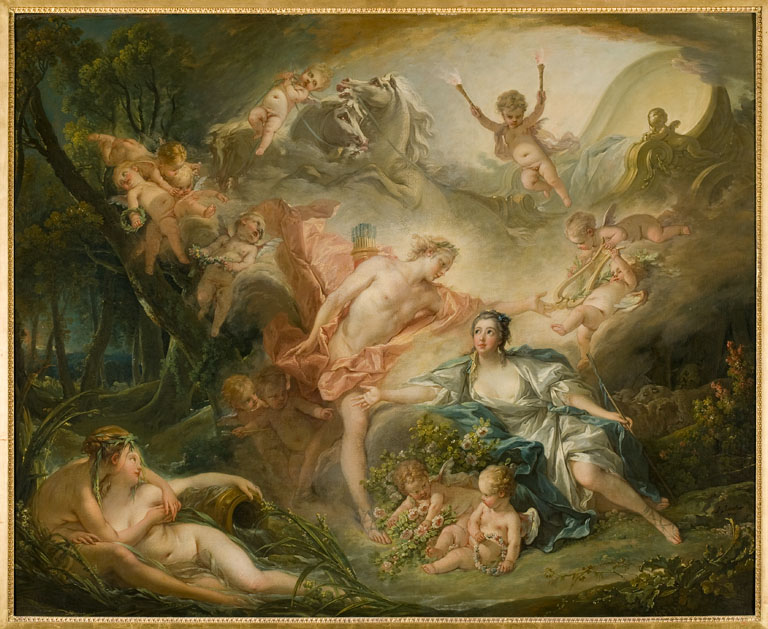 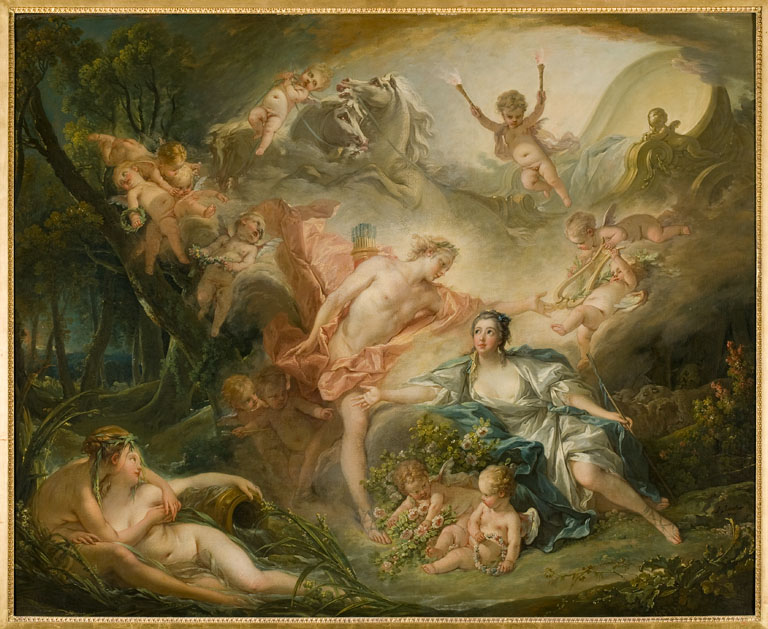 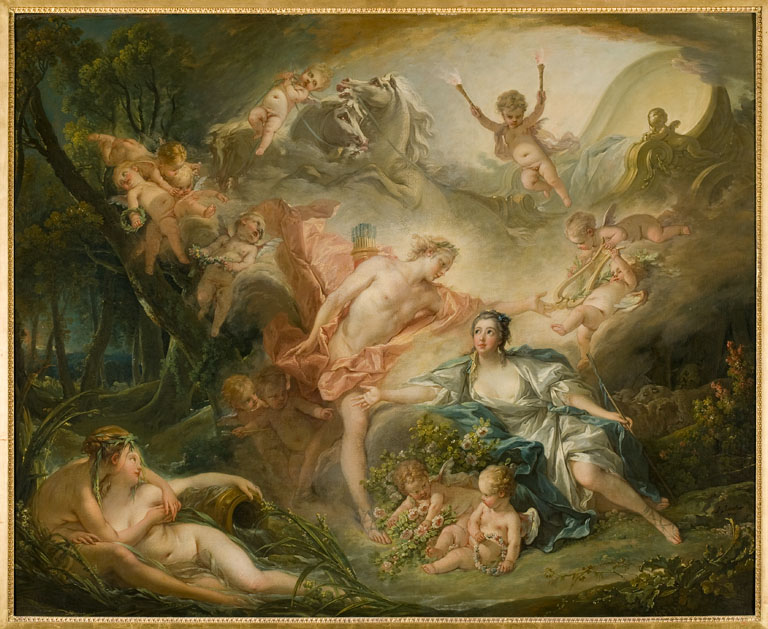 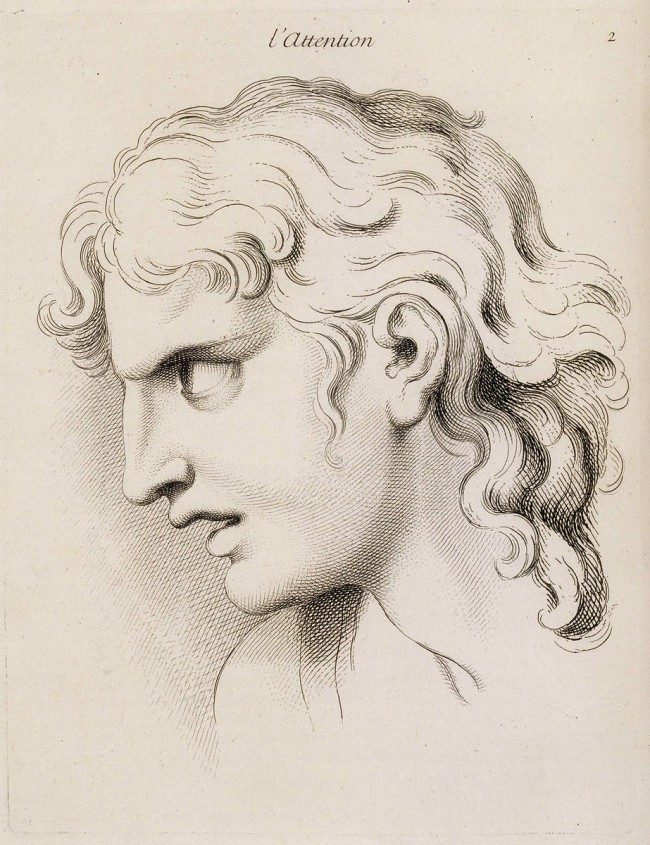 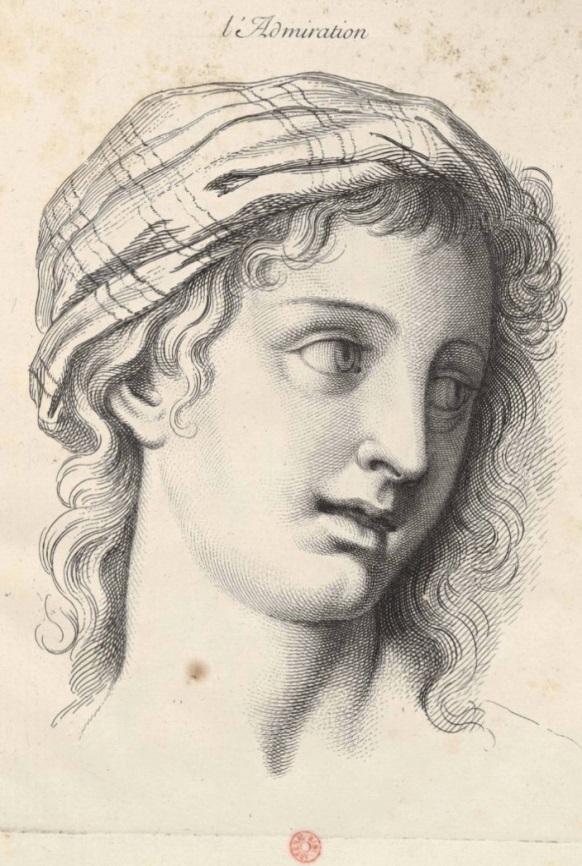 Quels sont les sentiments exprimés par Apollon, Issé et la naïade?
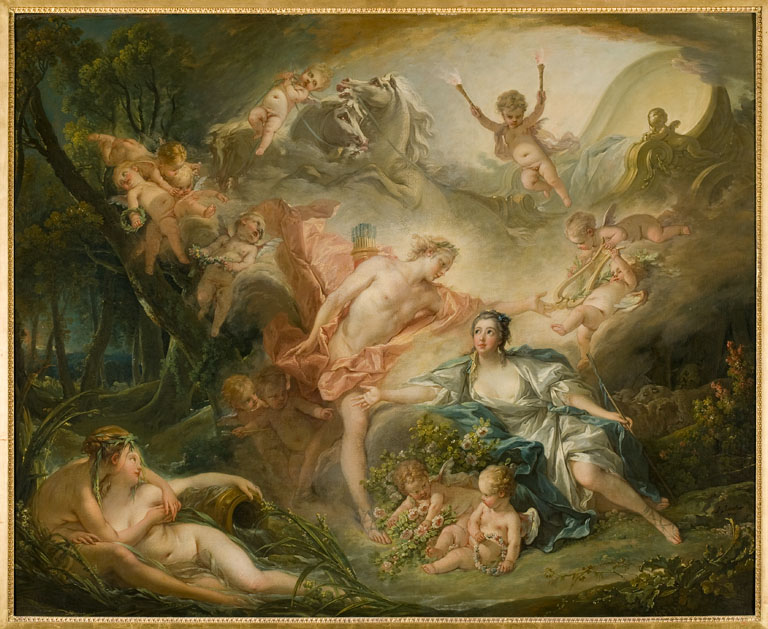 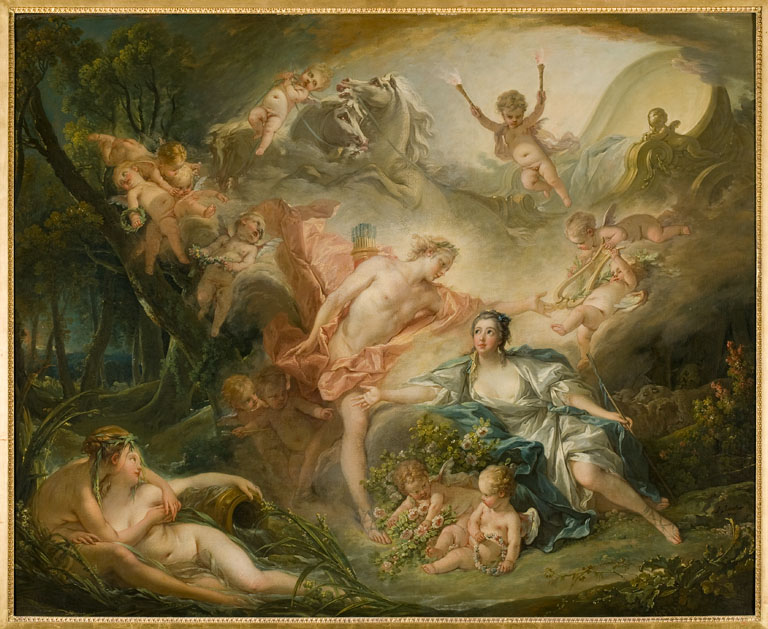 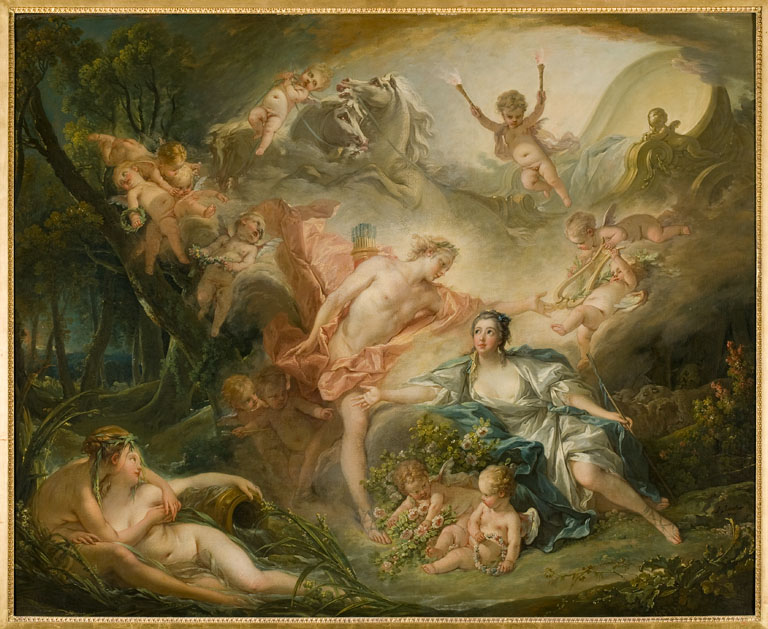 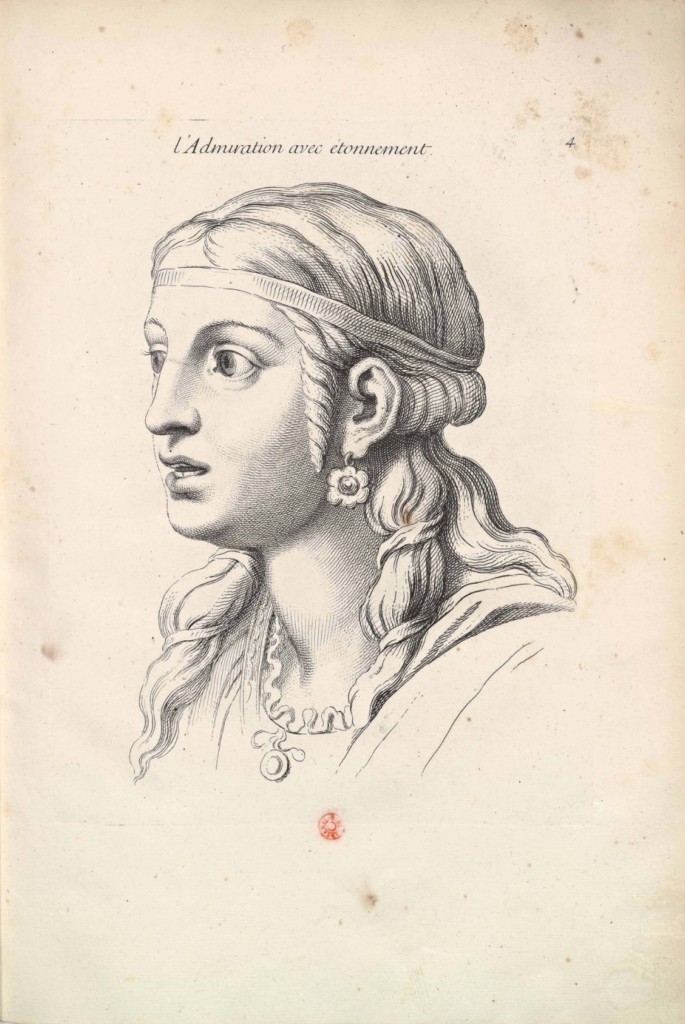 Quels sont les sentiments exprimés par Apollon, Issé et la naïade?
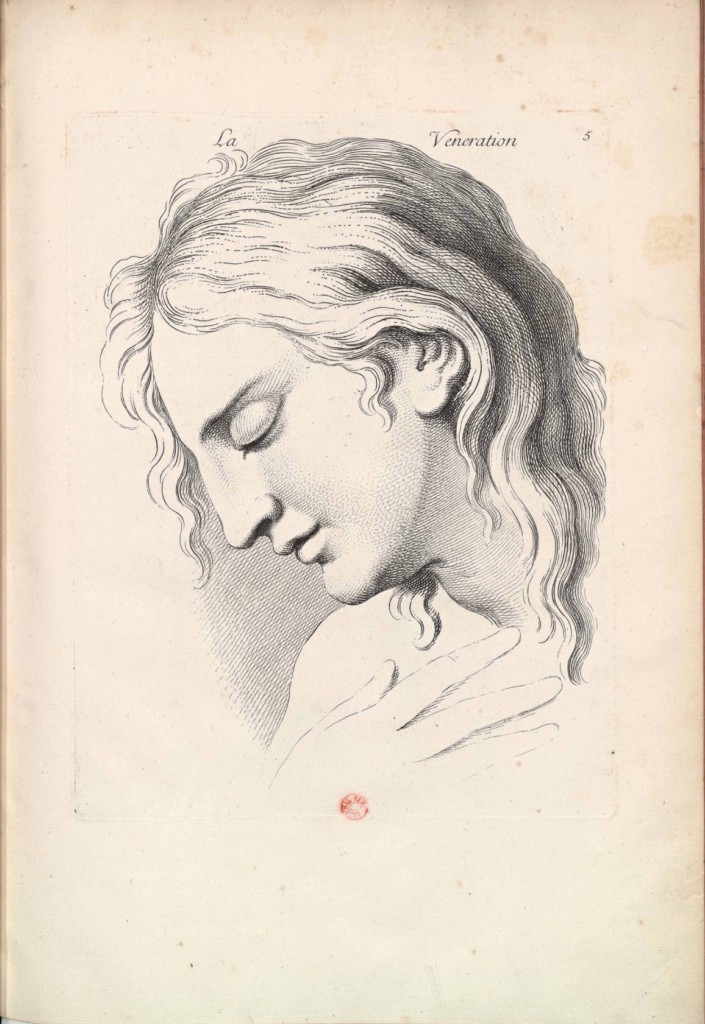 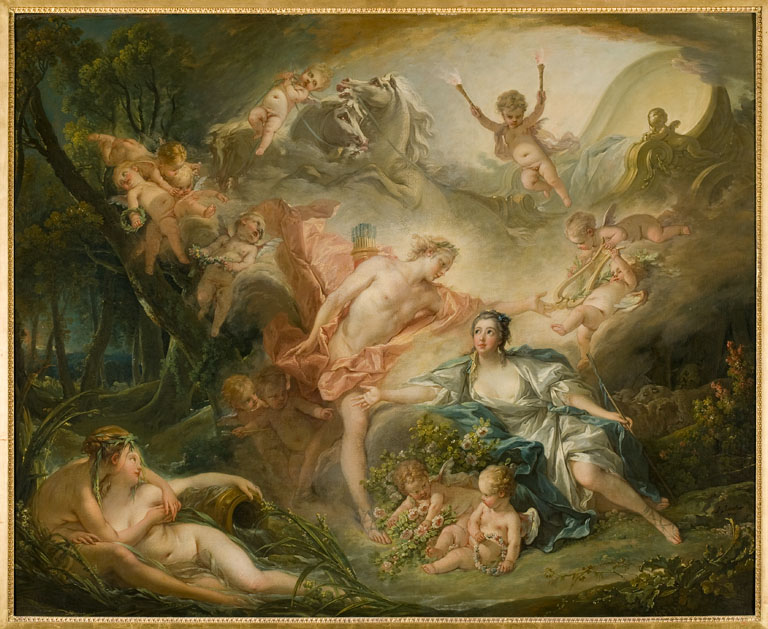 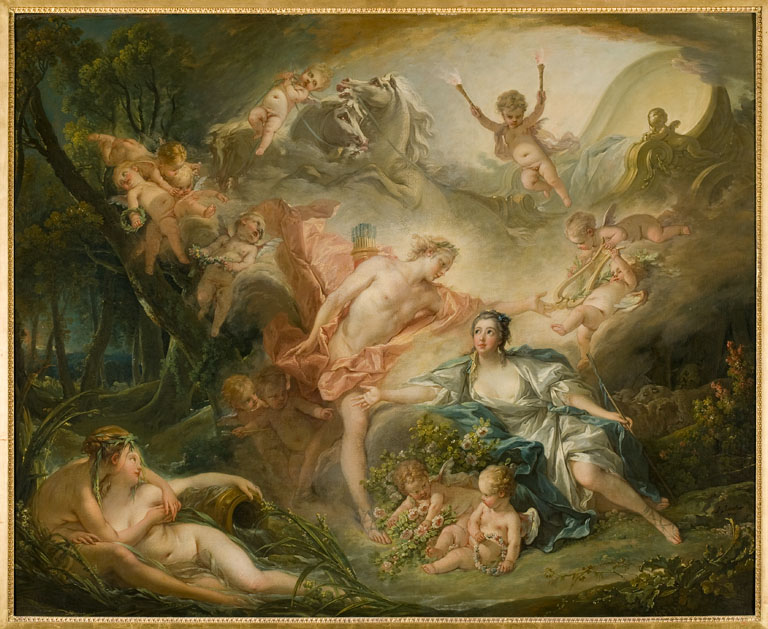 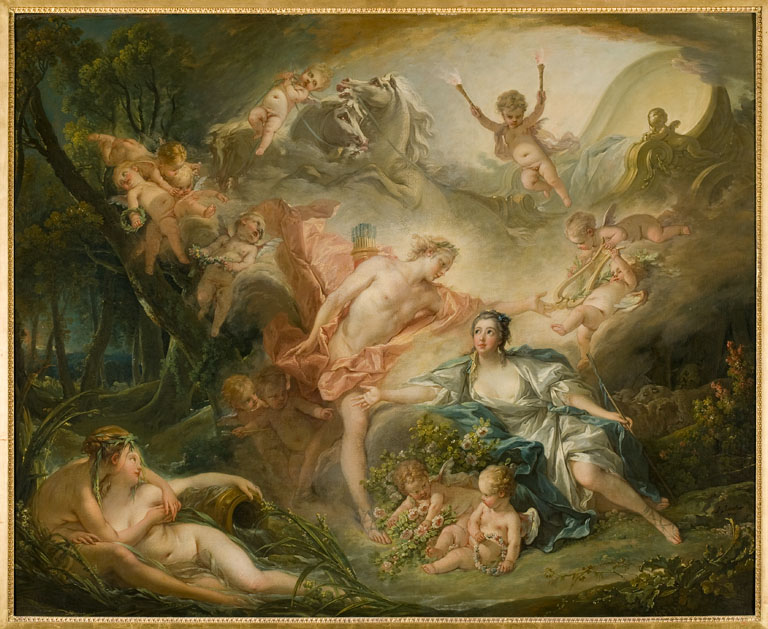 Quels sont les sentiments exprimés par Apollon, Issé et la naïade?
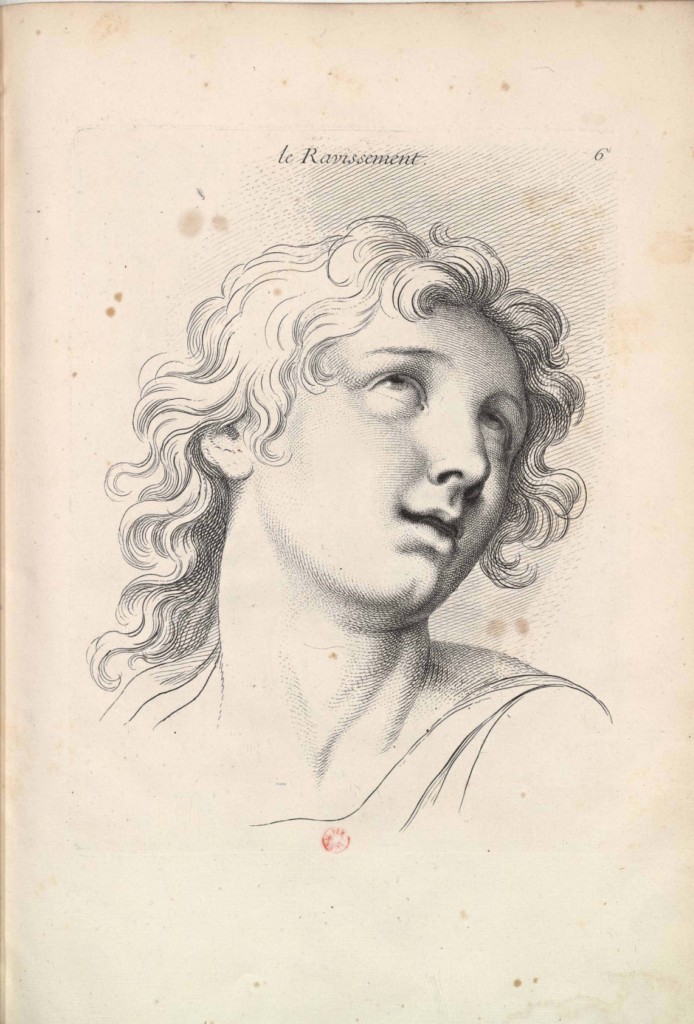 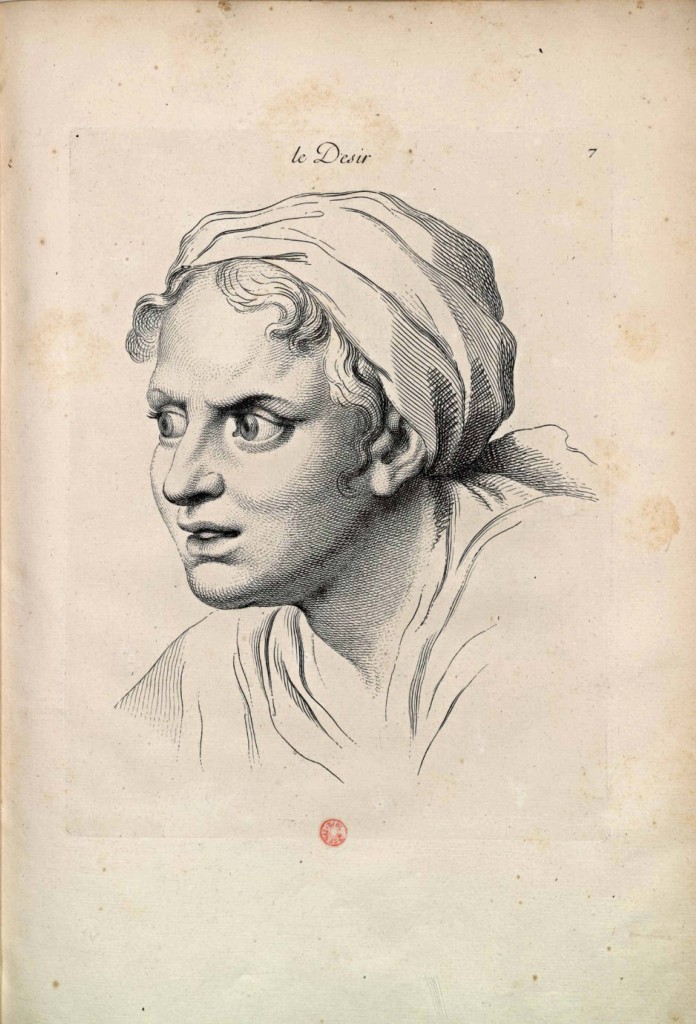 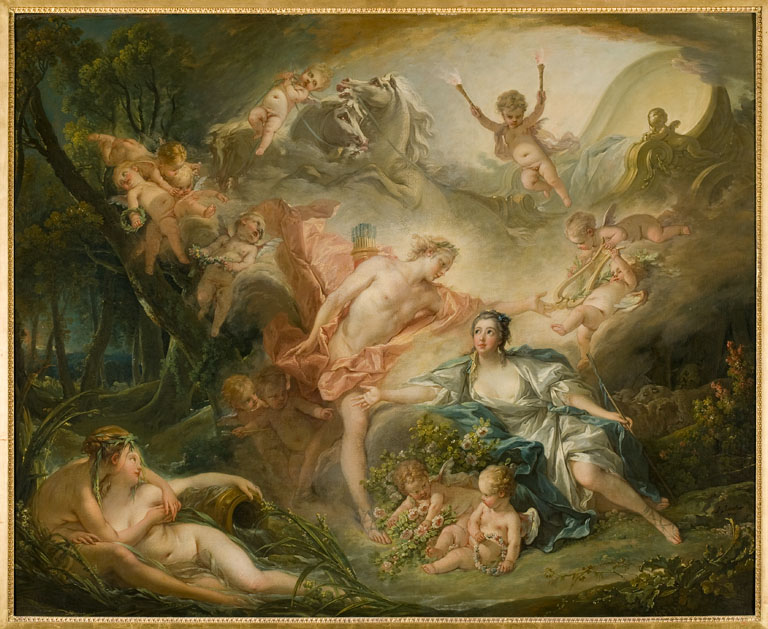 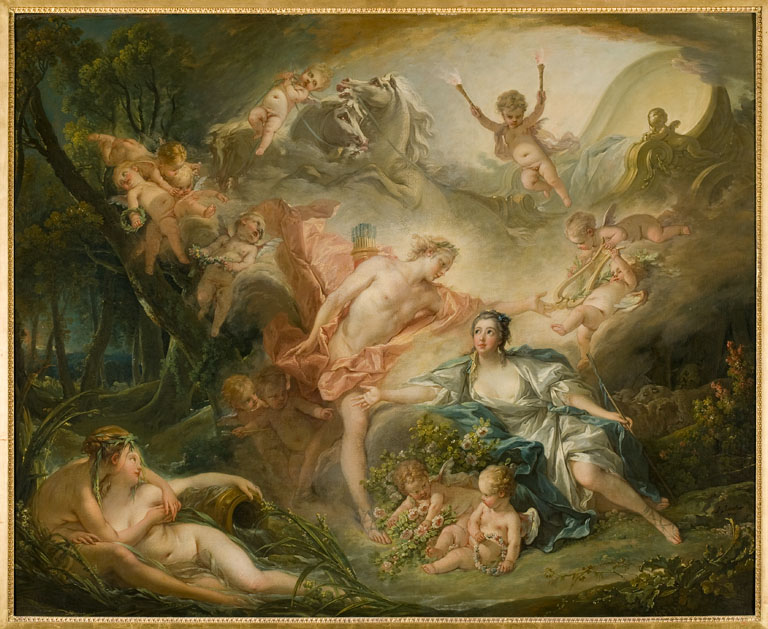 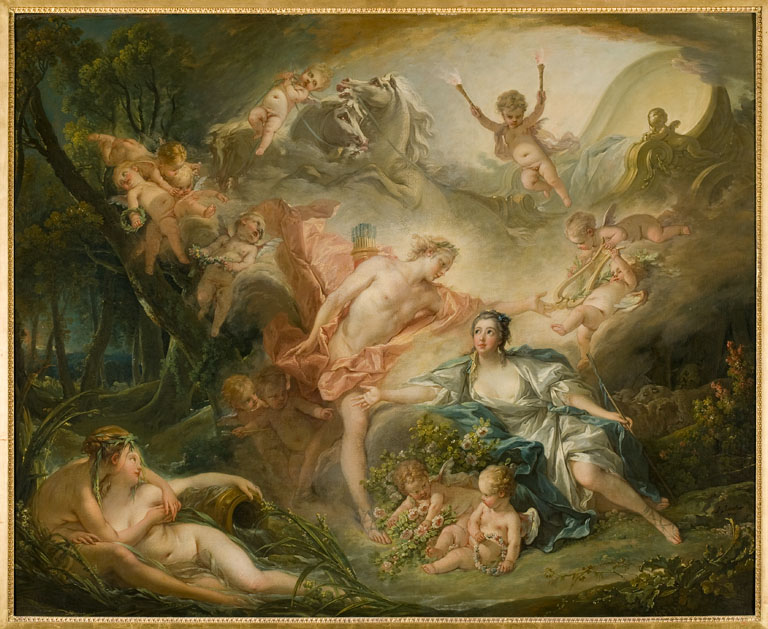 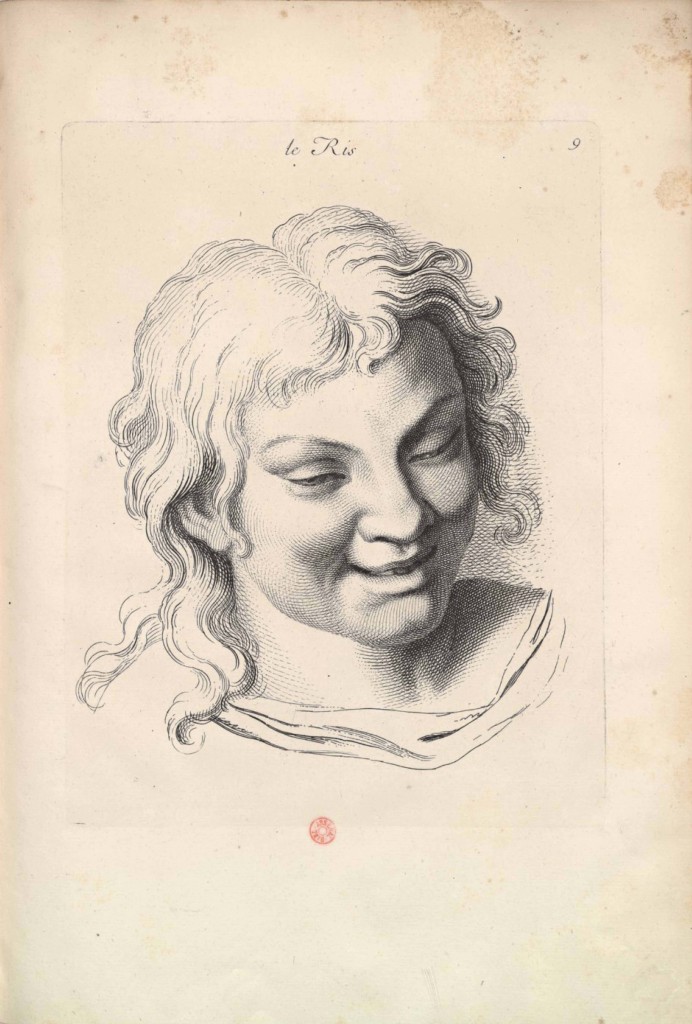 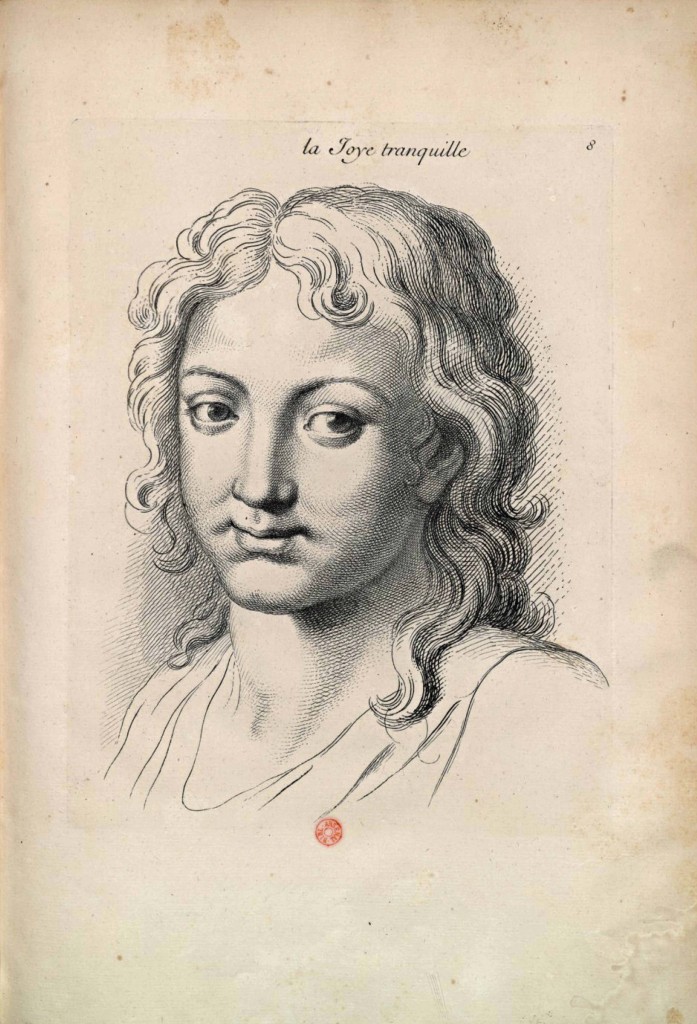 Quels sont les sentiments exprimés par Apollon, Issé et la naïade?
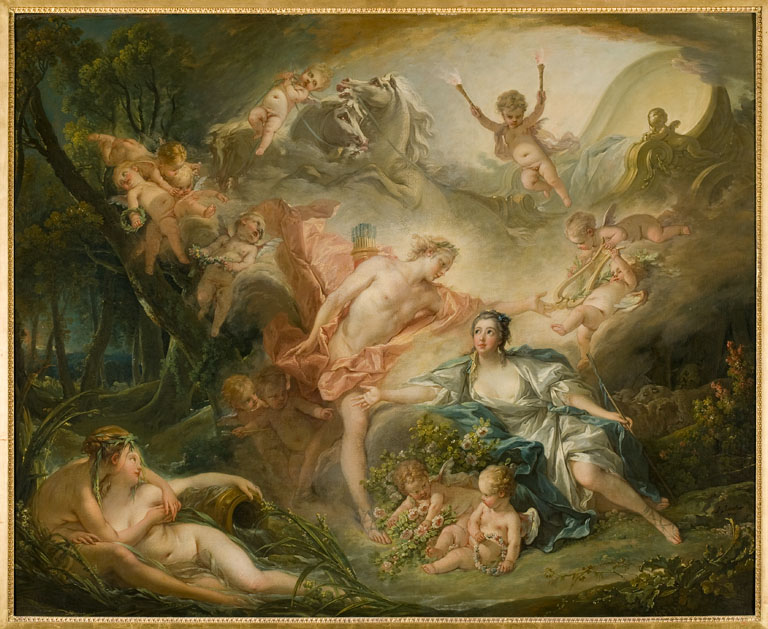 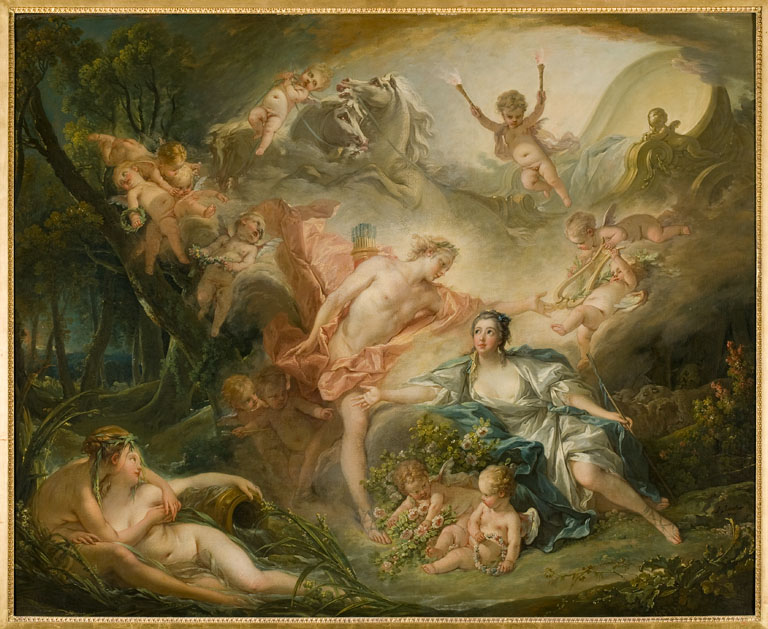 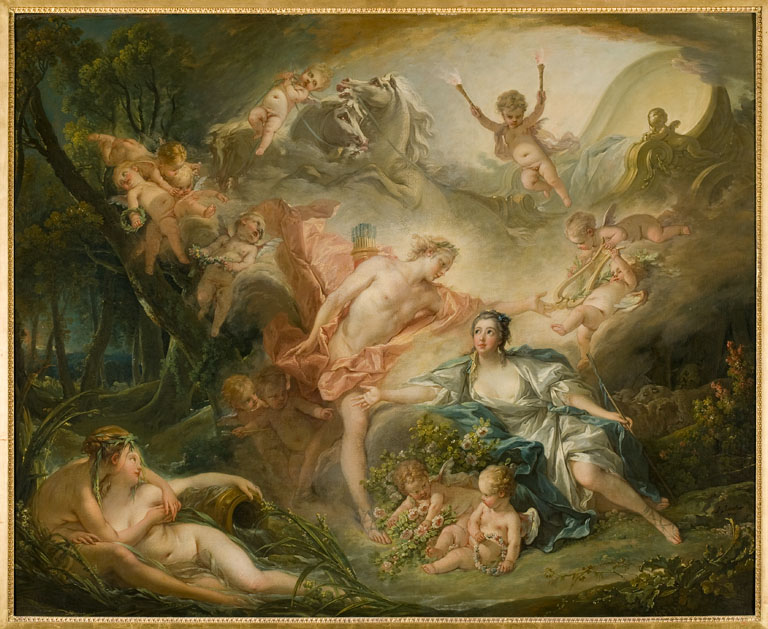 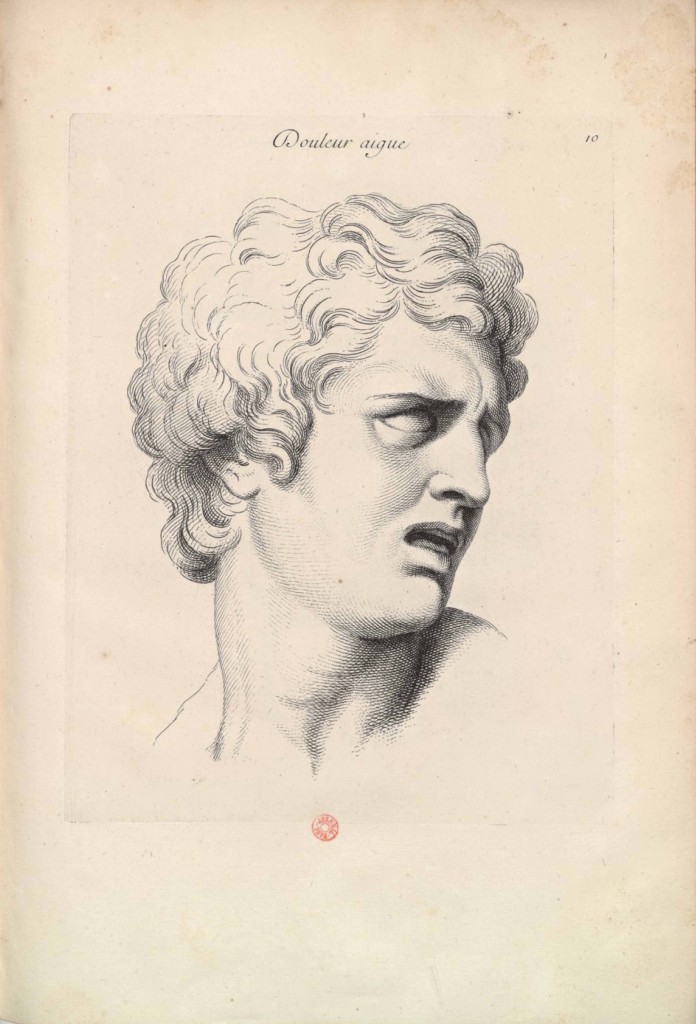 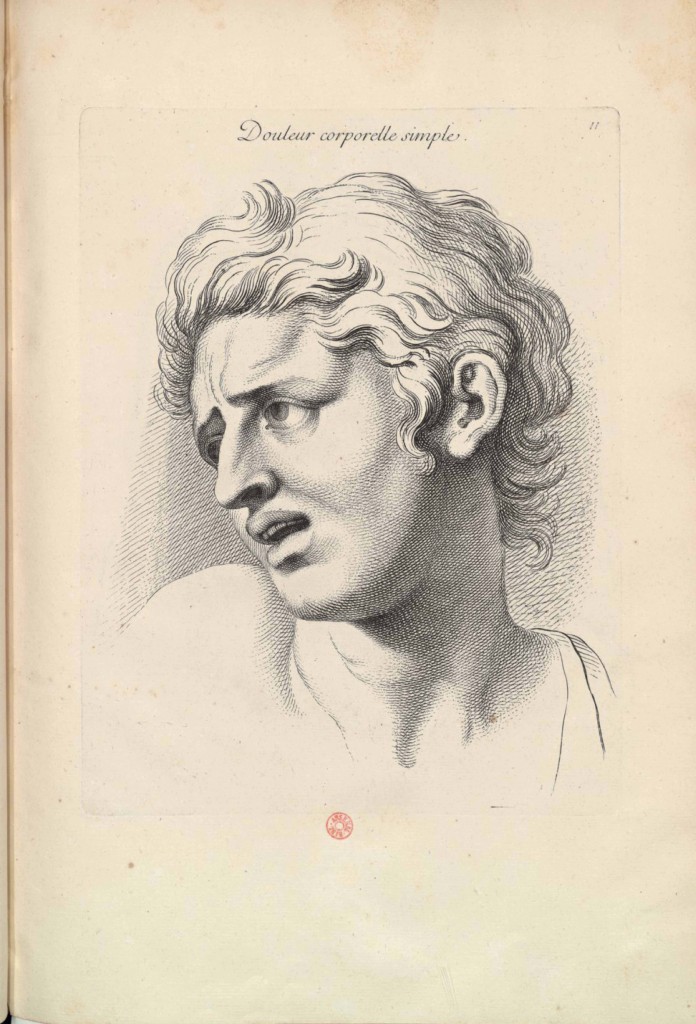 Quels sont les sentiments exprimés par Apollon, Issé et la naïade?
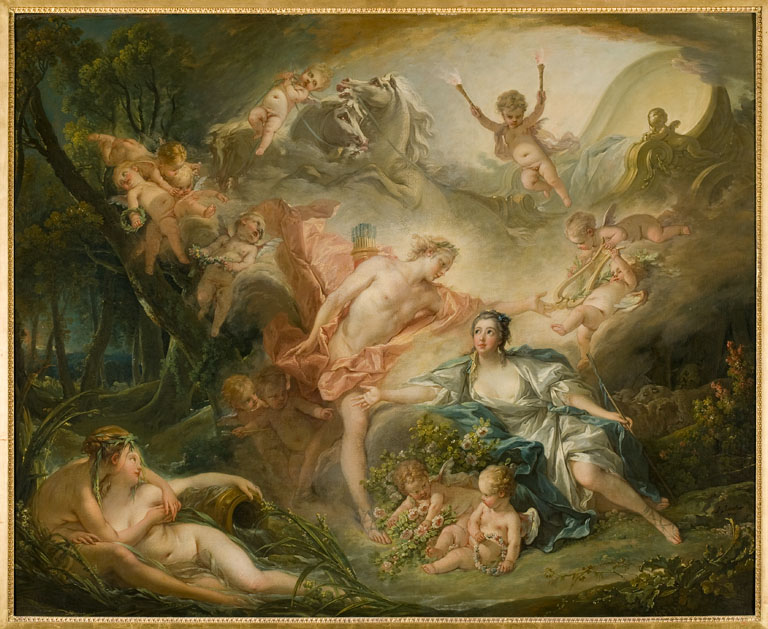 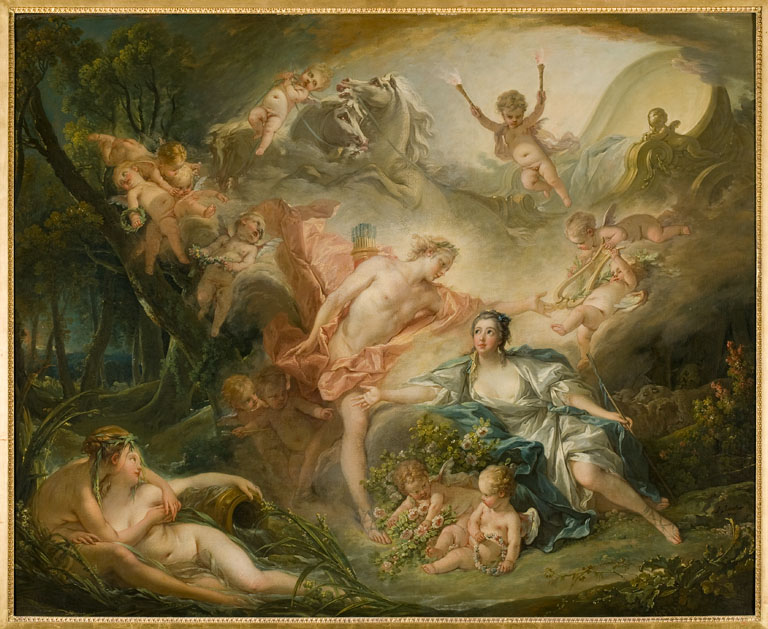 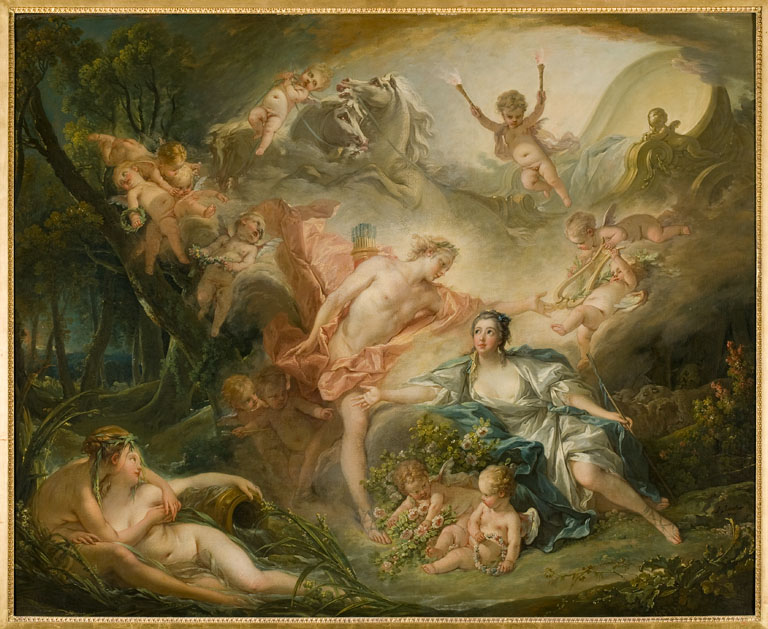 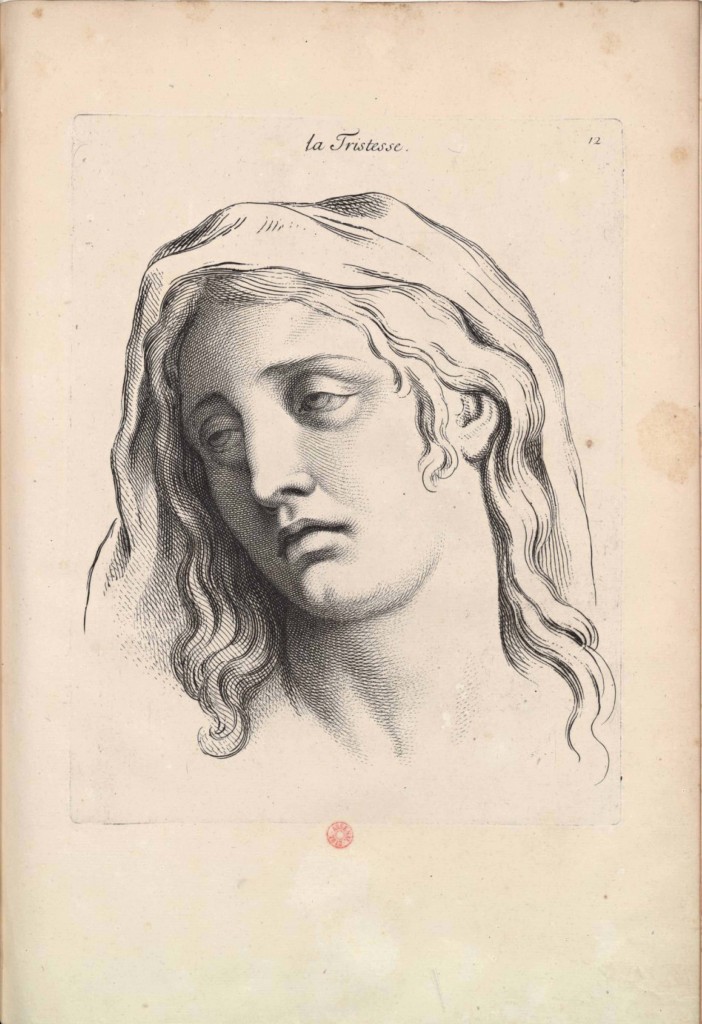 Quels sont les sentiments exprimés par Apollon, Issé et la naïade?
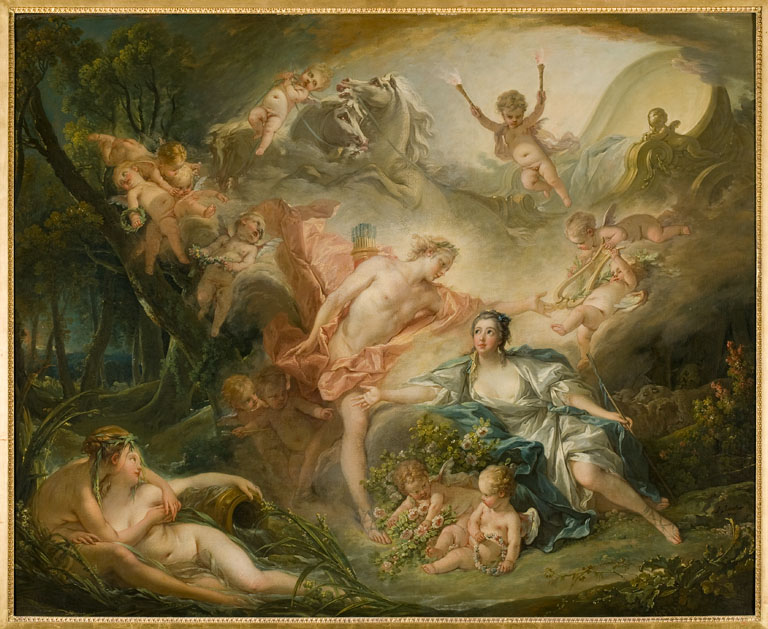 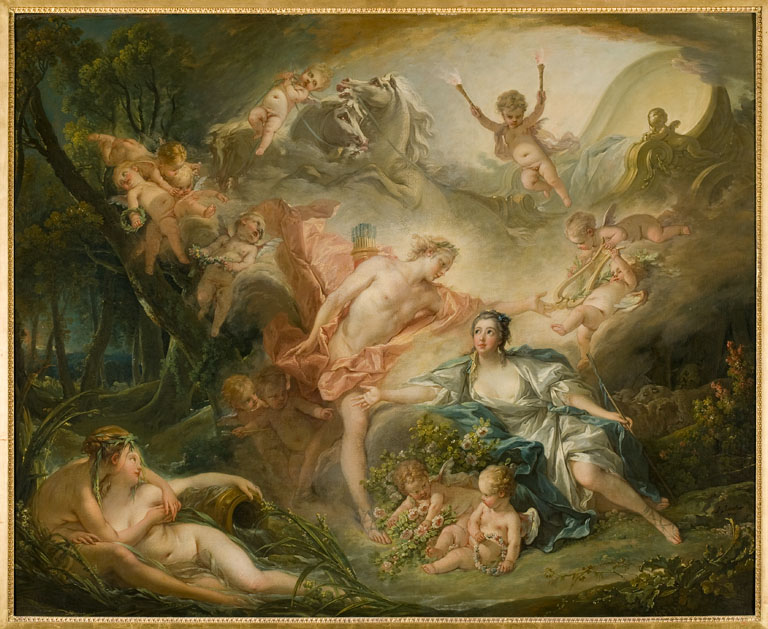 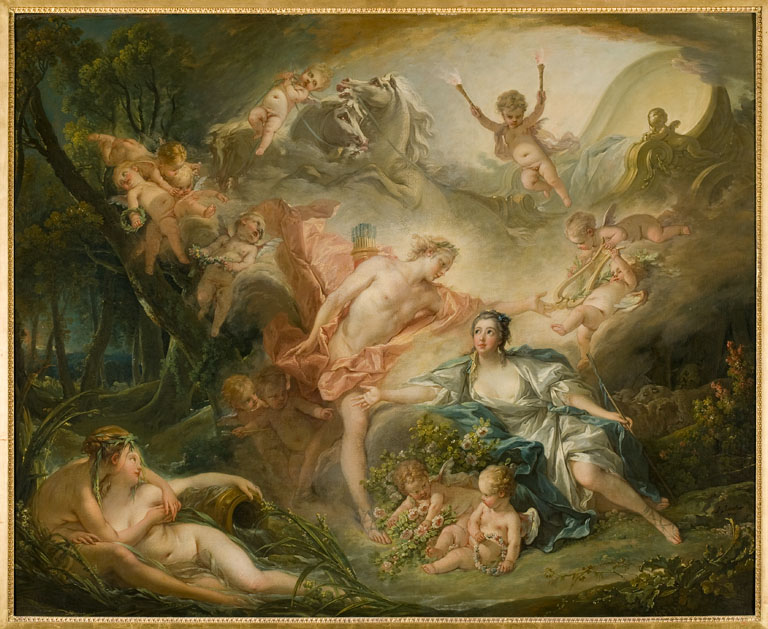 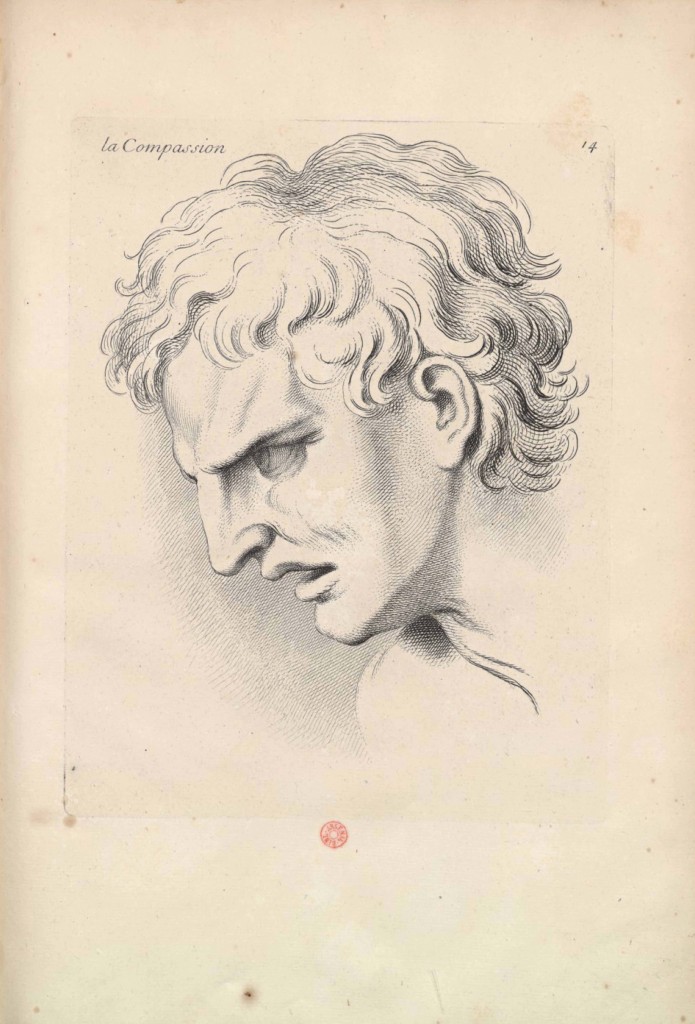 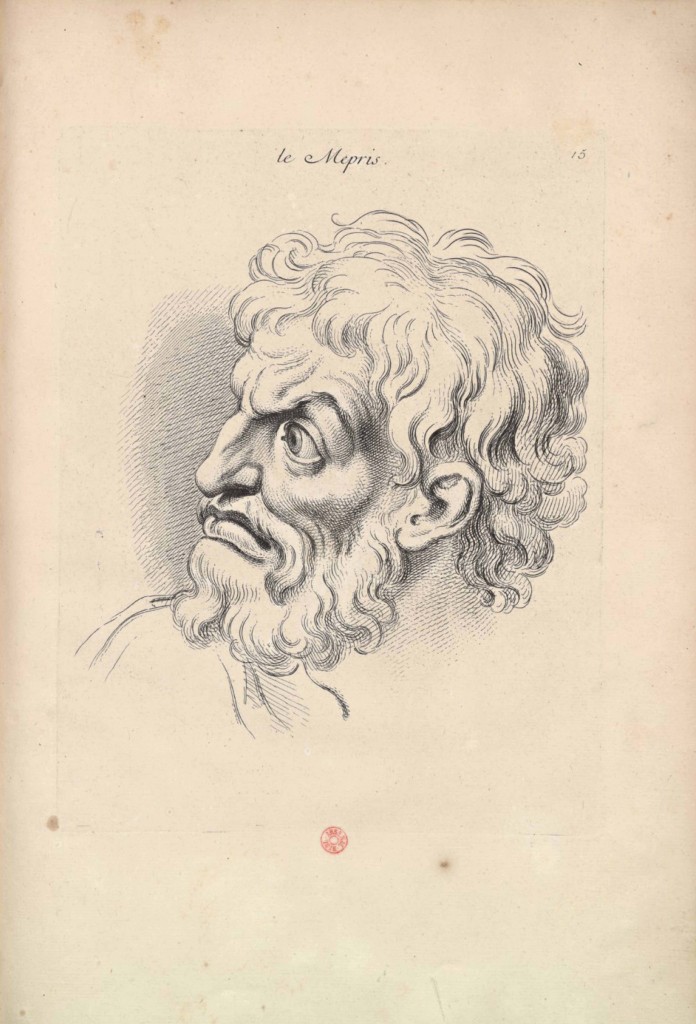 Quels sont les sentiments exprimés par Apollon, Issé et la naïade?
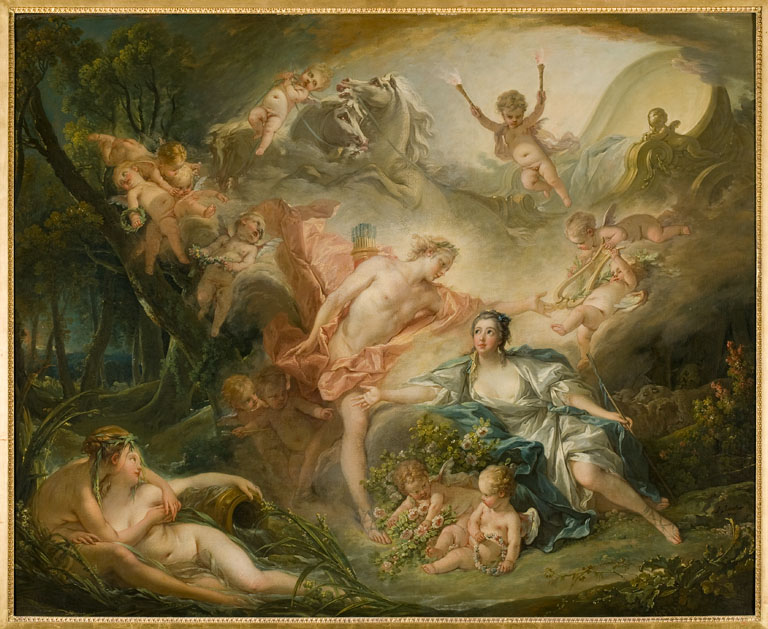 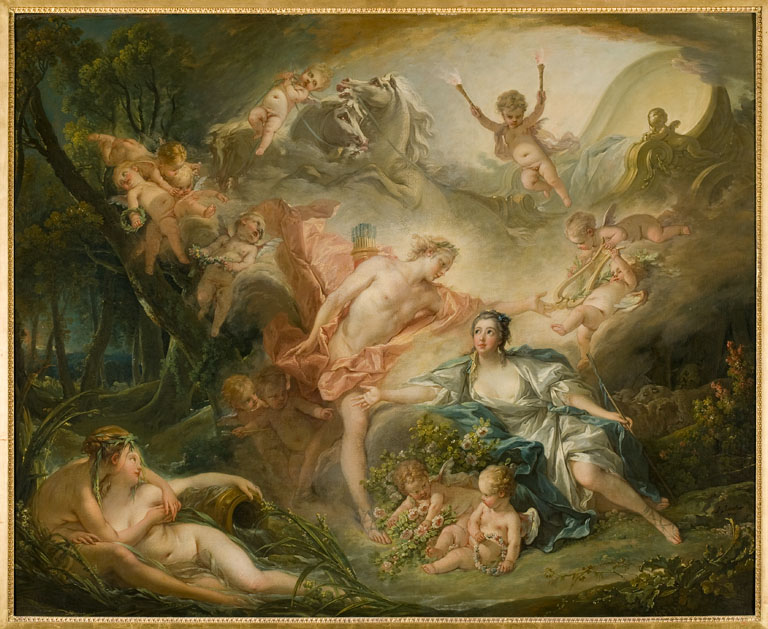 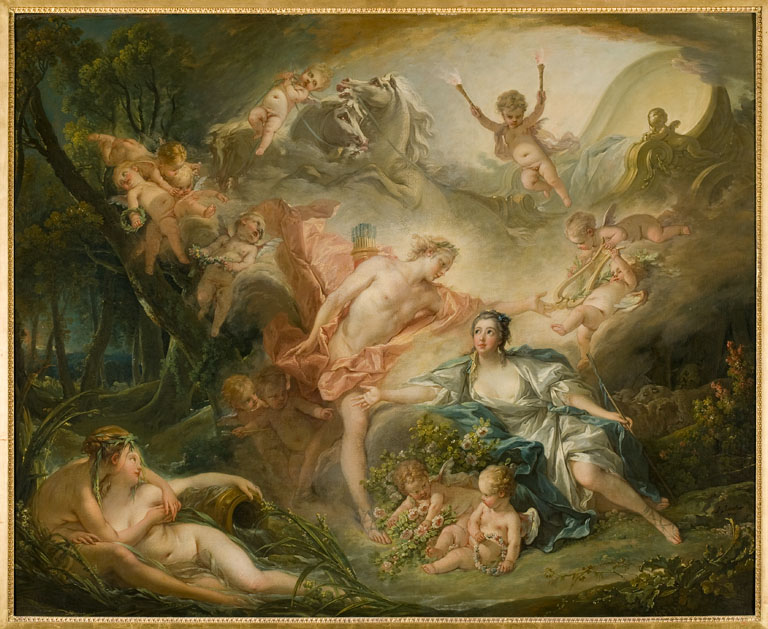 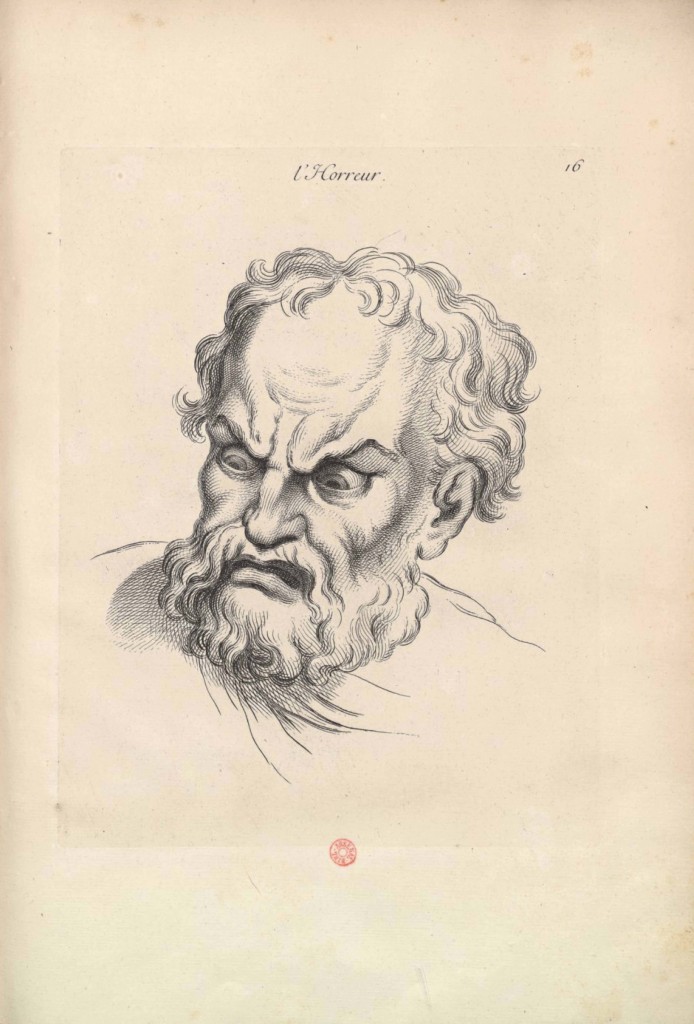 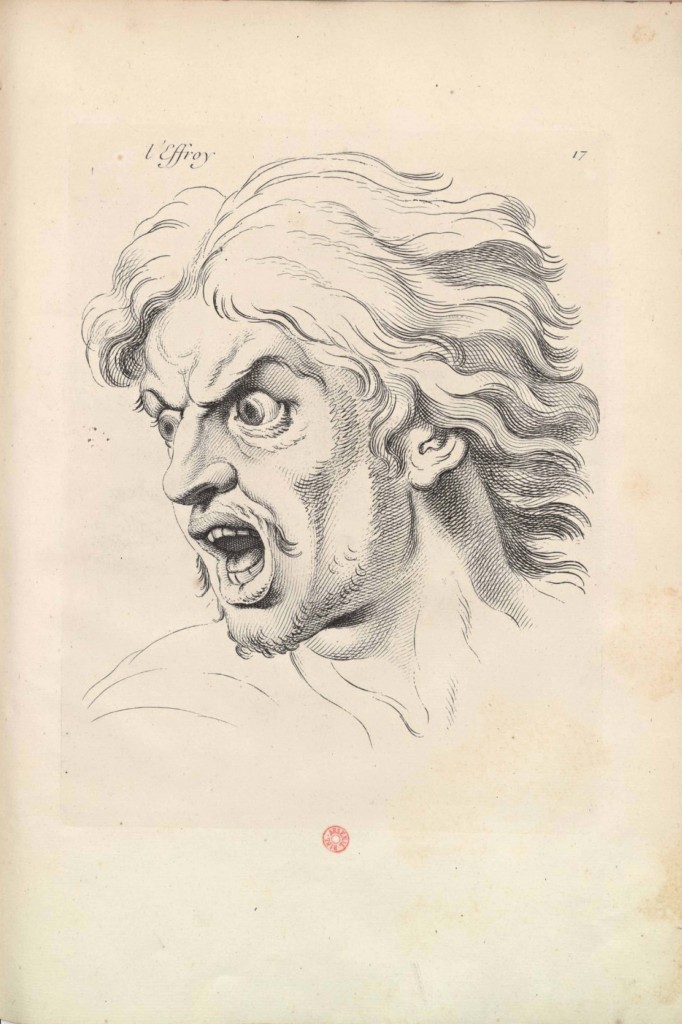 Quels sont les sentiments exprimés par Apollon, Issé et la naïade?
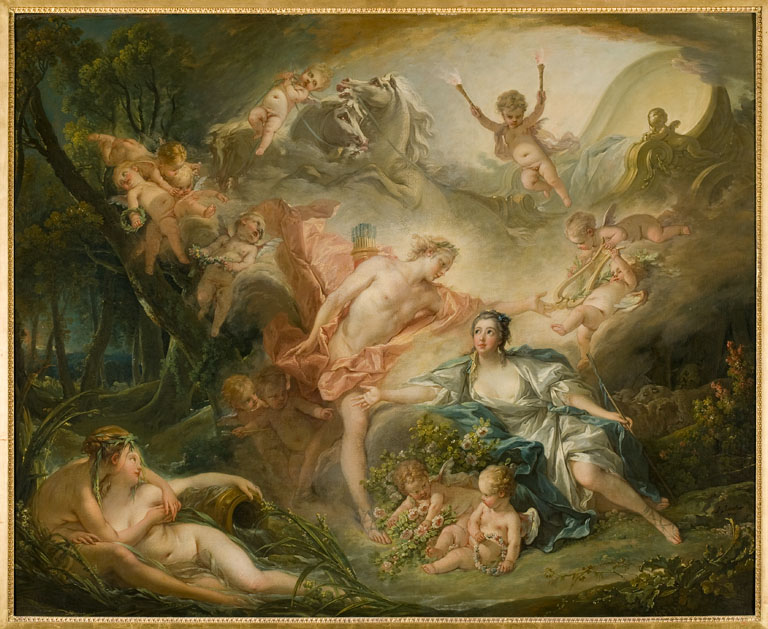 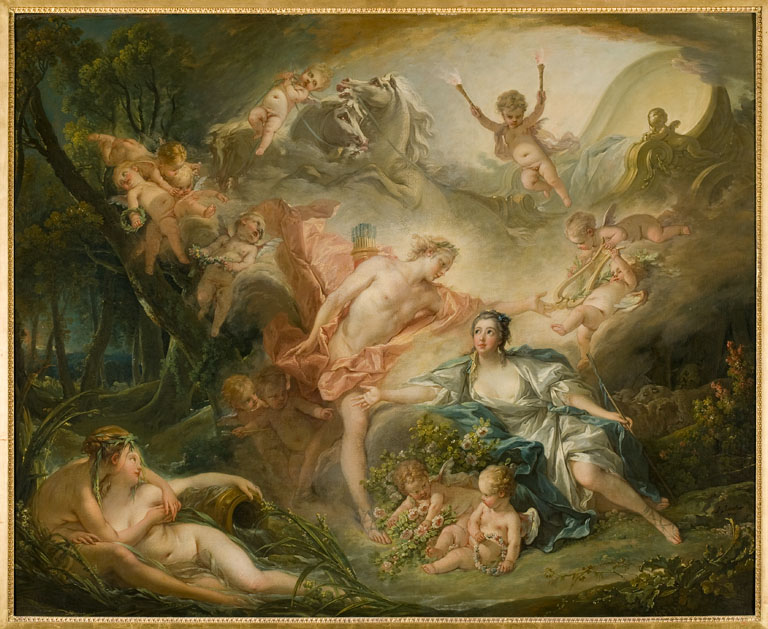 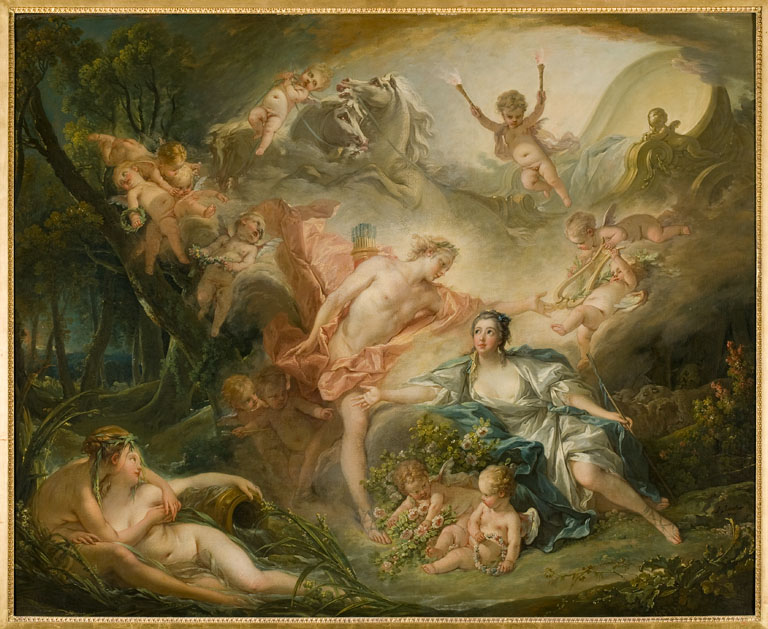 Quels sont les sentiments exprimés par Apollon, Issé et la naïade?
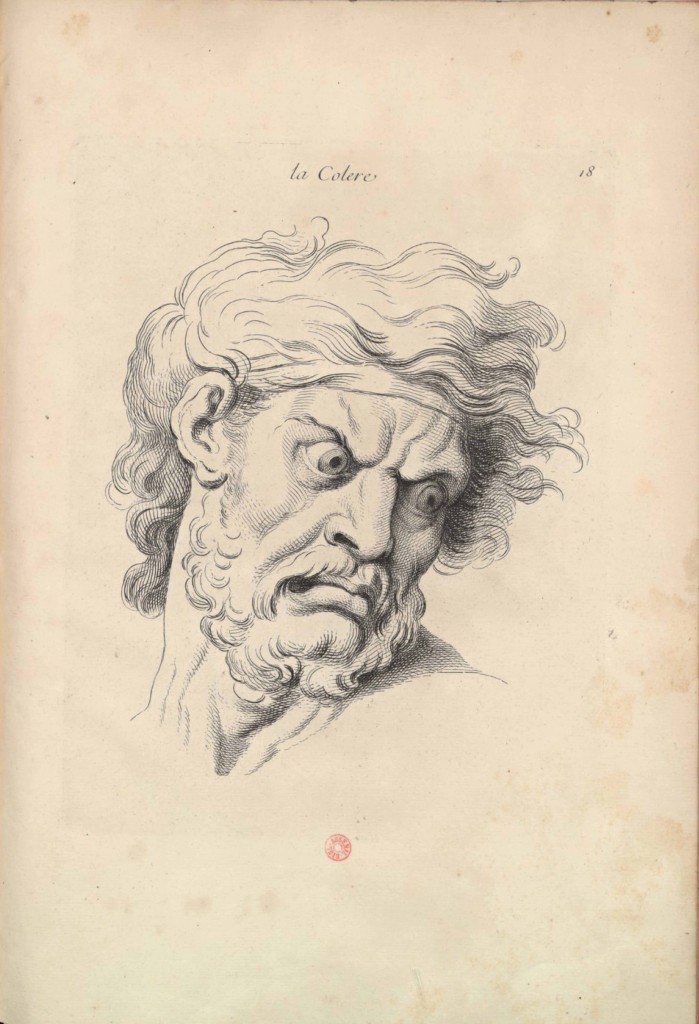 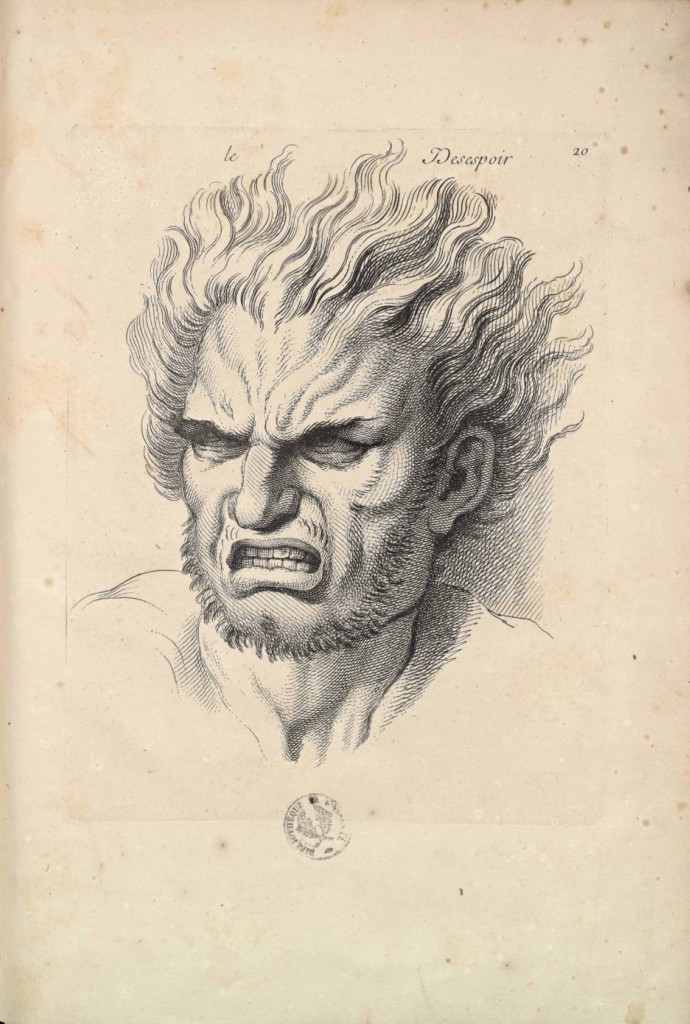 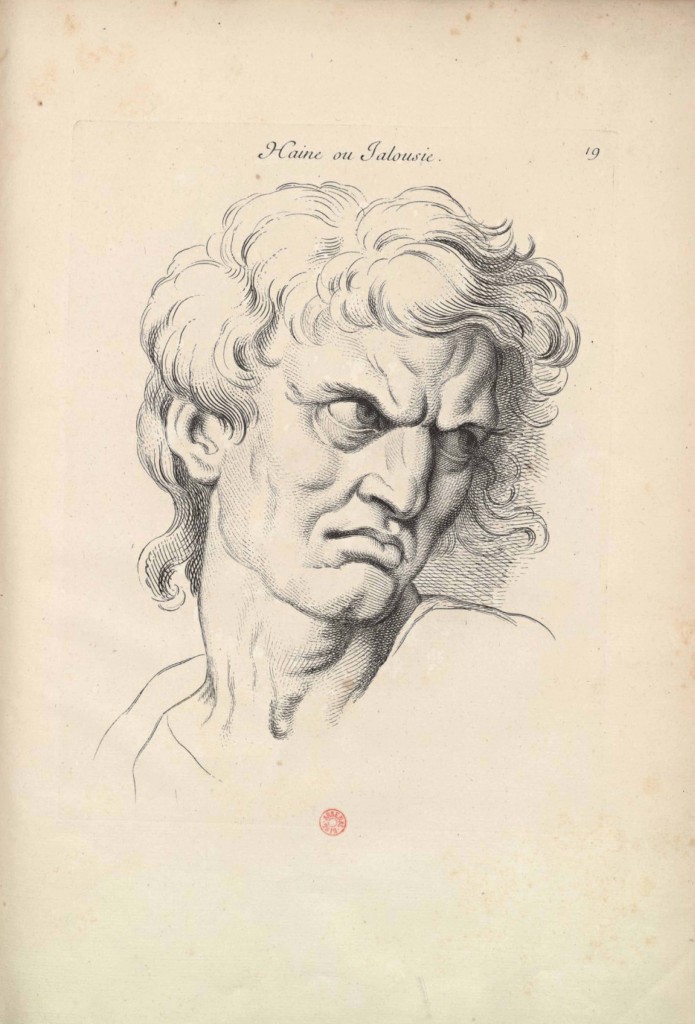 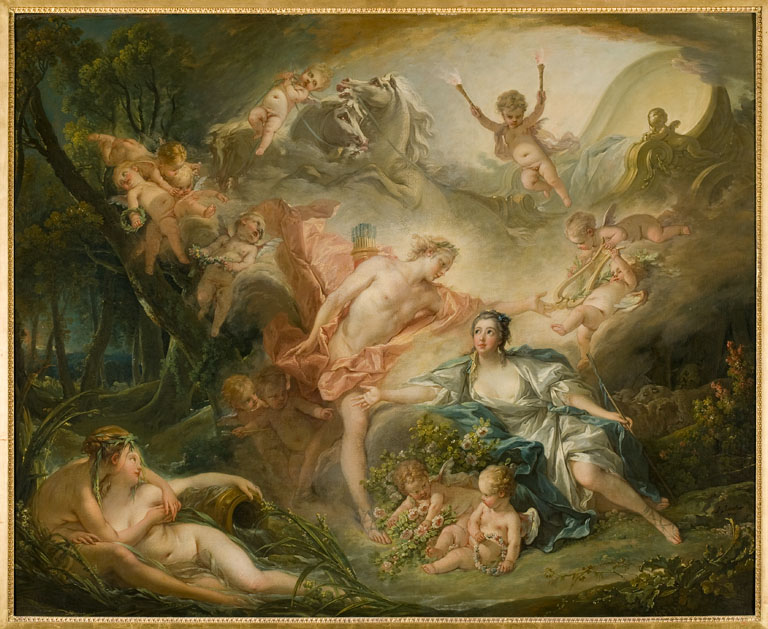 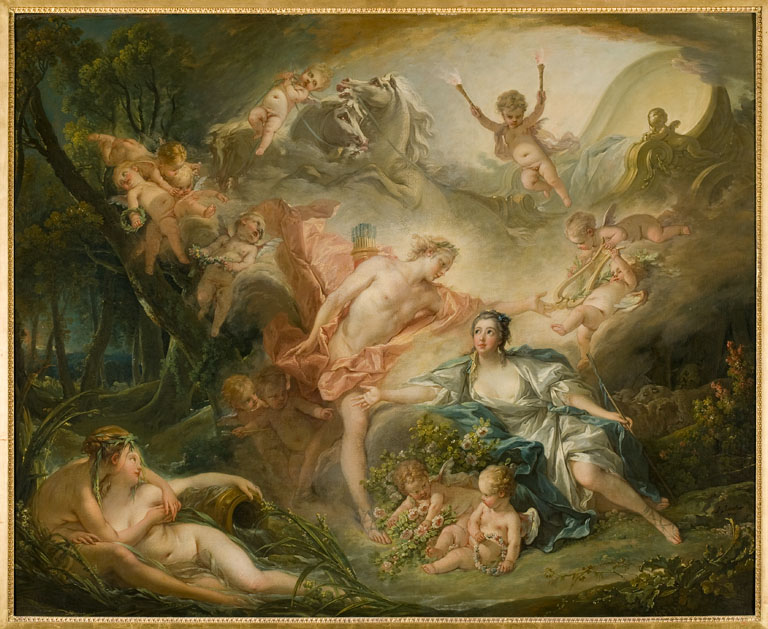 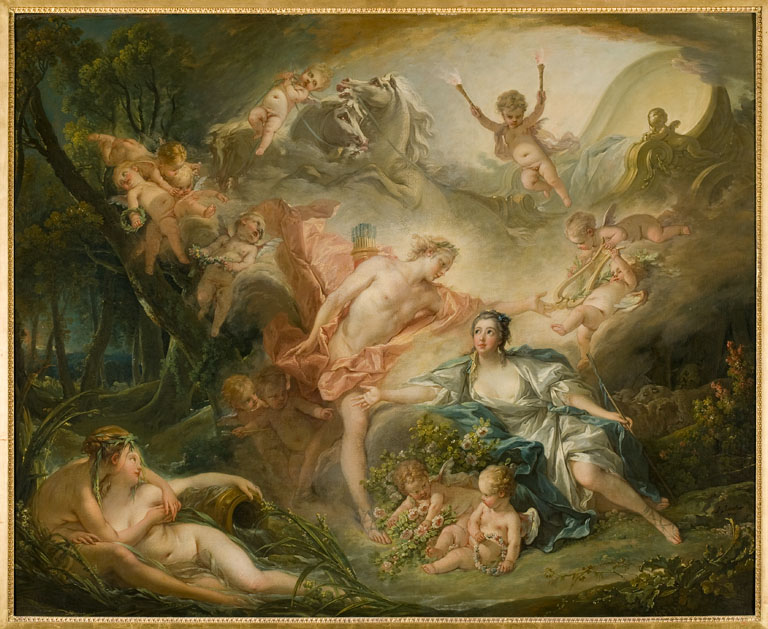 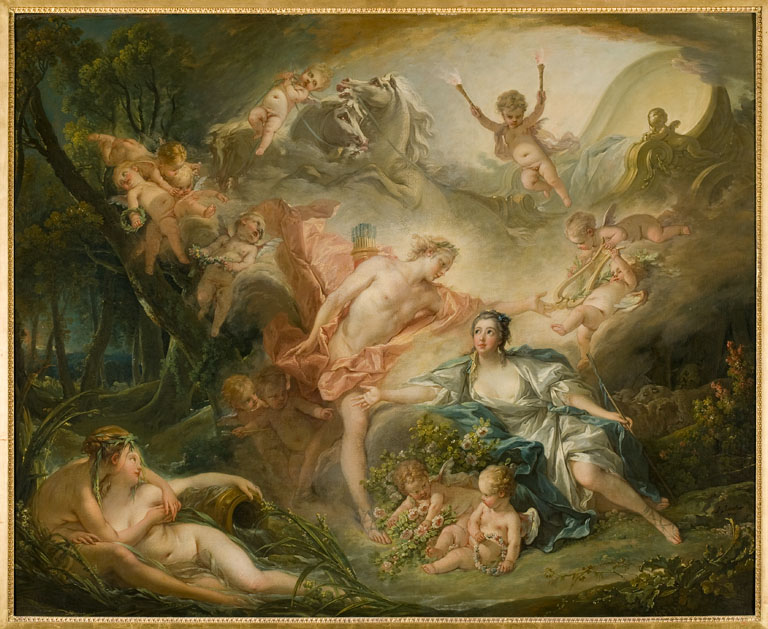 Les réponses:
L’admiration ou la joie tranquille
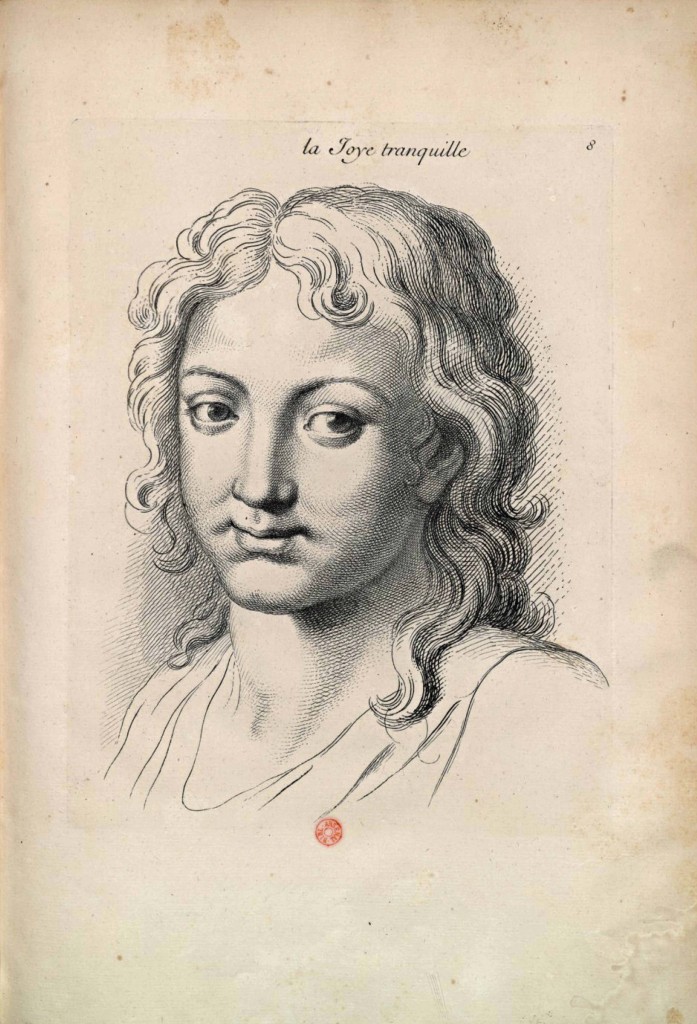 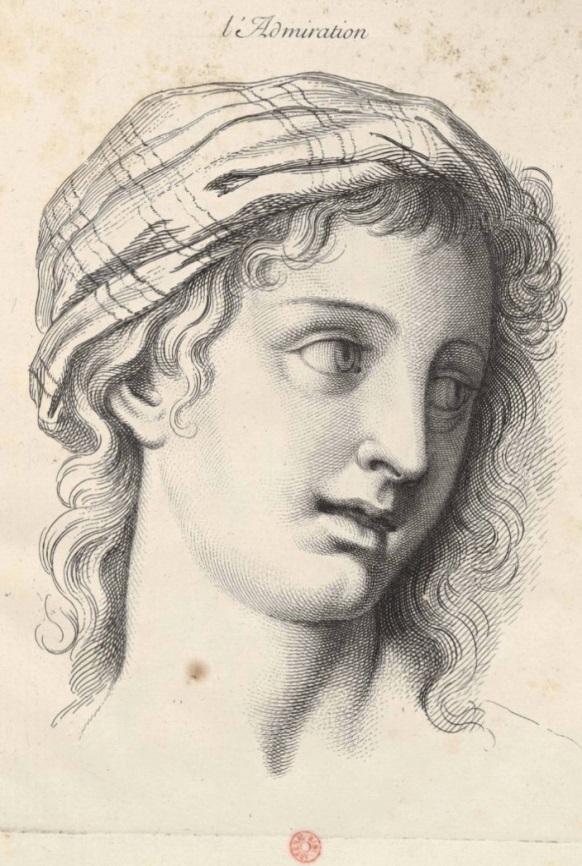 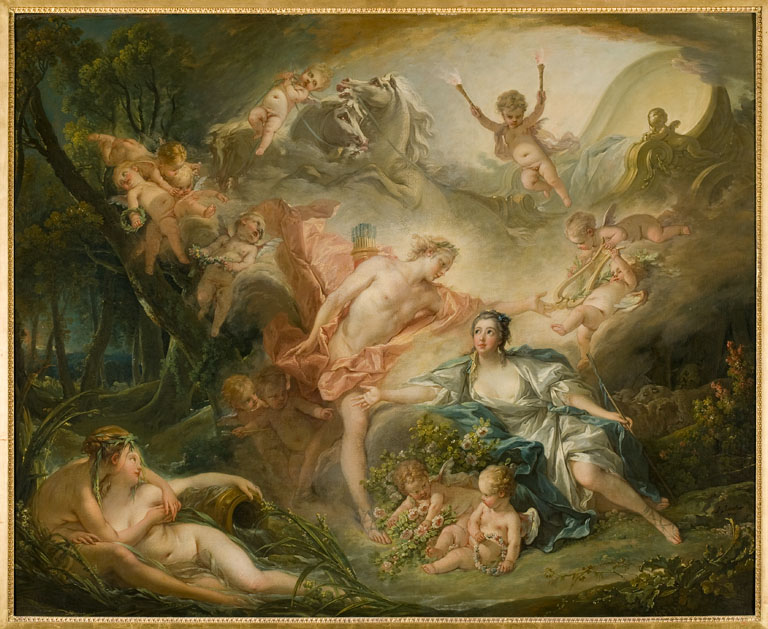 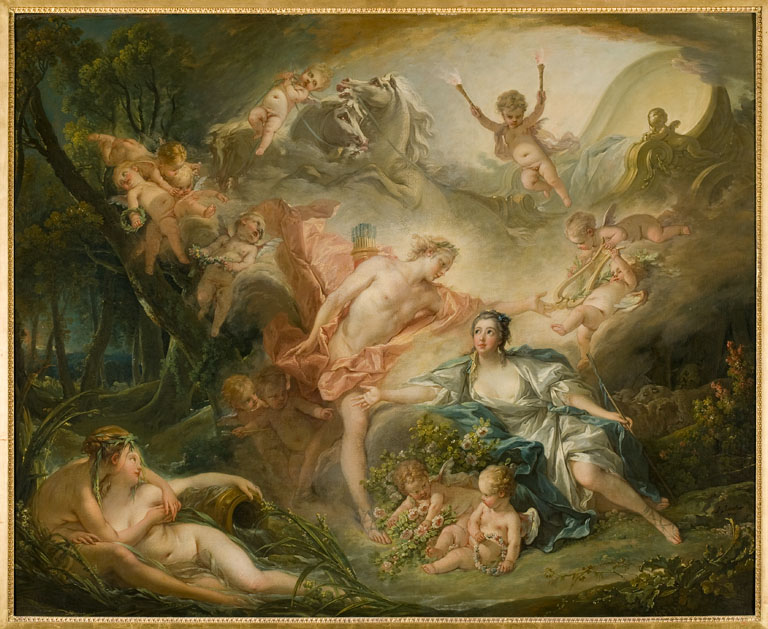 Les réponses:
Le ravissement ou la joie tranquille
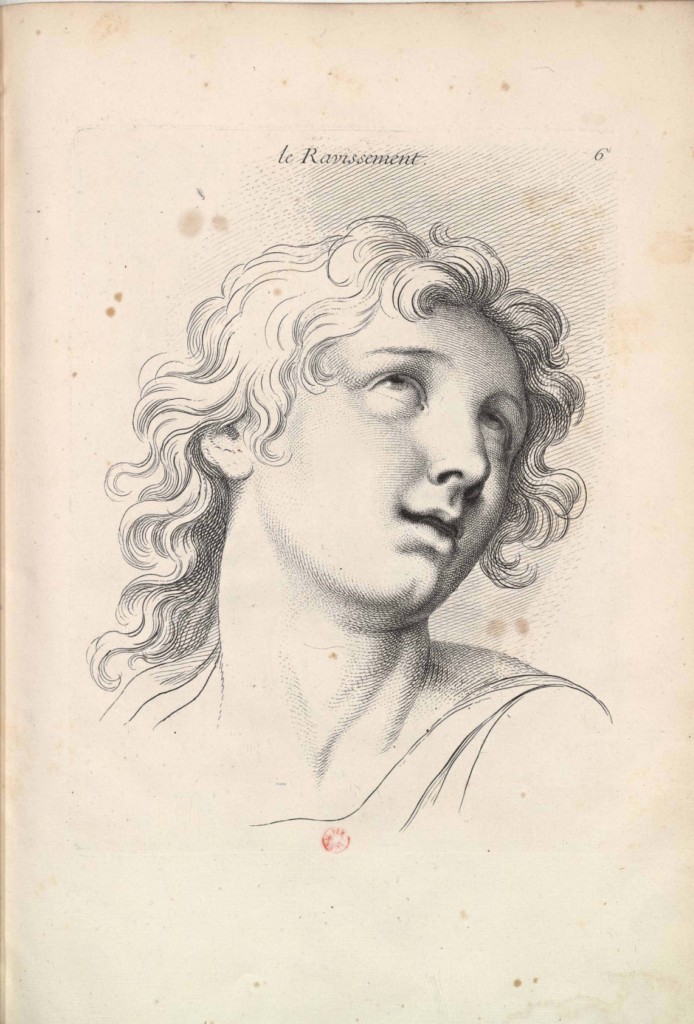 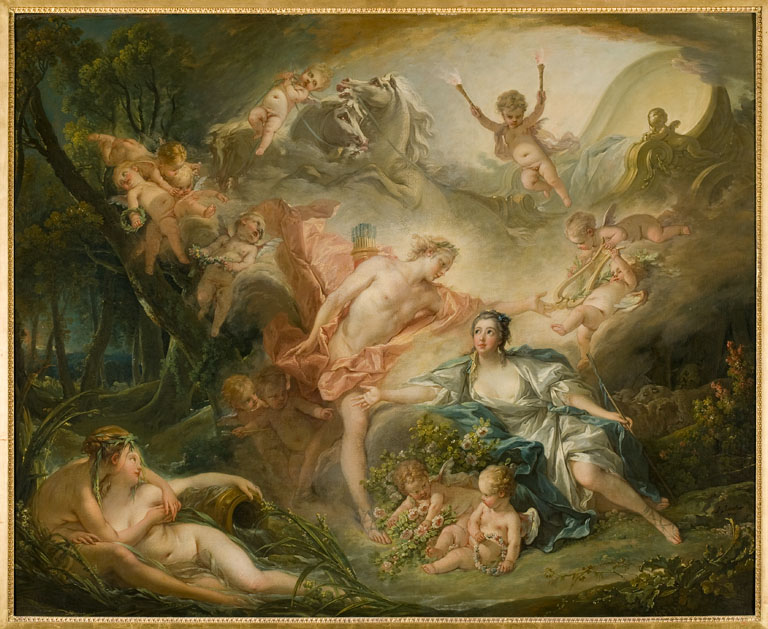 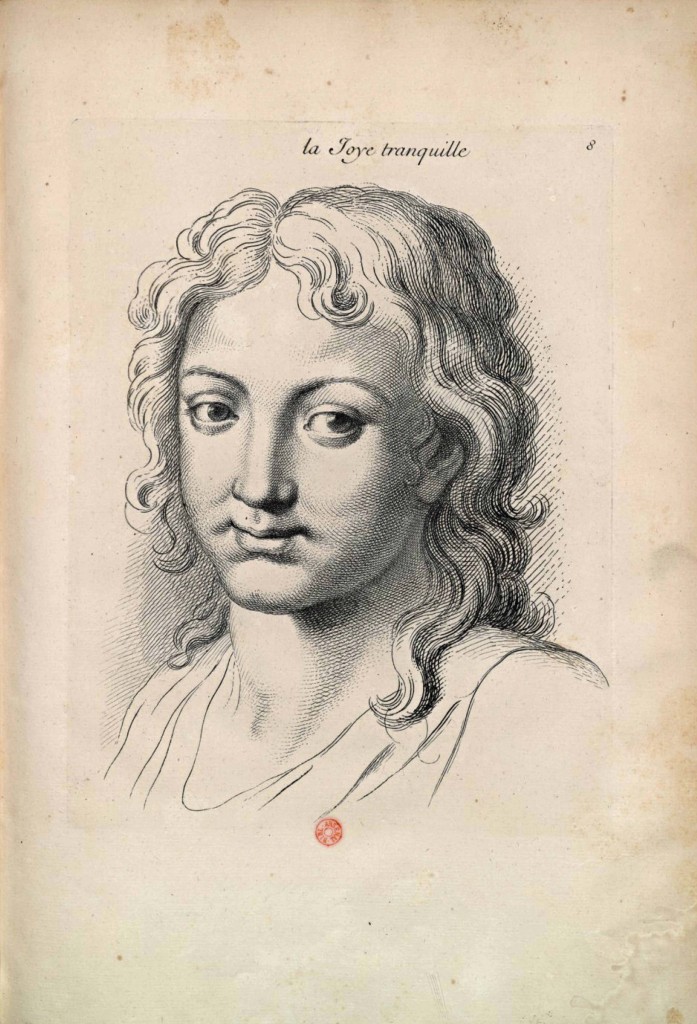 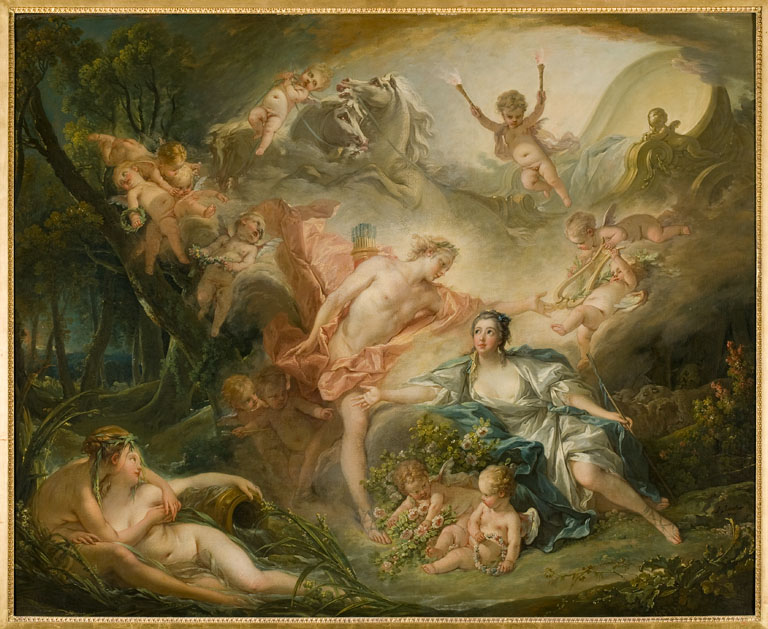 La réponse:
la joie tranquille
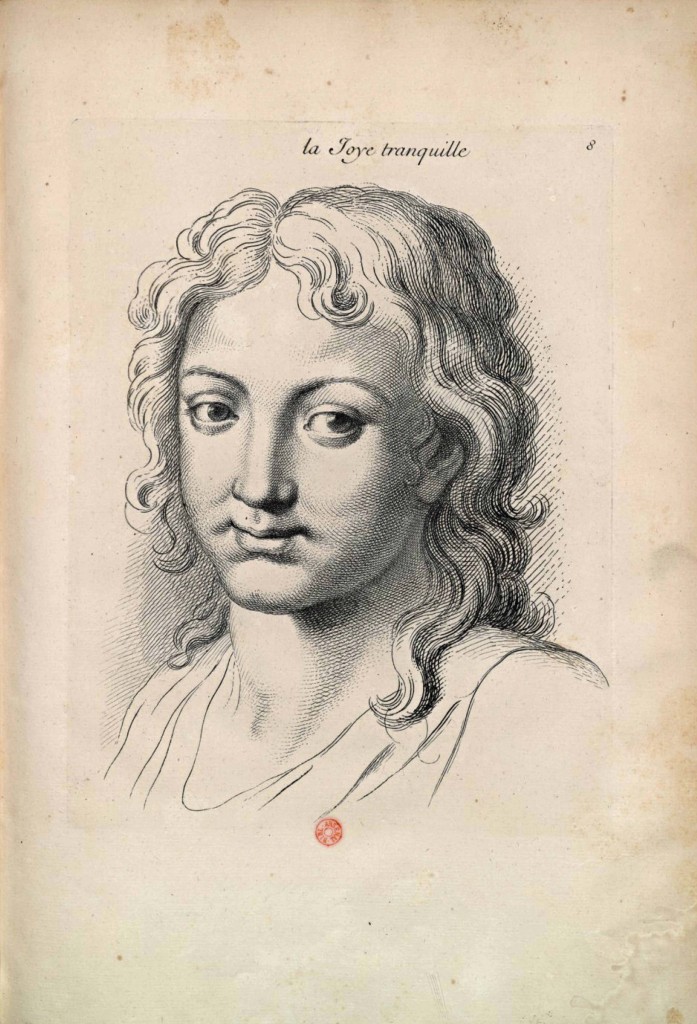 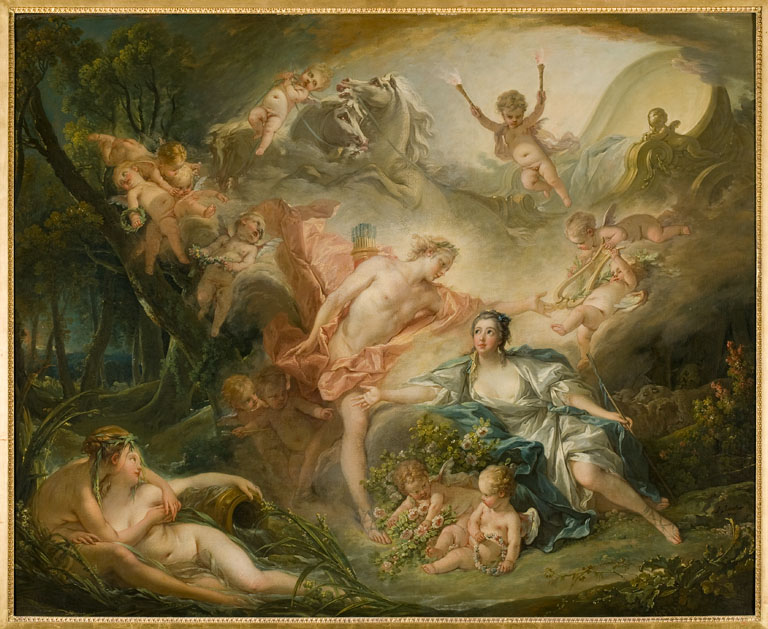